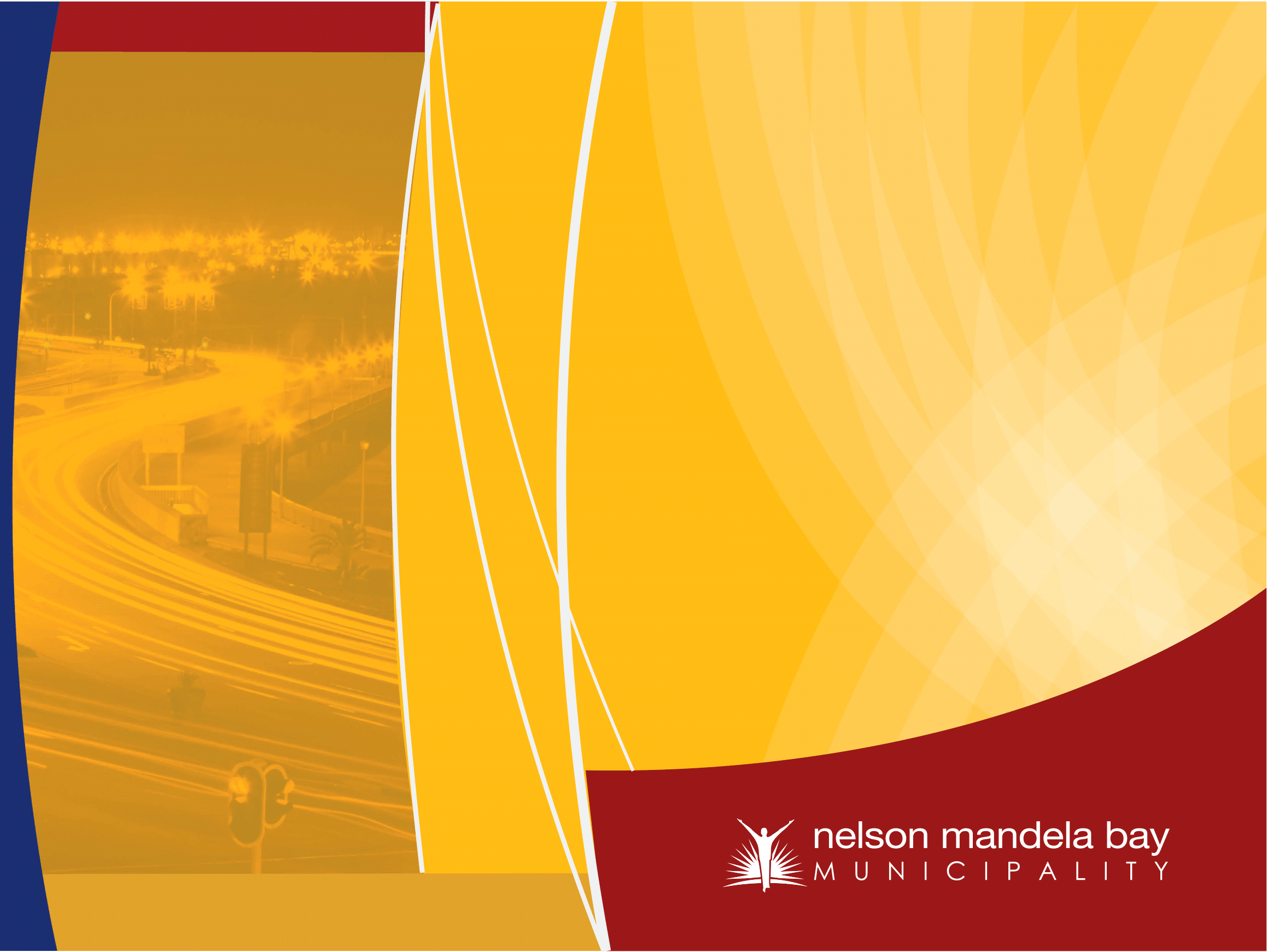 URBAN SETTLEMENTS 
DEVELOPMENT GRANT (USDG)


presentATION to the 
Portfolio Committee on Human Settlements


    12 April 2016
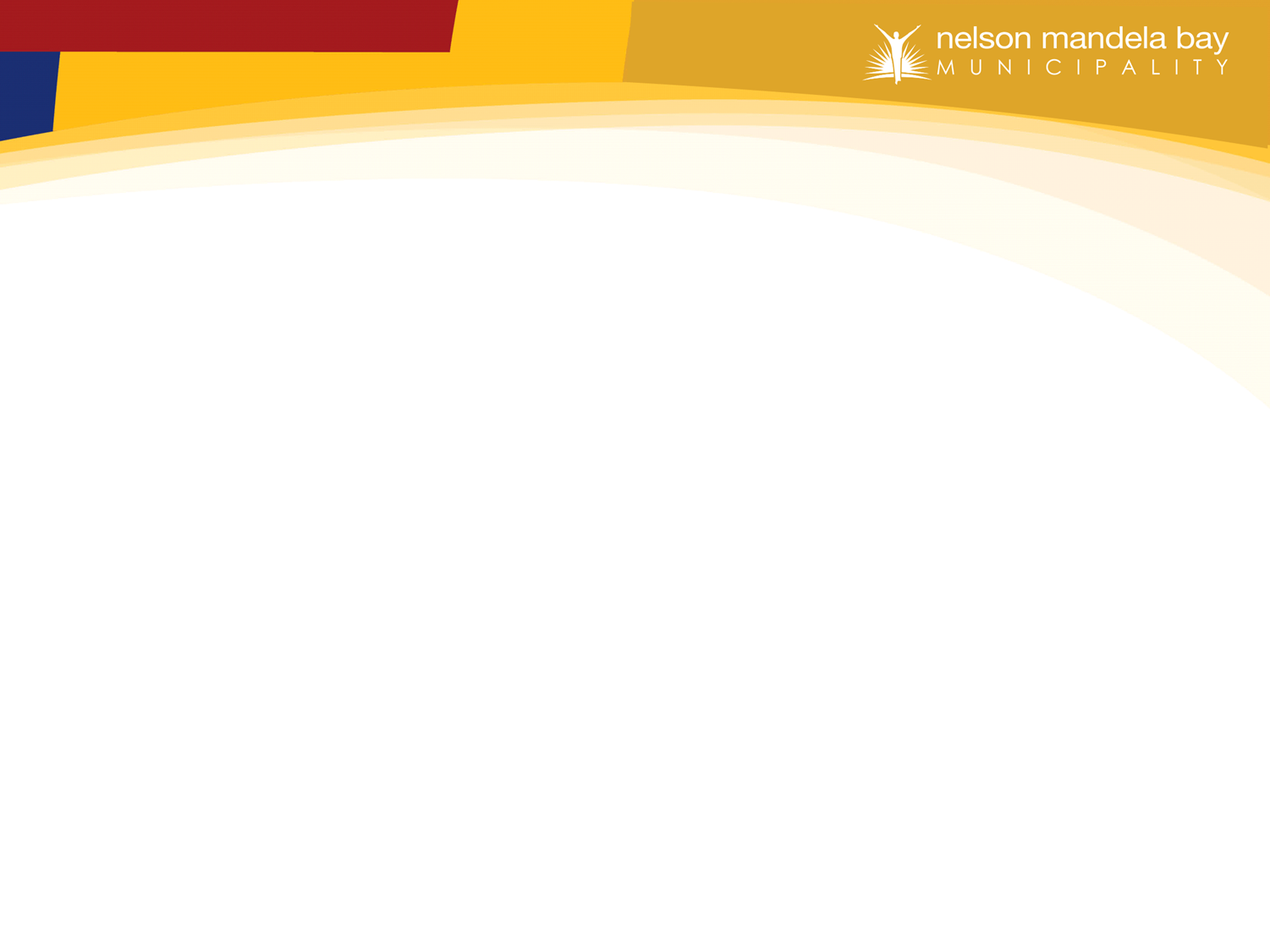 METRO PROFILE
2
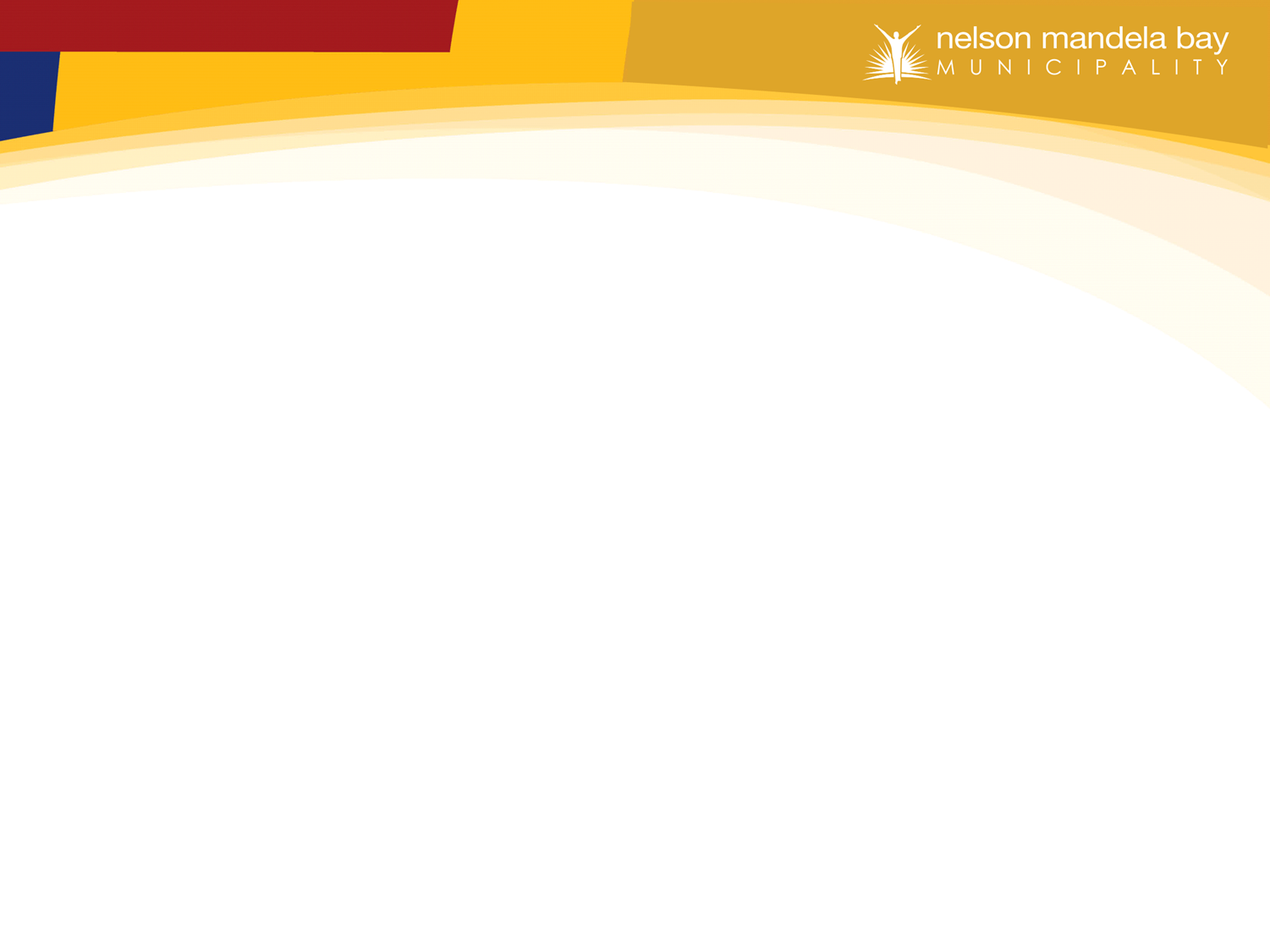 METRO URBAN TRENDS
The overall population density is 80 – 100 persons per hectare (20 units per hectare). This is low.
The predicted population for 2020 is 1 243 930.  
The growth will therefore be less than 100 000 people (25 000 units for all population groups over the next 7 years).  
This agrees with studies showing low in-migration figures and the NMBM demographic study conducted in 2008. 
Low growth scenario.
The implication of this is that change will be slow.
3
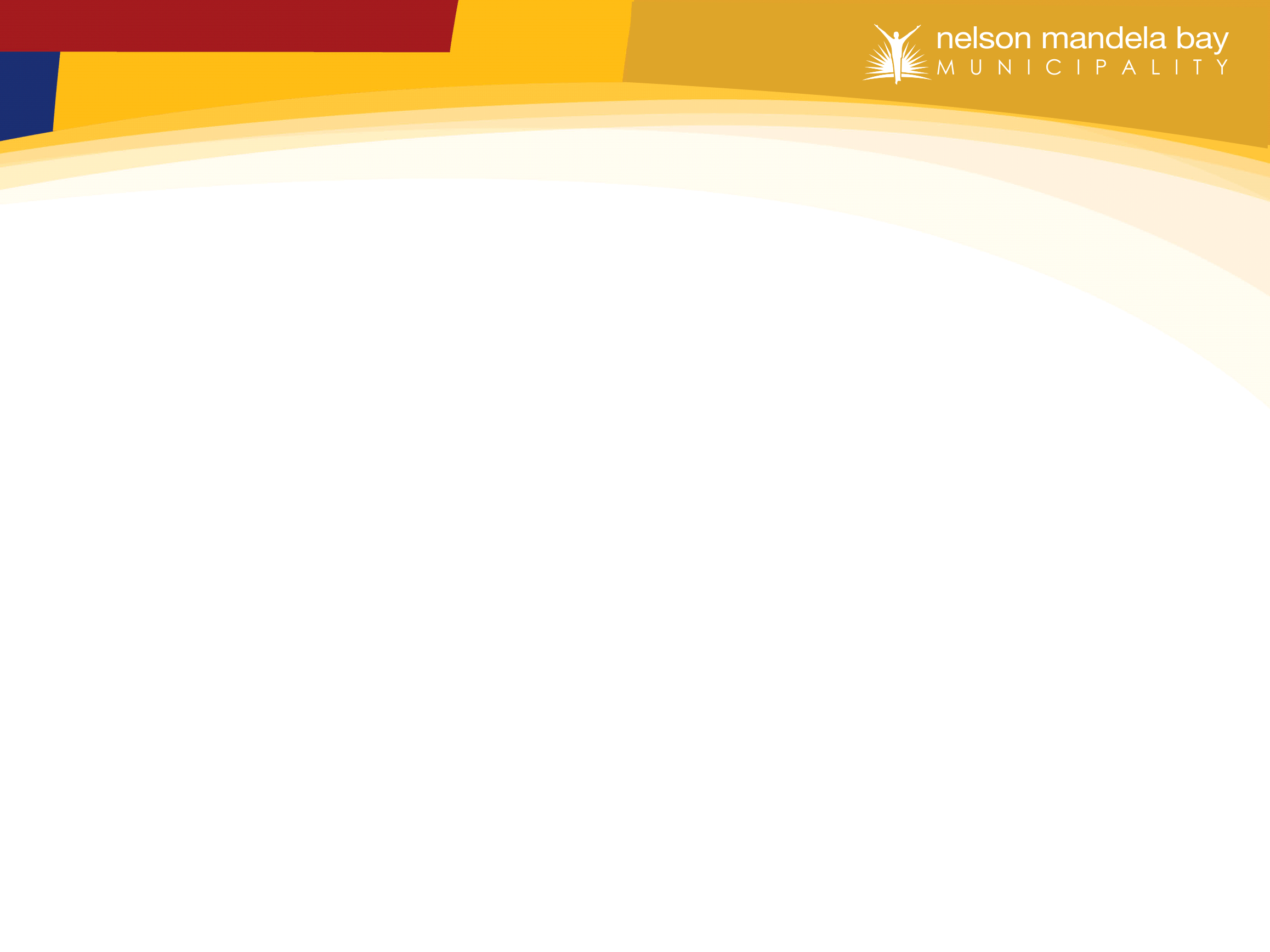 1. MTSF RESPONSE
4
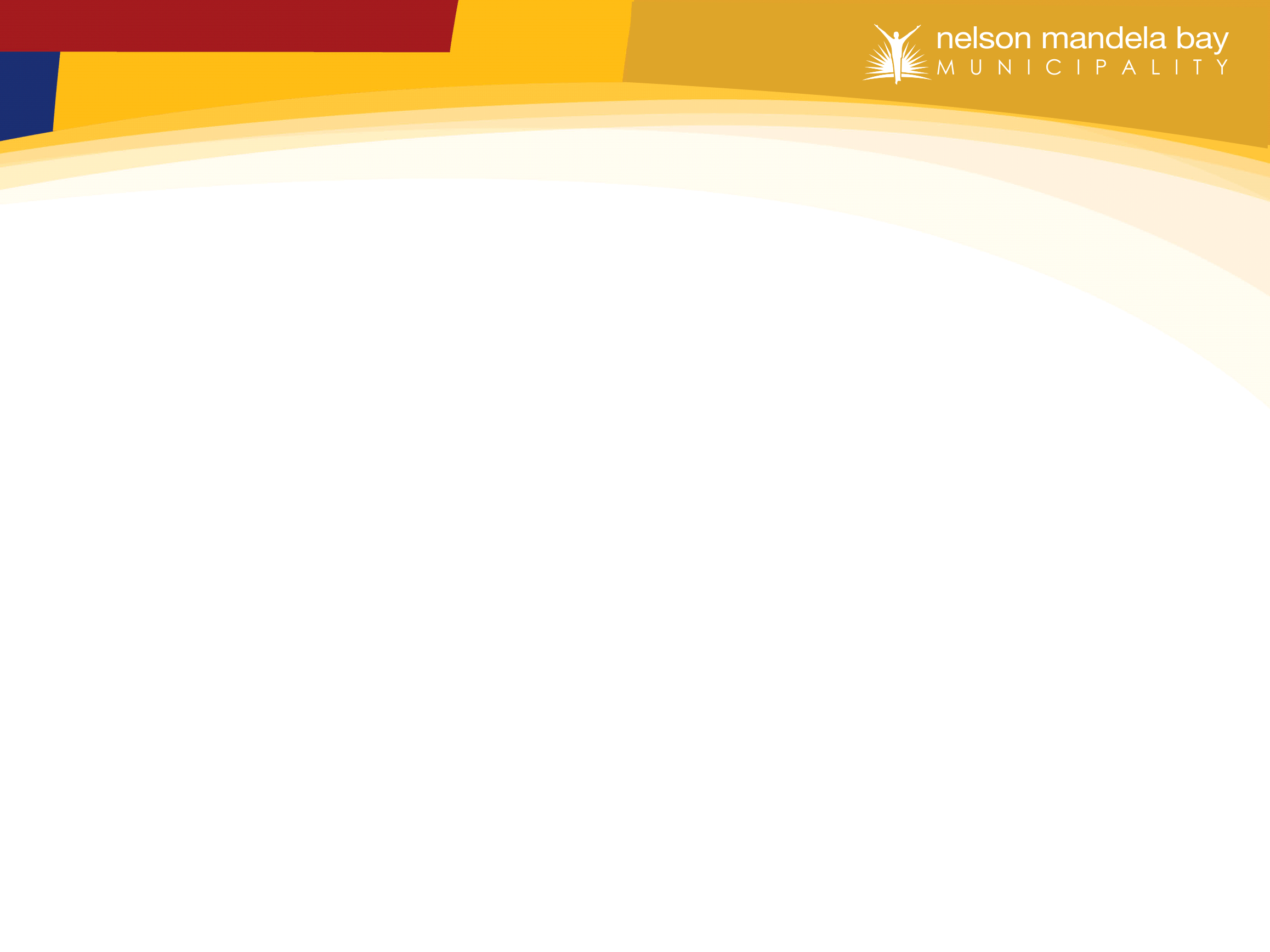 MTSF- NMBM
5
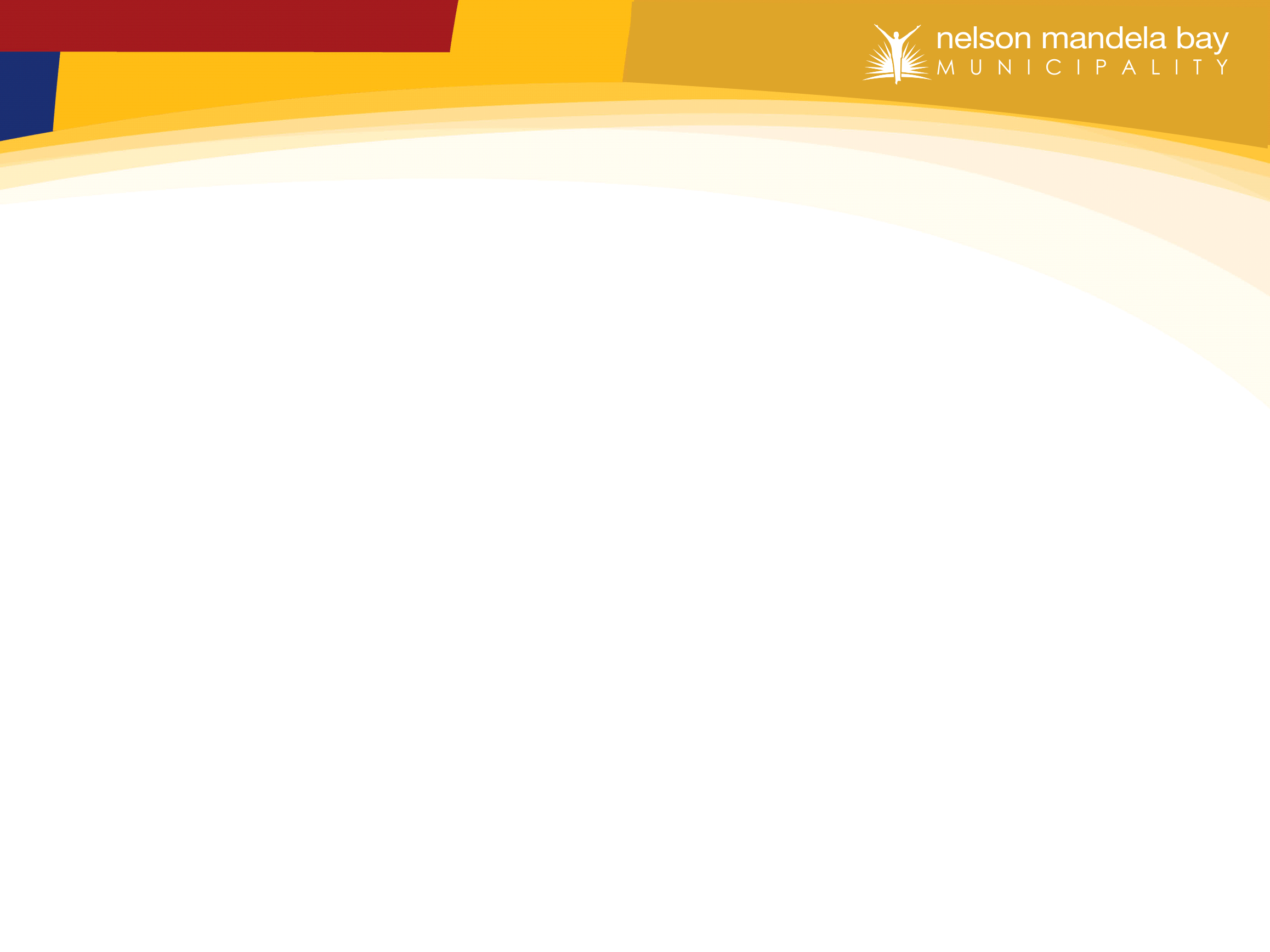 6
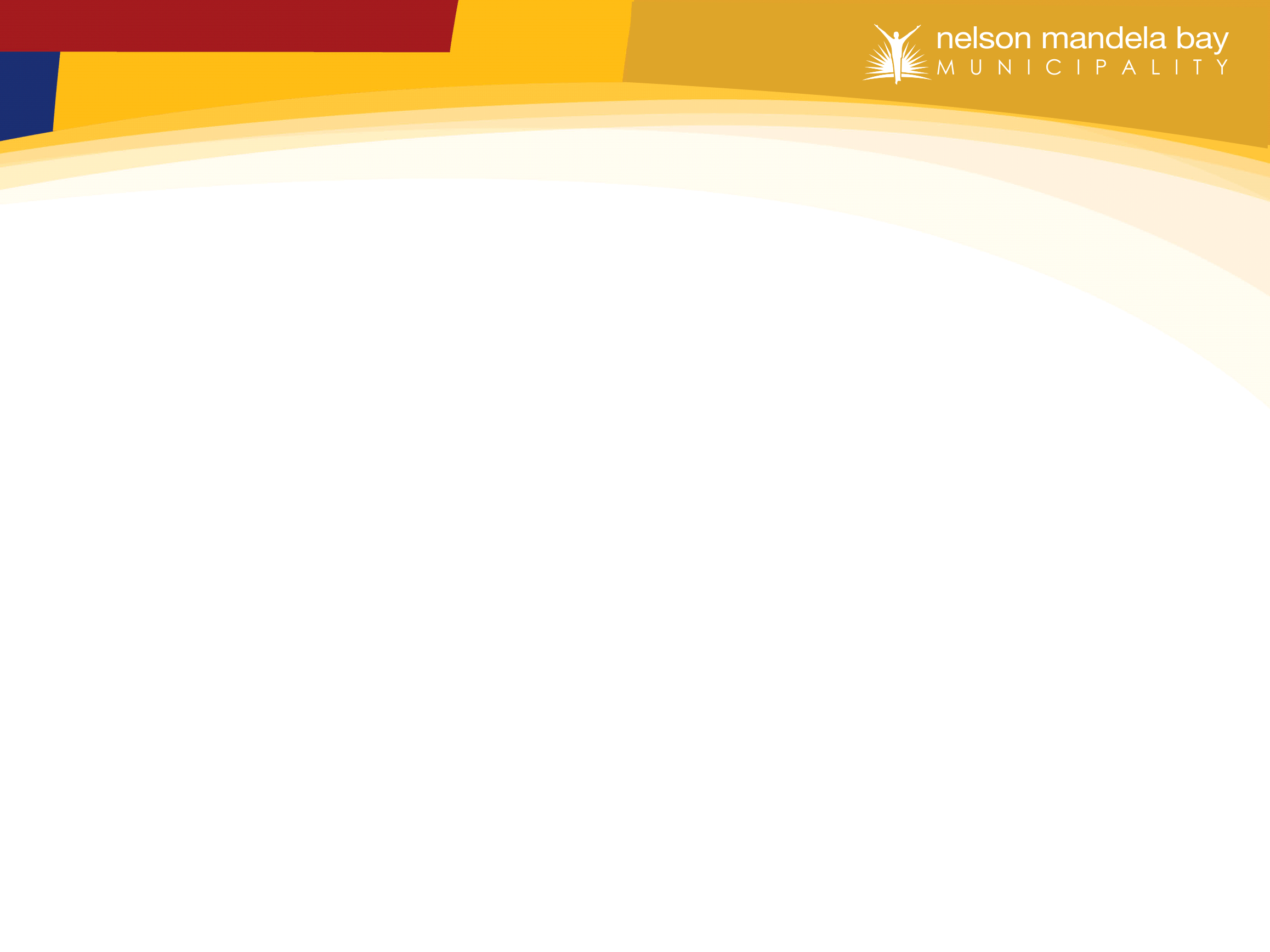 2. 2016/17 - 2018/19 TARGETS
7
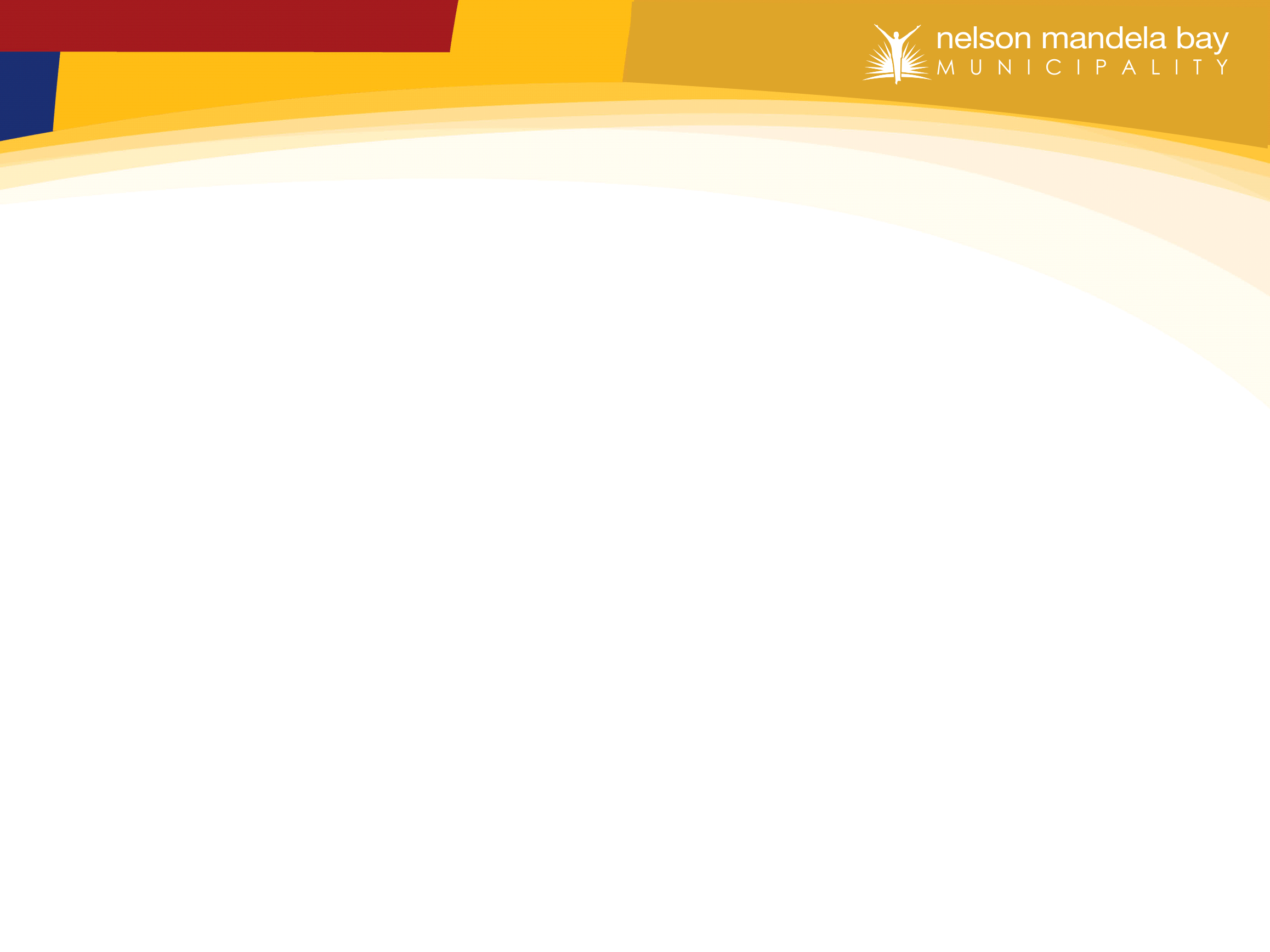 LAND
IMMEDIATE INTENTIONS

Establish principles for land acquisition  
Prepare a prioritised programme for land for Human Settlements.
Match budget sources to the programme including designation of municipal land and other state land.
Programme land development .
8
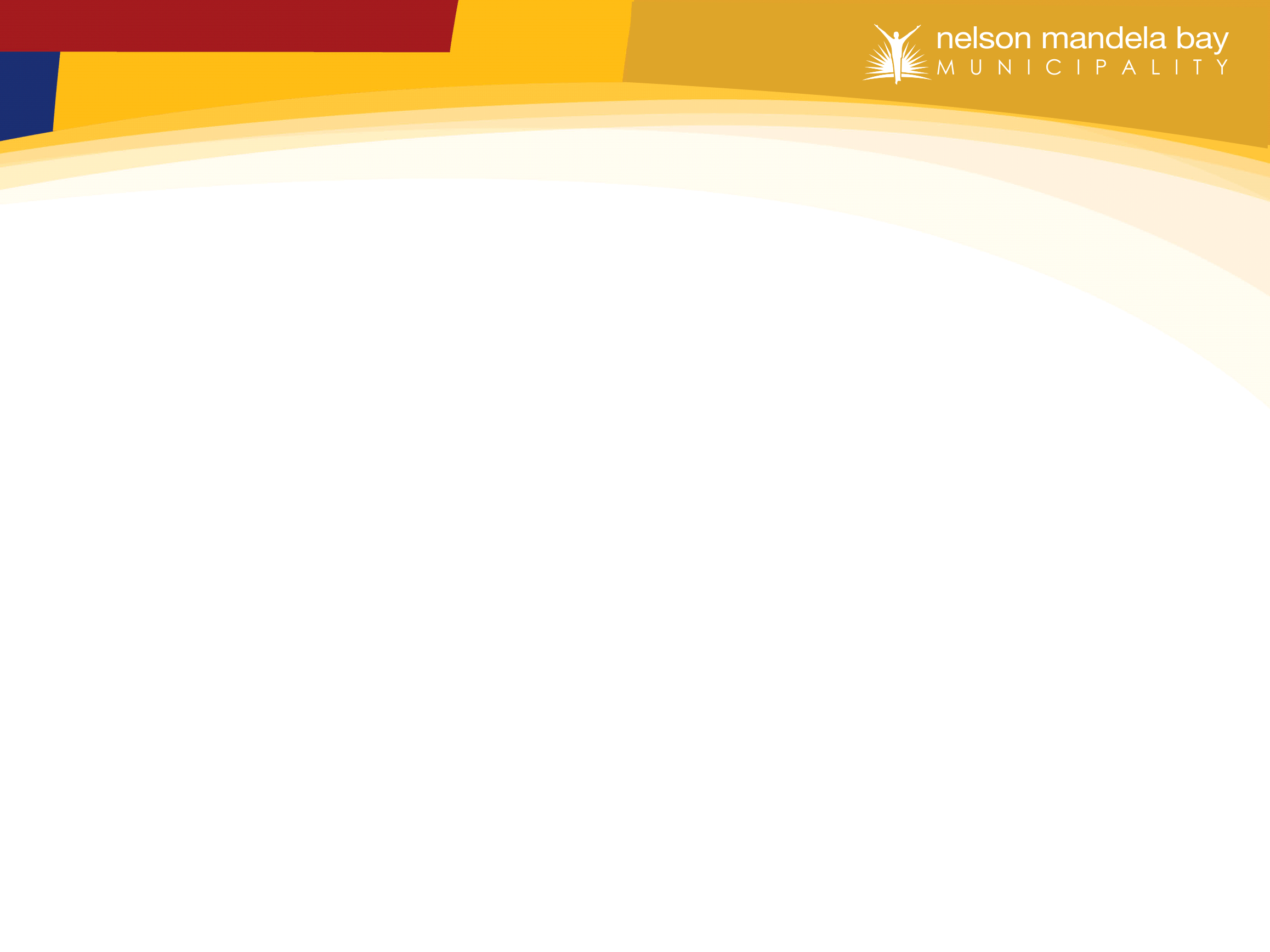 DRAFT LAND ACQUISITION PIPELINE 2015-2019
9
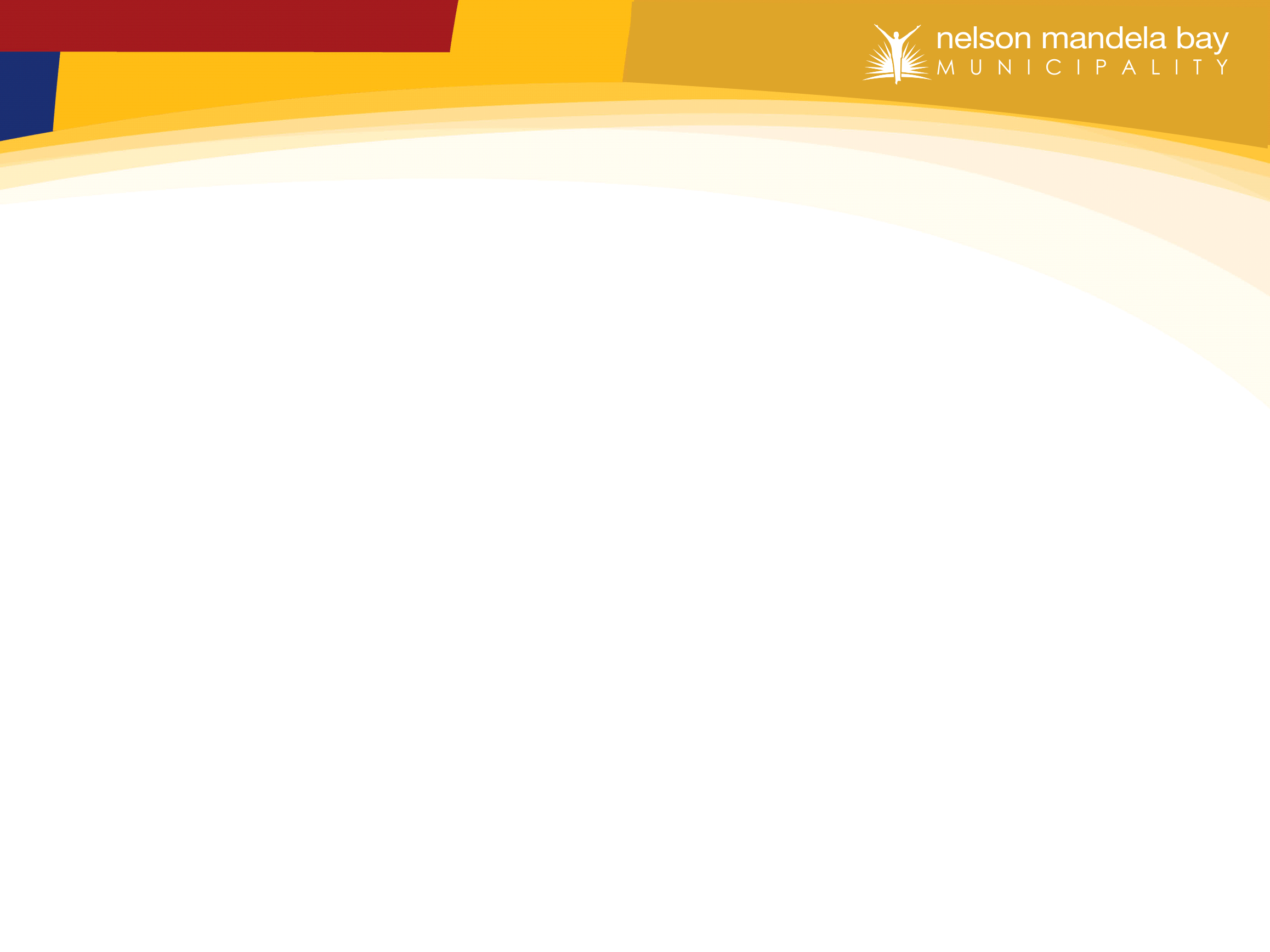 OTHER POSSIBLE LAND ACQUISITION
Ward 40 
Seaview
Fitches Corner
Colchester
Uitenhage
10
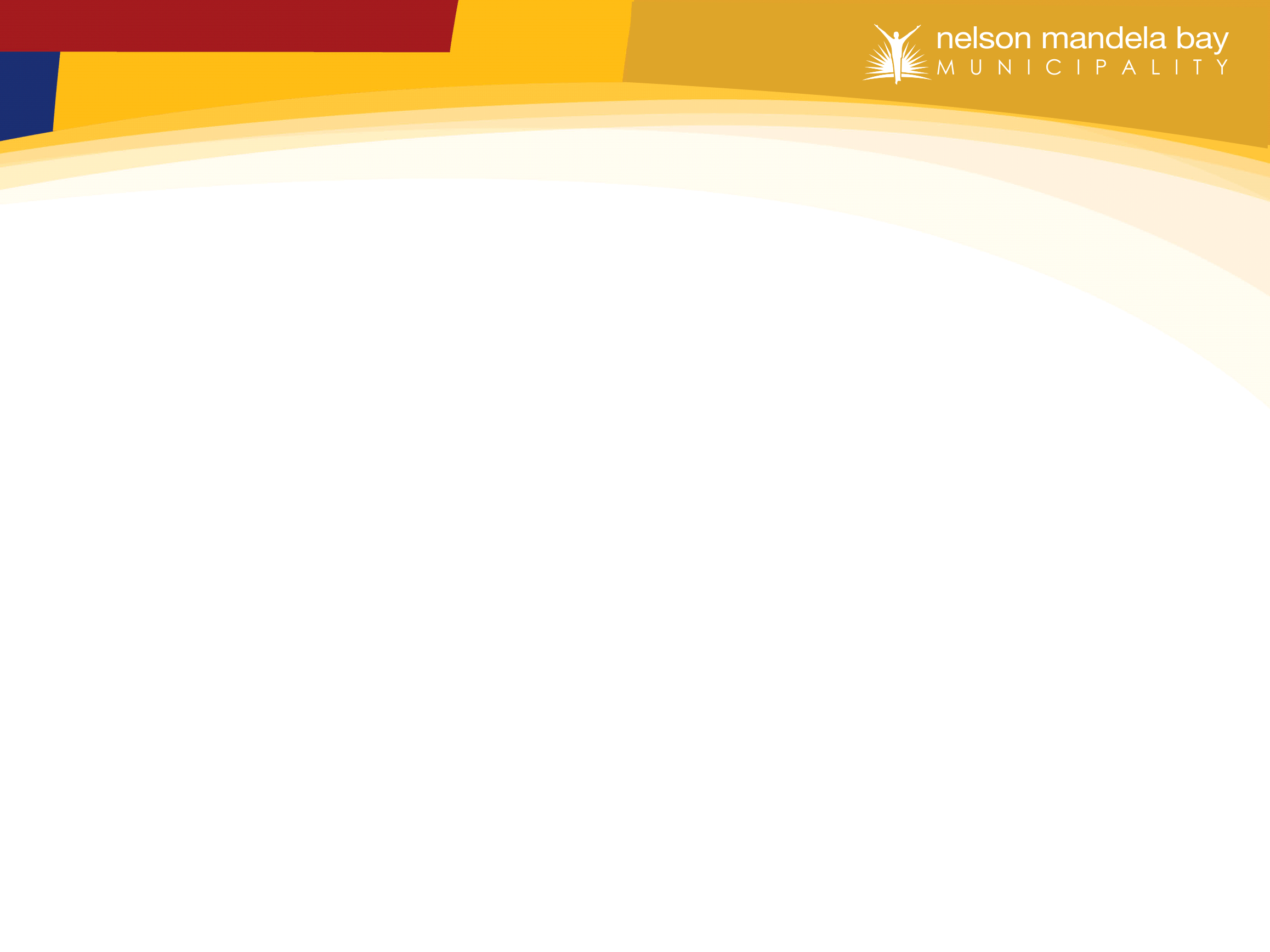 2016/17 - 2018/19 
USDG TARGETS: LAND DEVELOPMENTS
11
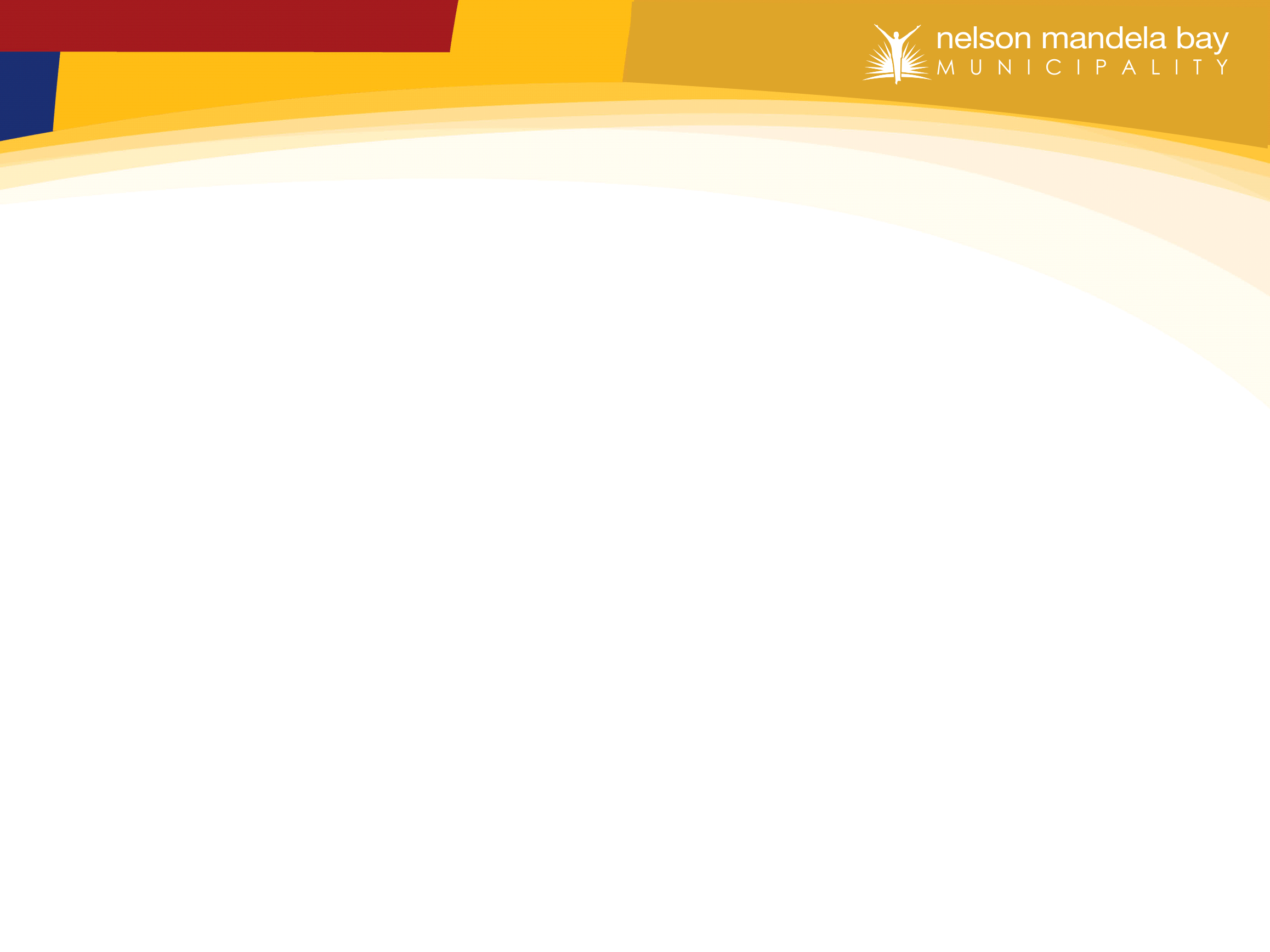 USDG LAND DEVELOPMENT 2016-2019
12
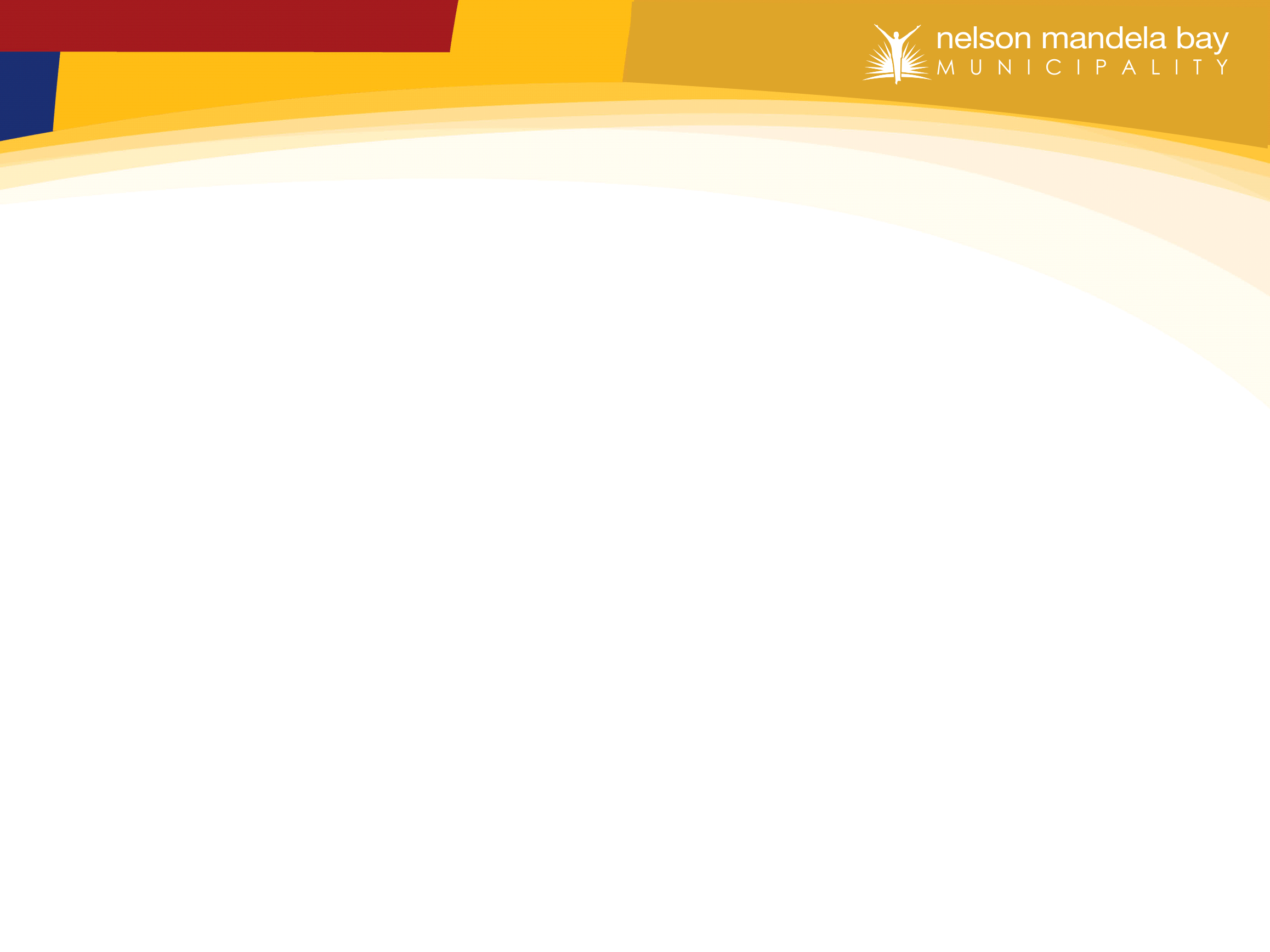 2016/17 - 2018/19 
INFORMAL SETTLEMENT UPGRADING
13
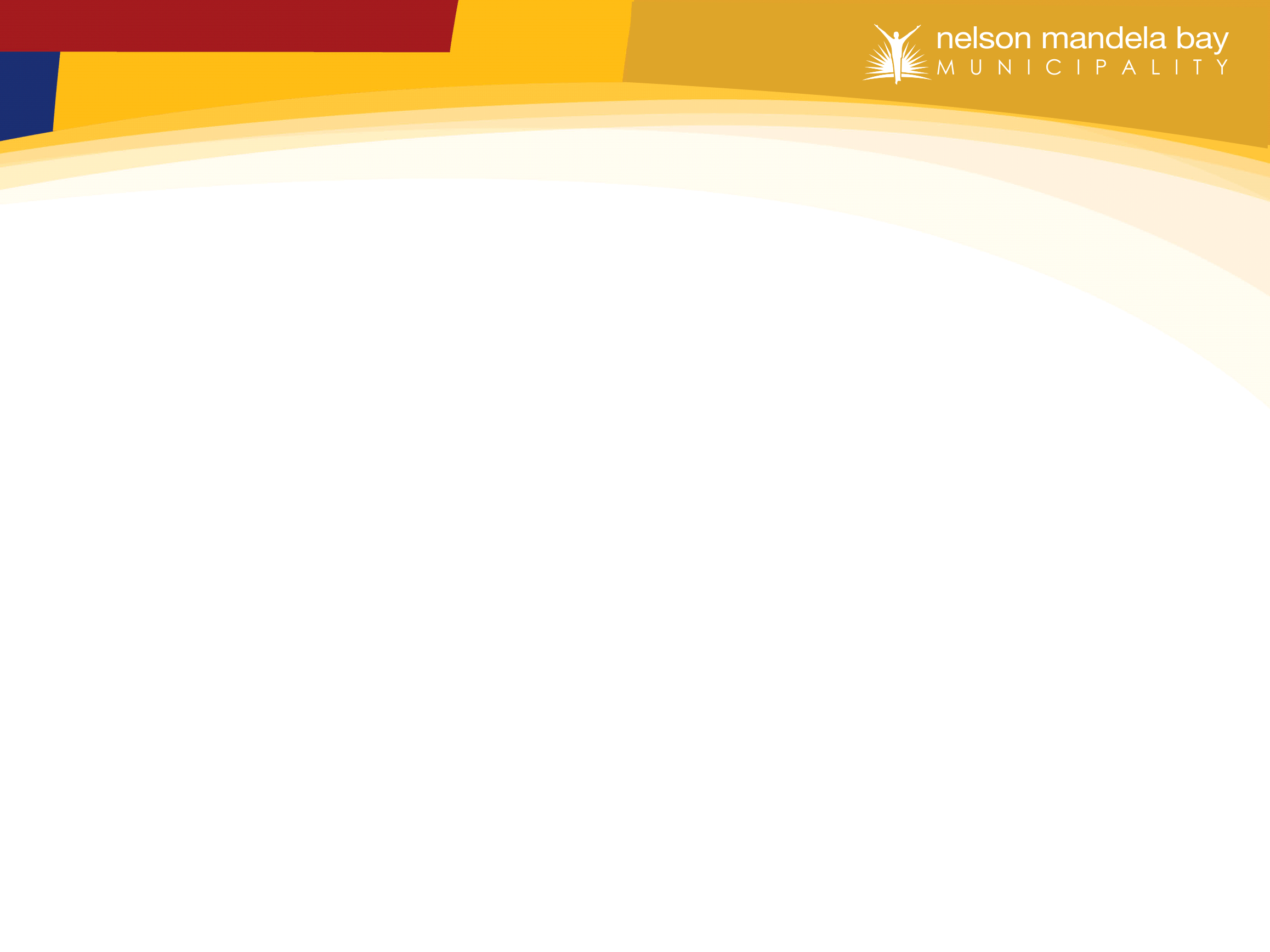 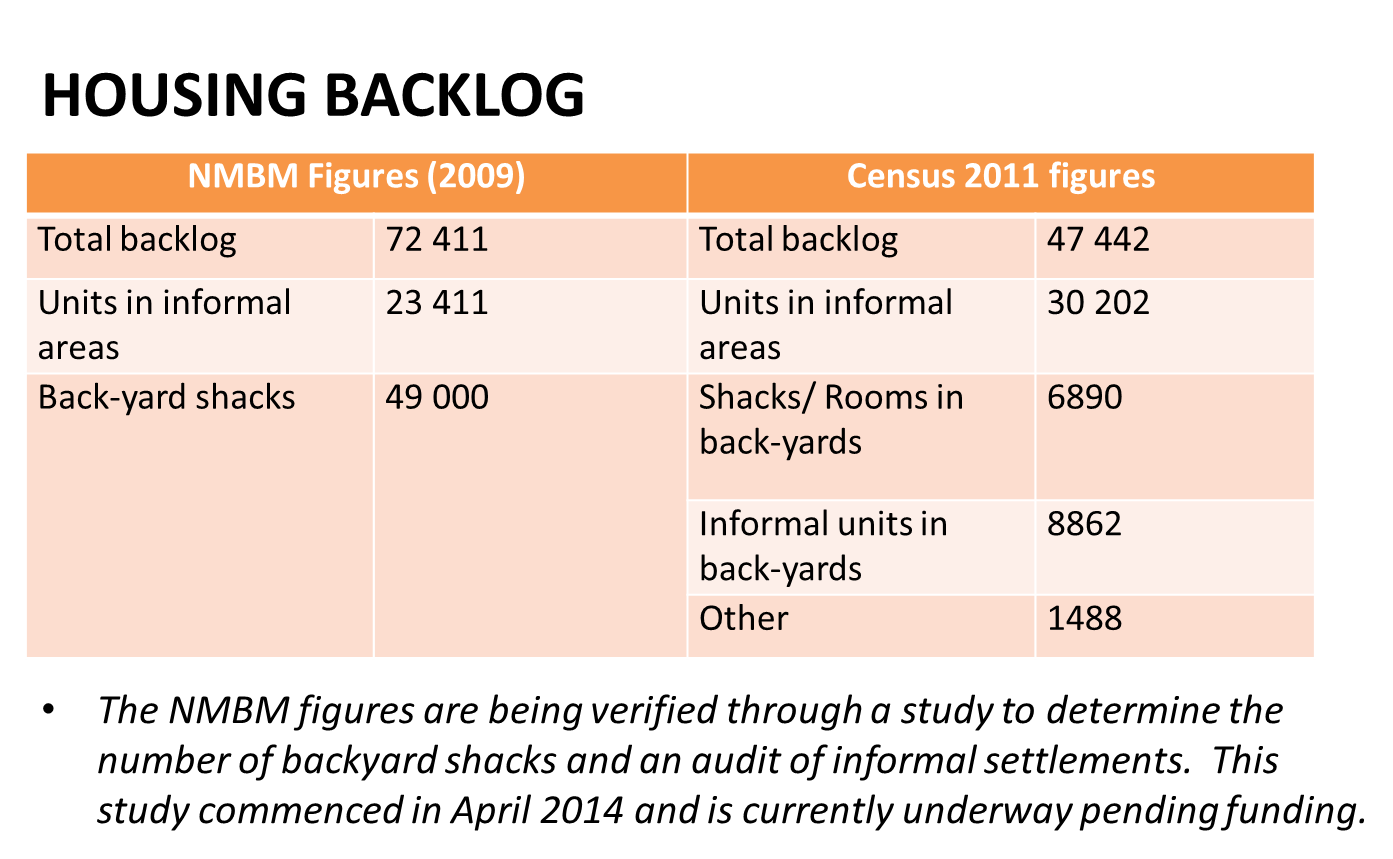 14
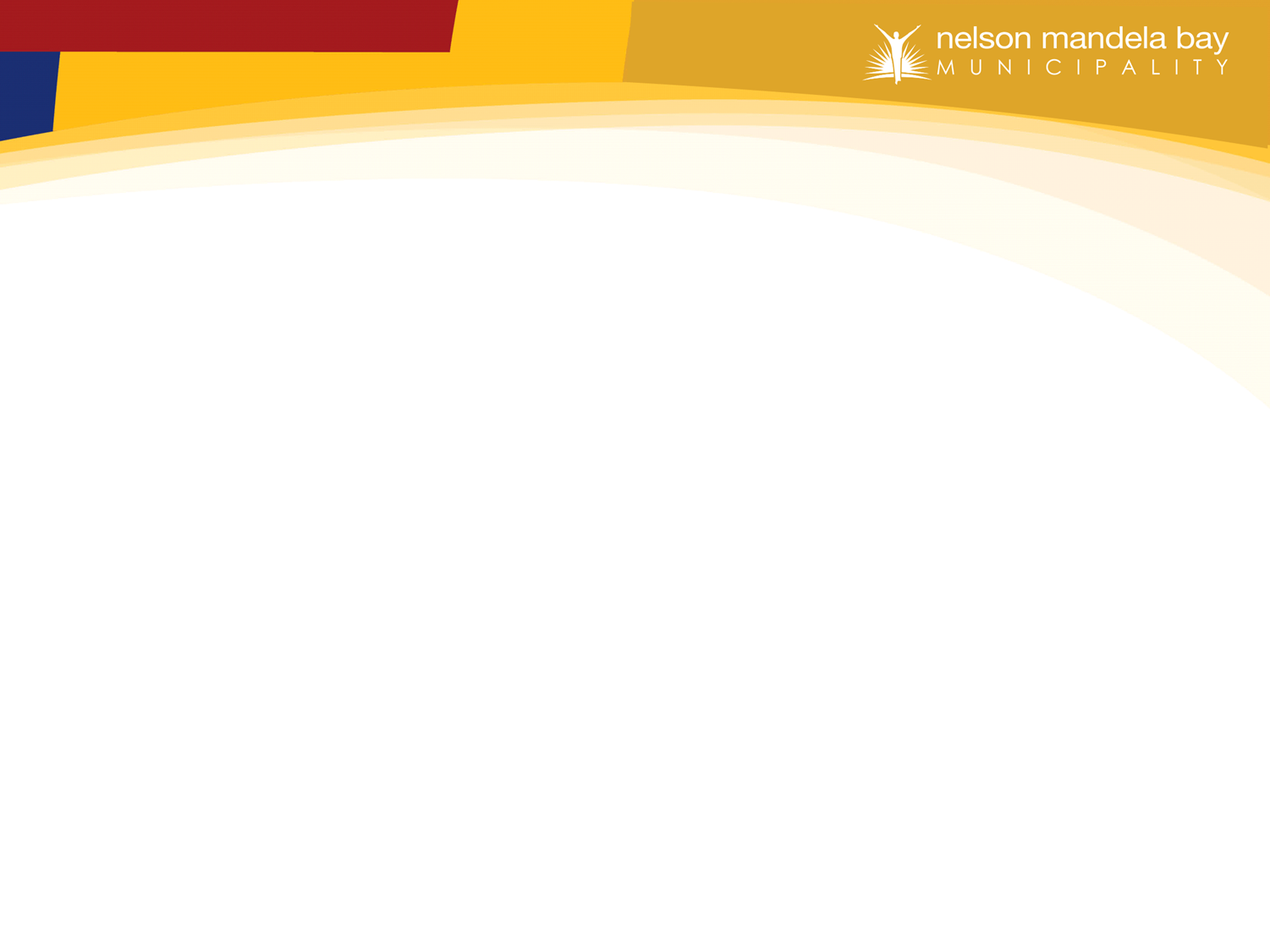 UPGRADING OF INFORMAL SETTLEMENTS
The Metro has a Council approved human settlements development plan which includes the informal settlement’s upgrade plan approved in Dec 2008.
Plan included:
105 informal settlements
52 In-situ upgrades
36 Full relocation
17 Greenfields

The plan priorities and programmes areas for redevelopment according to vulnerability, status and projected available funding.
15
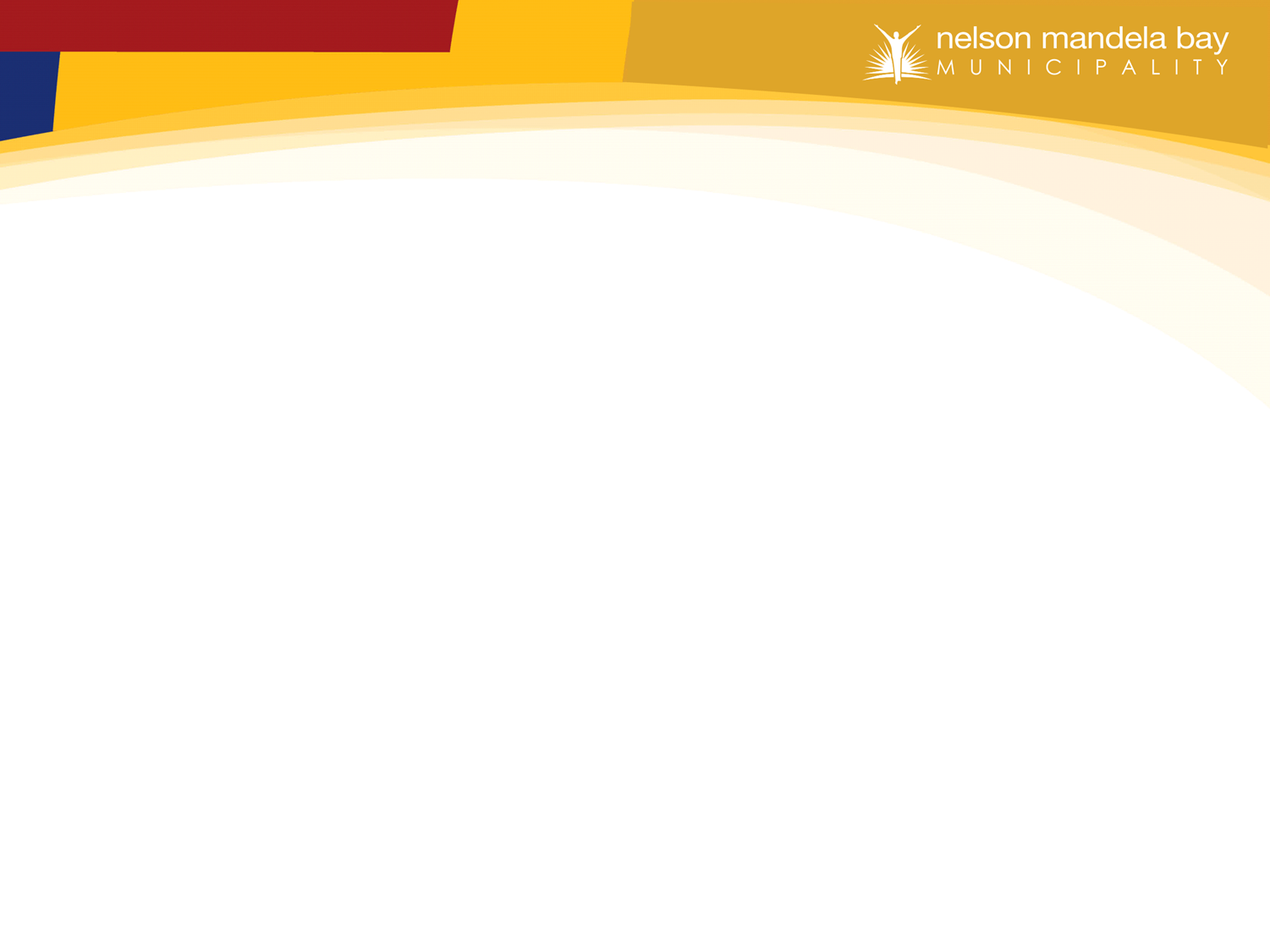 UPGRADING OF INFORMAL SETTLEMENTS
Progress in terms of serviced sites :
23 980 Sites serviced to date
34 Informal Settlements Upgraded
10 greenfields developed for relocations
16
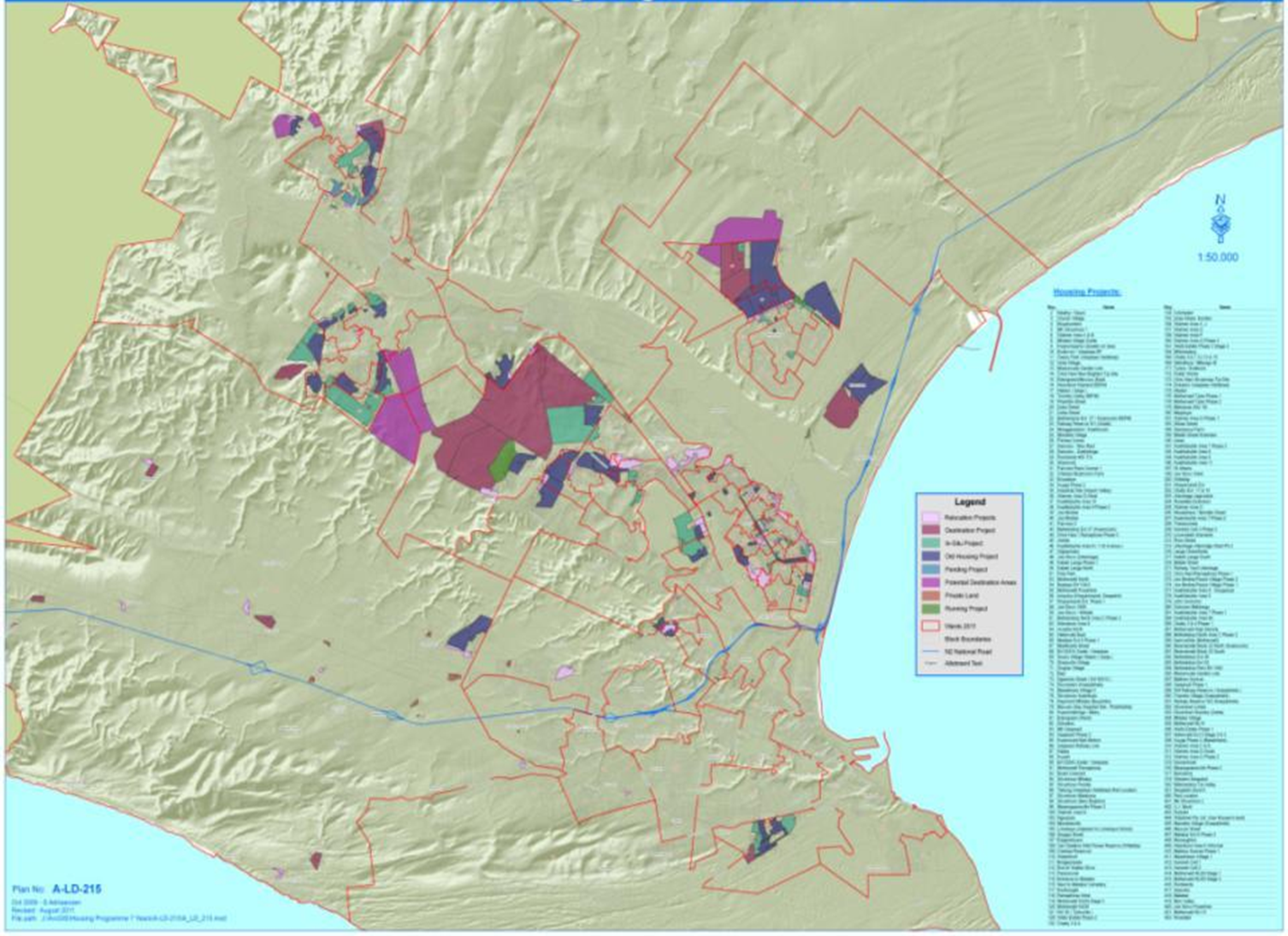 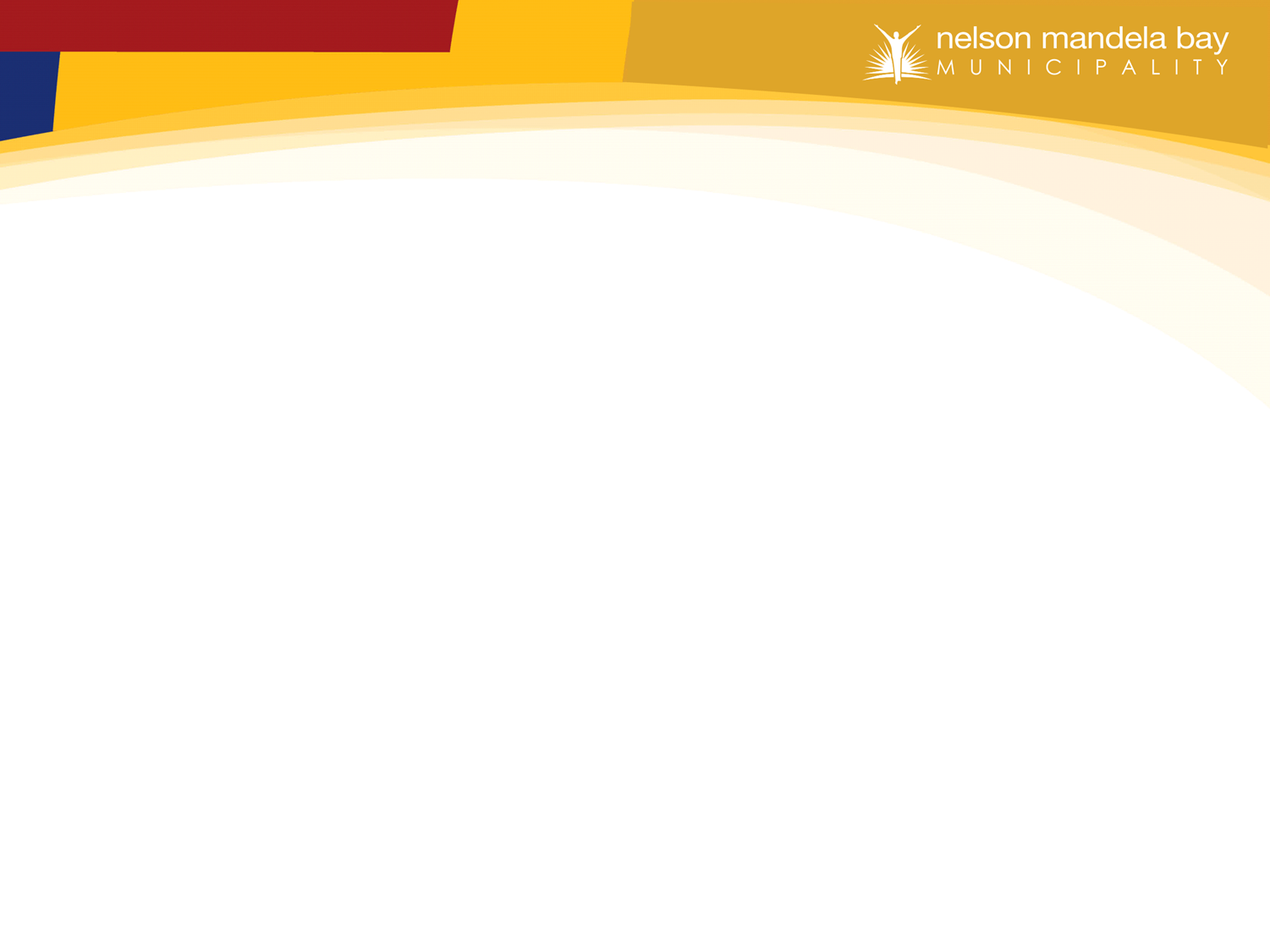 UPGRADING OF INFORMAL SETTLEMENTS
Approved  Human Settlements Plan
Plan is translated into Readiness Matrix 
This Matrix guides:-
Technical Readiness
Vulnerability
Budget
USDG - Capital budget
18
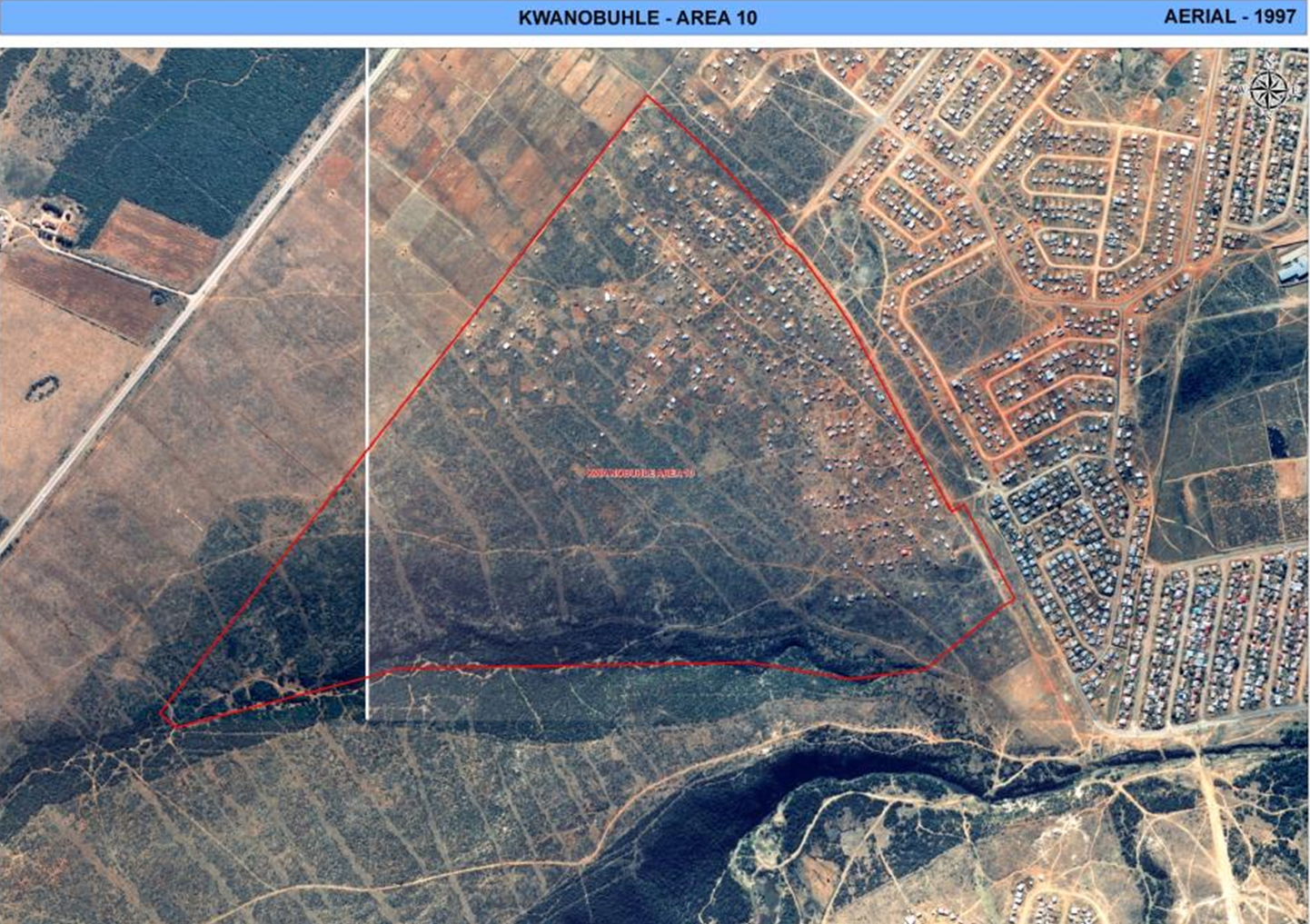 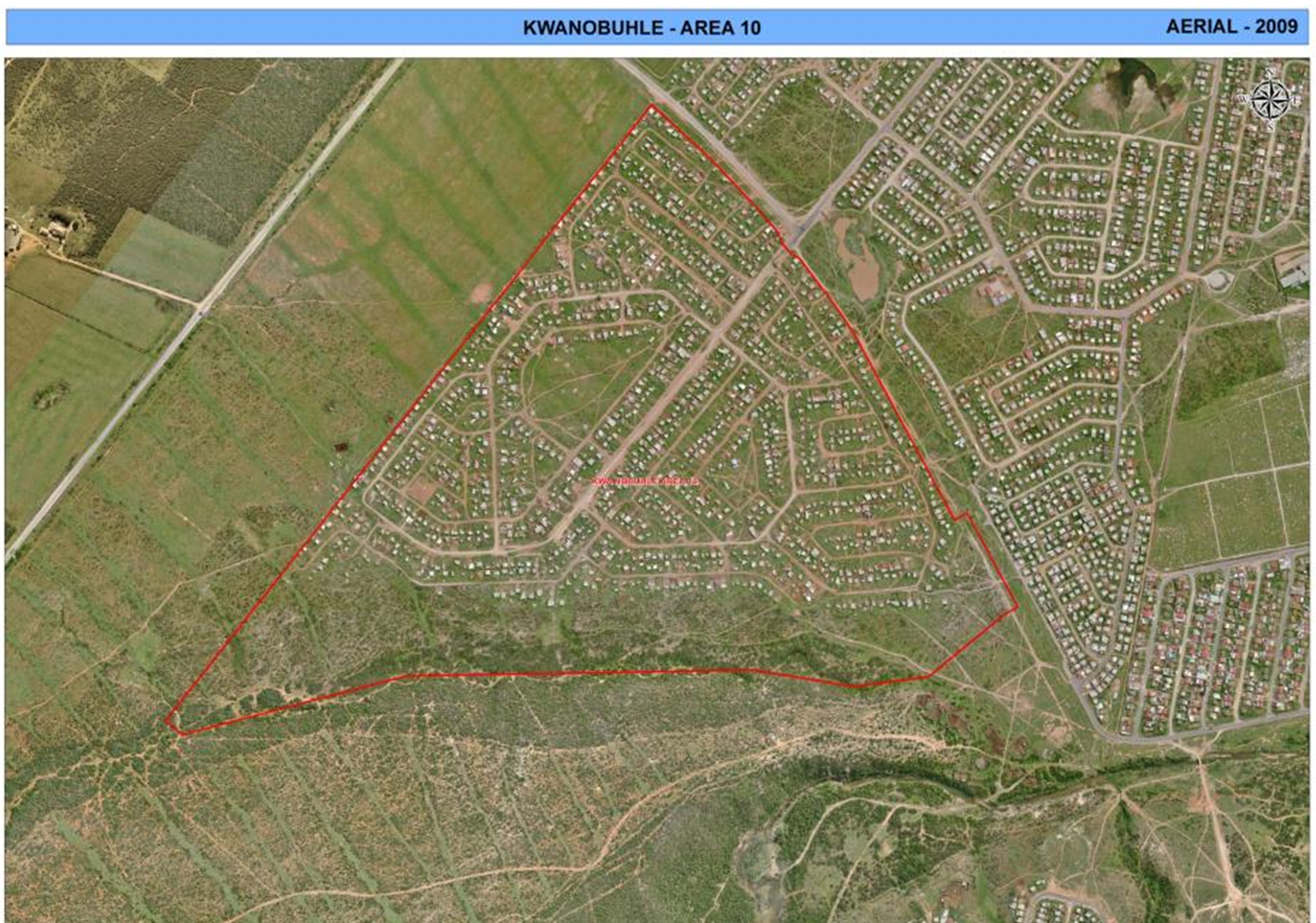 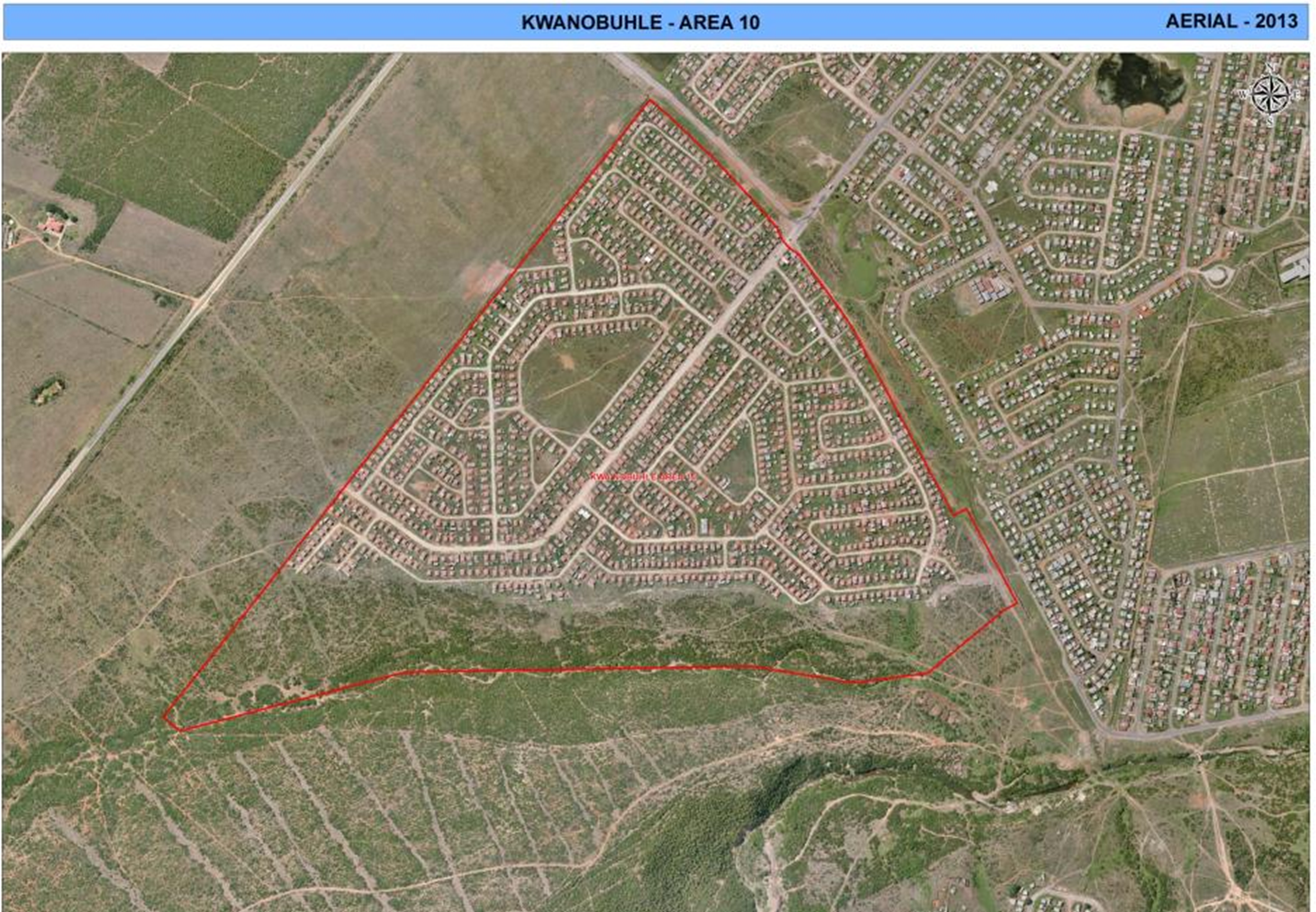 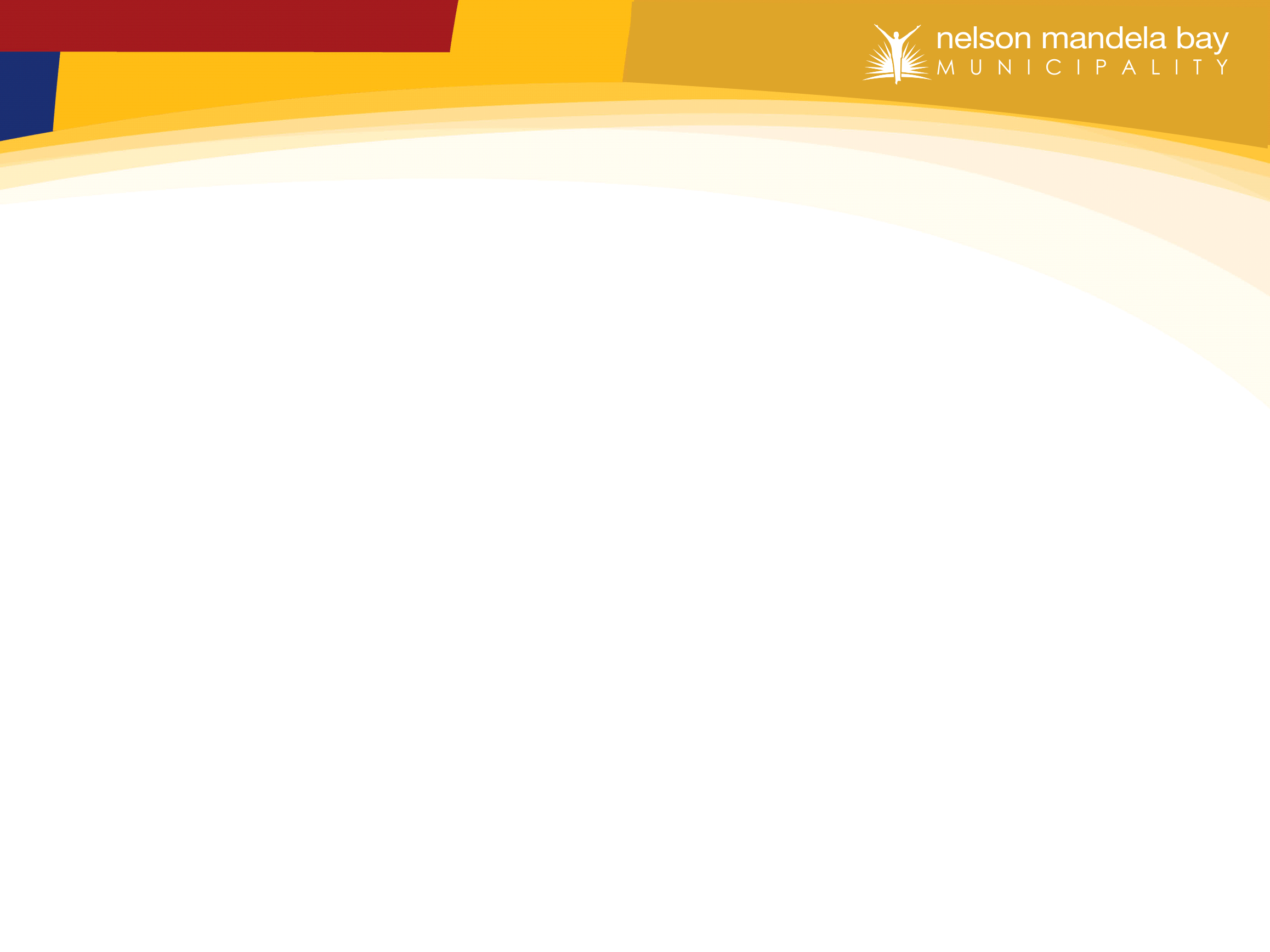 2016/17 - 2018/19 USDG TARGETS: INFORMAL SETTLEMENTS
22
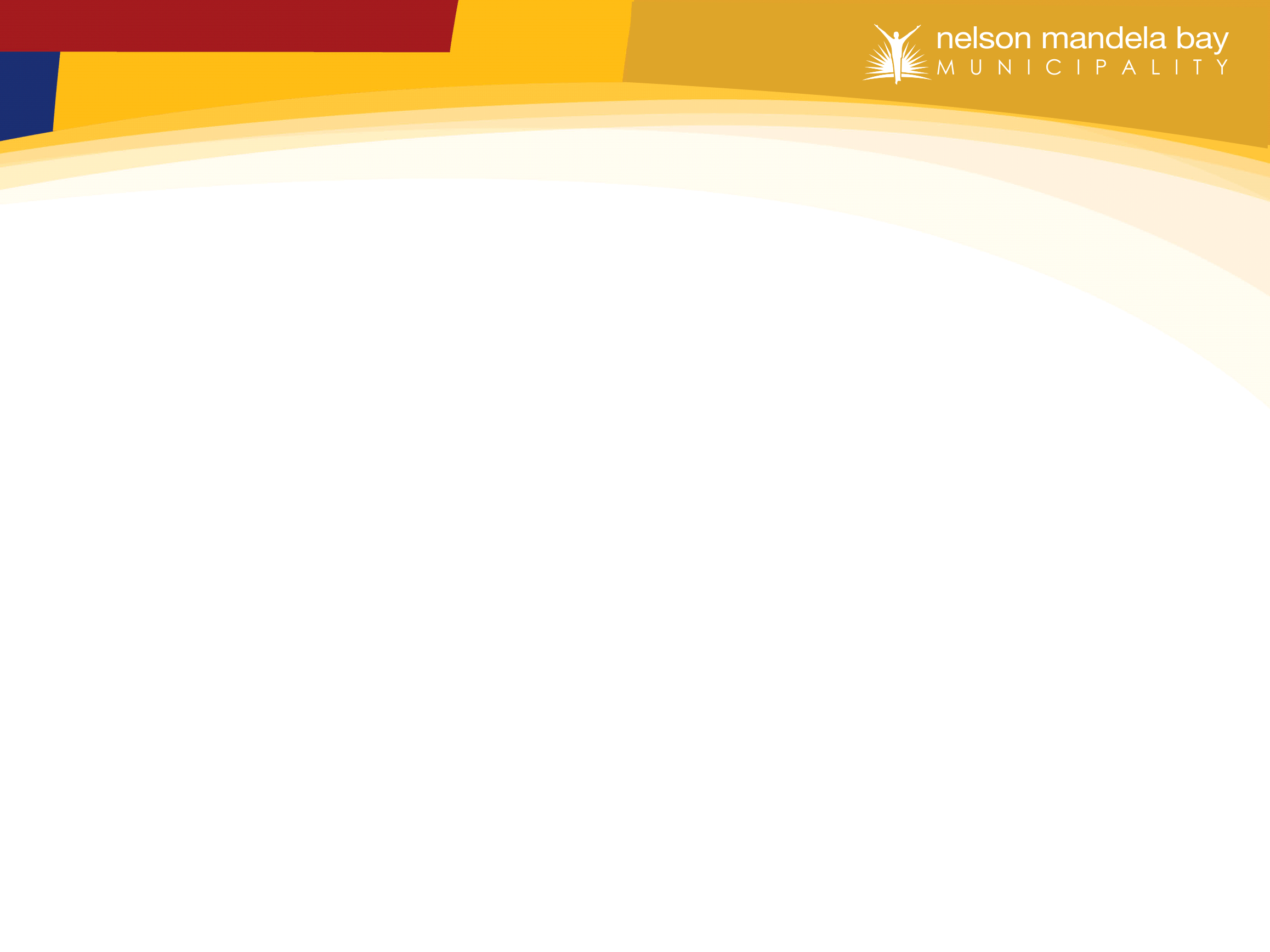 2016/17 - 2018/19 
USDG TARGETS: AMENITIES
23
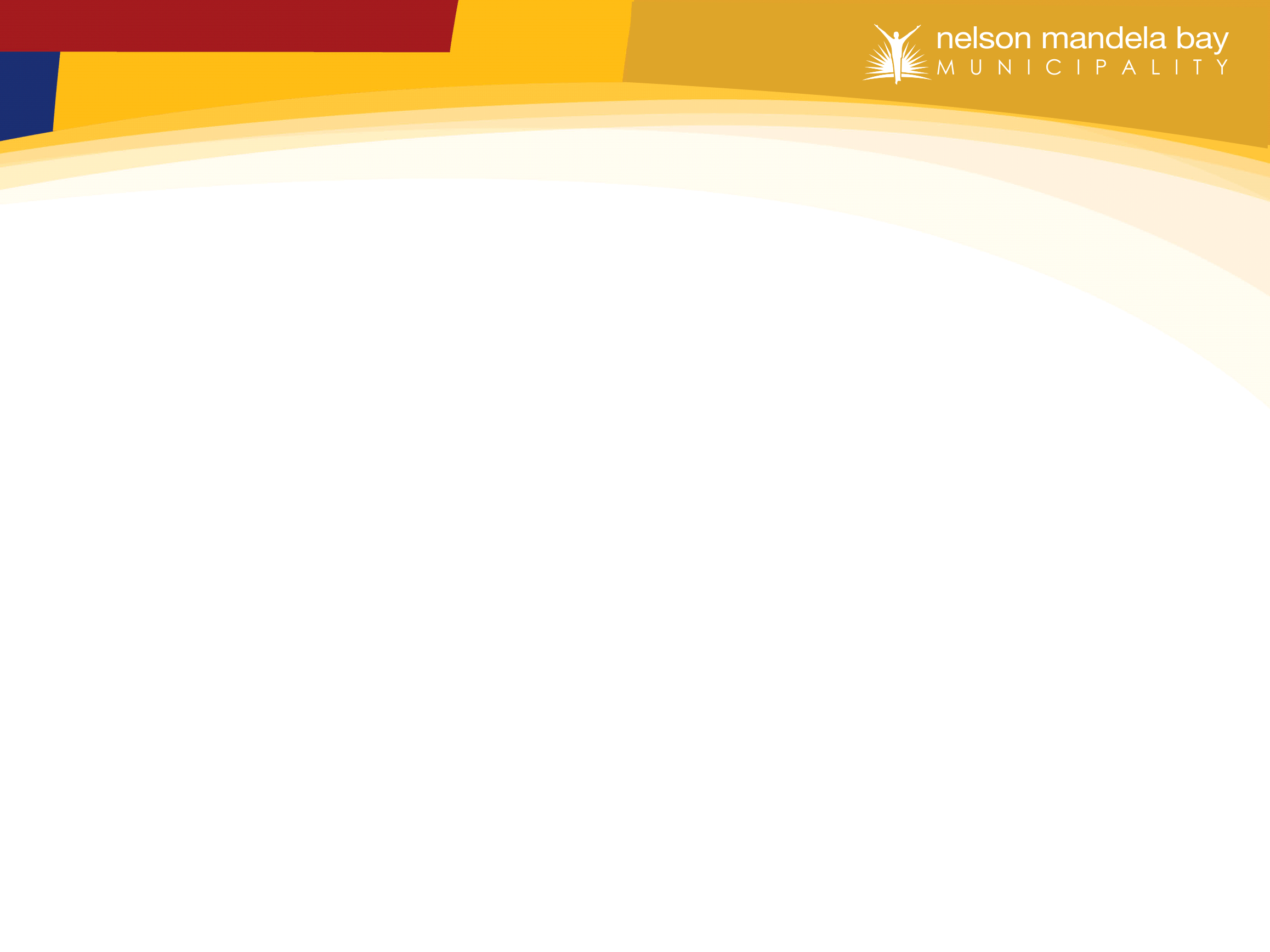 2016/17 - 2018/19
USDG TARGETS: BASIC SERVICES
24
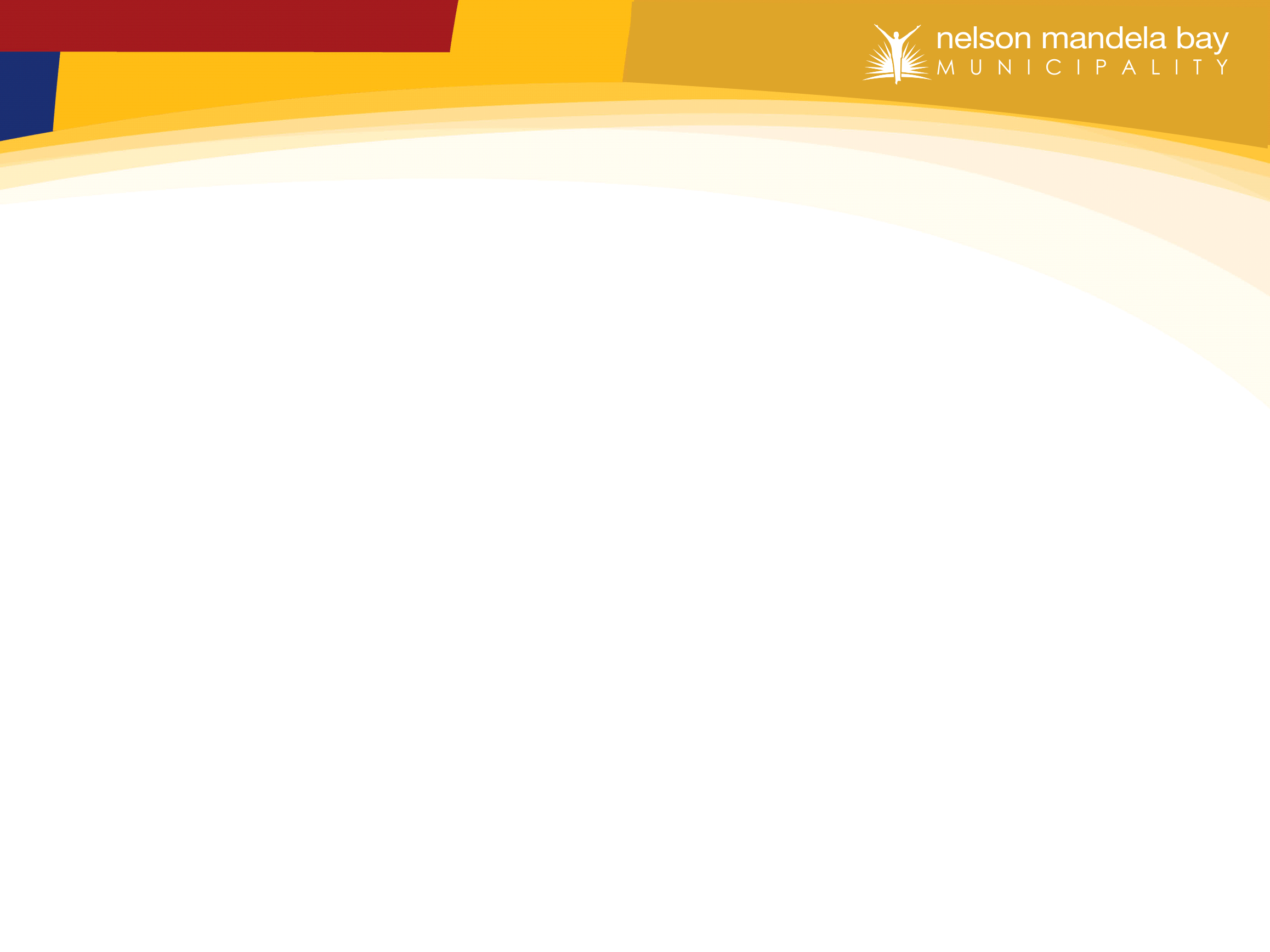 2016/17 - 2018/19 USDG TARGETS: CATALYTIC PROJECTS
Catalytic Urban Development Projects in Integration Zones 2016/17 – 2018/19,
25
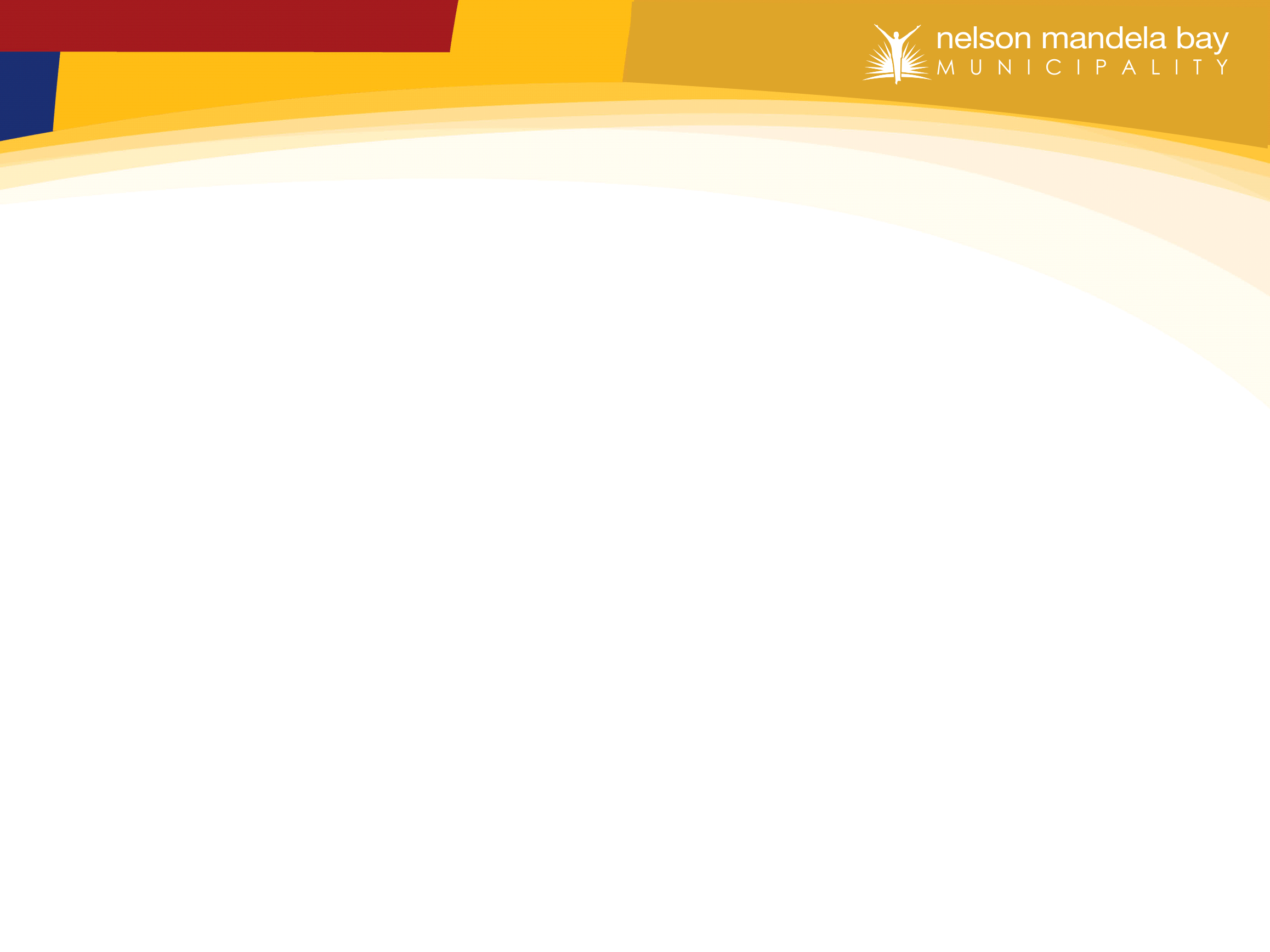 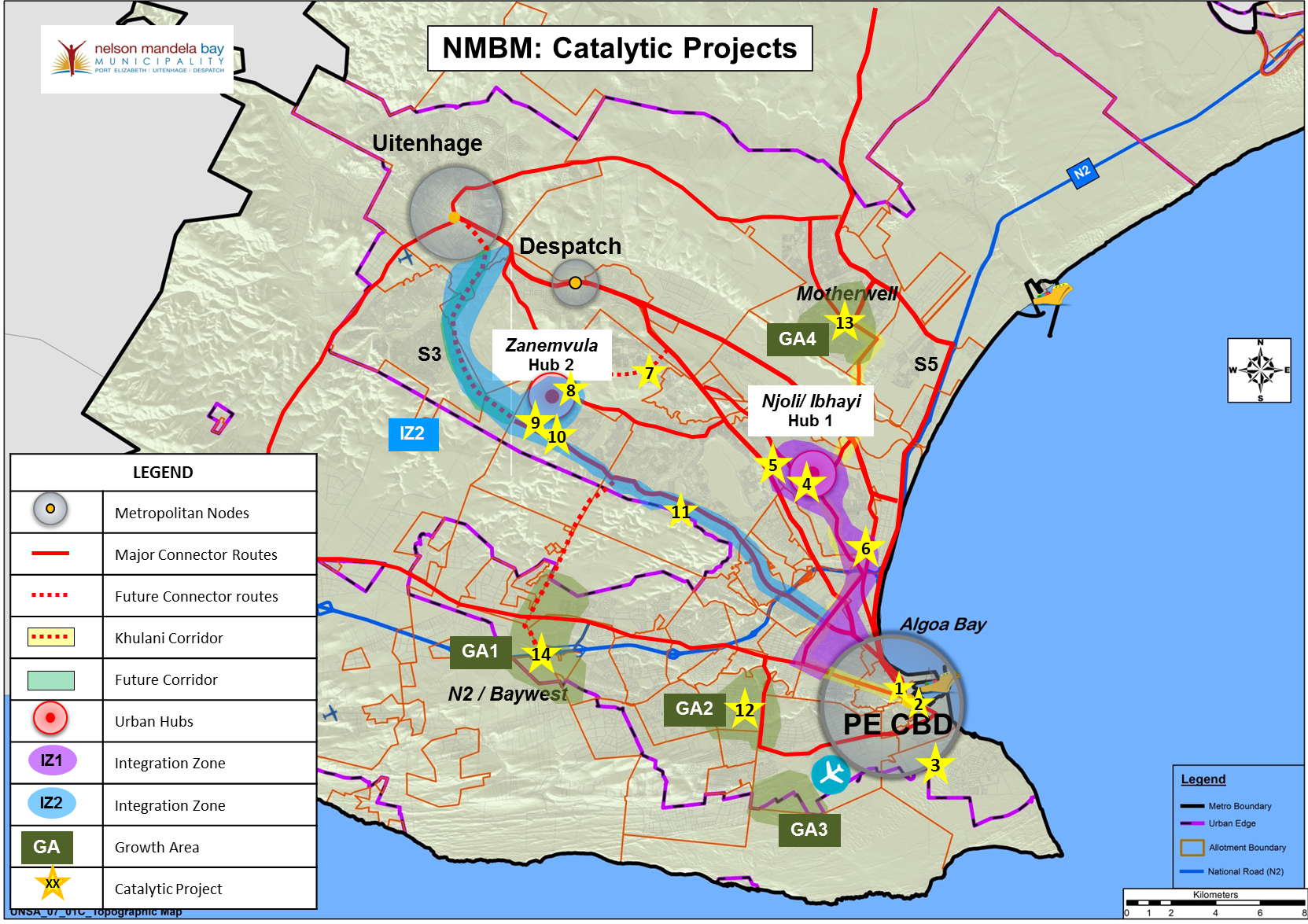 26
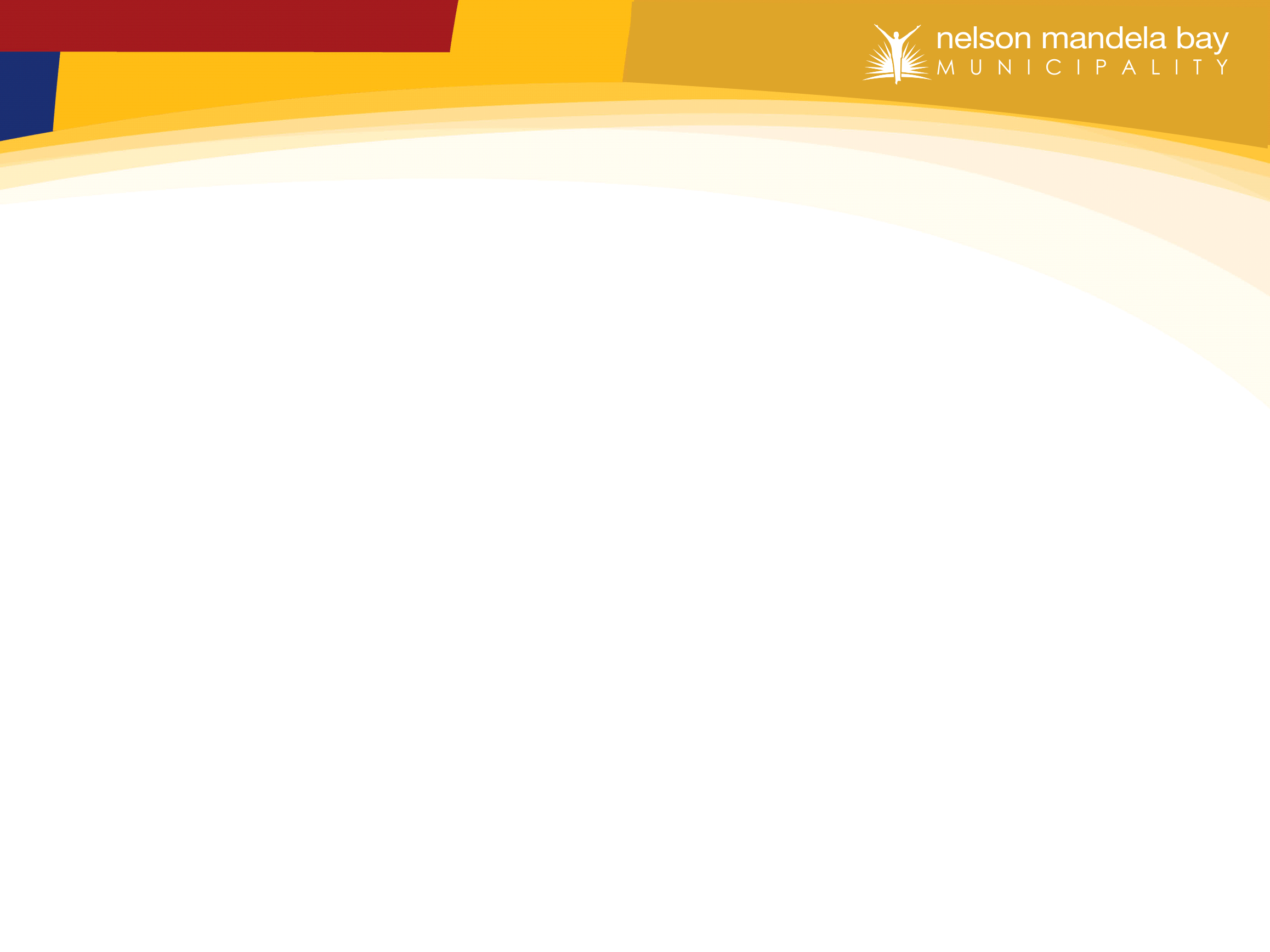 2016/17 - 2018/19
USDG TARGETS
Note:
Project schedule is extensive.
Projects are in support of Housing Plan and the development of integration zones.
27
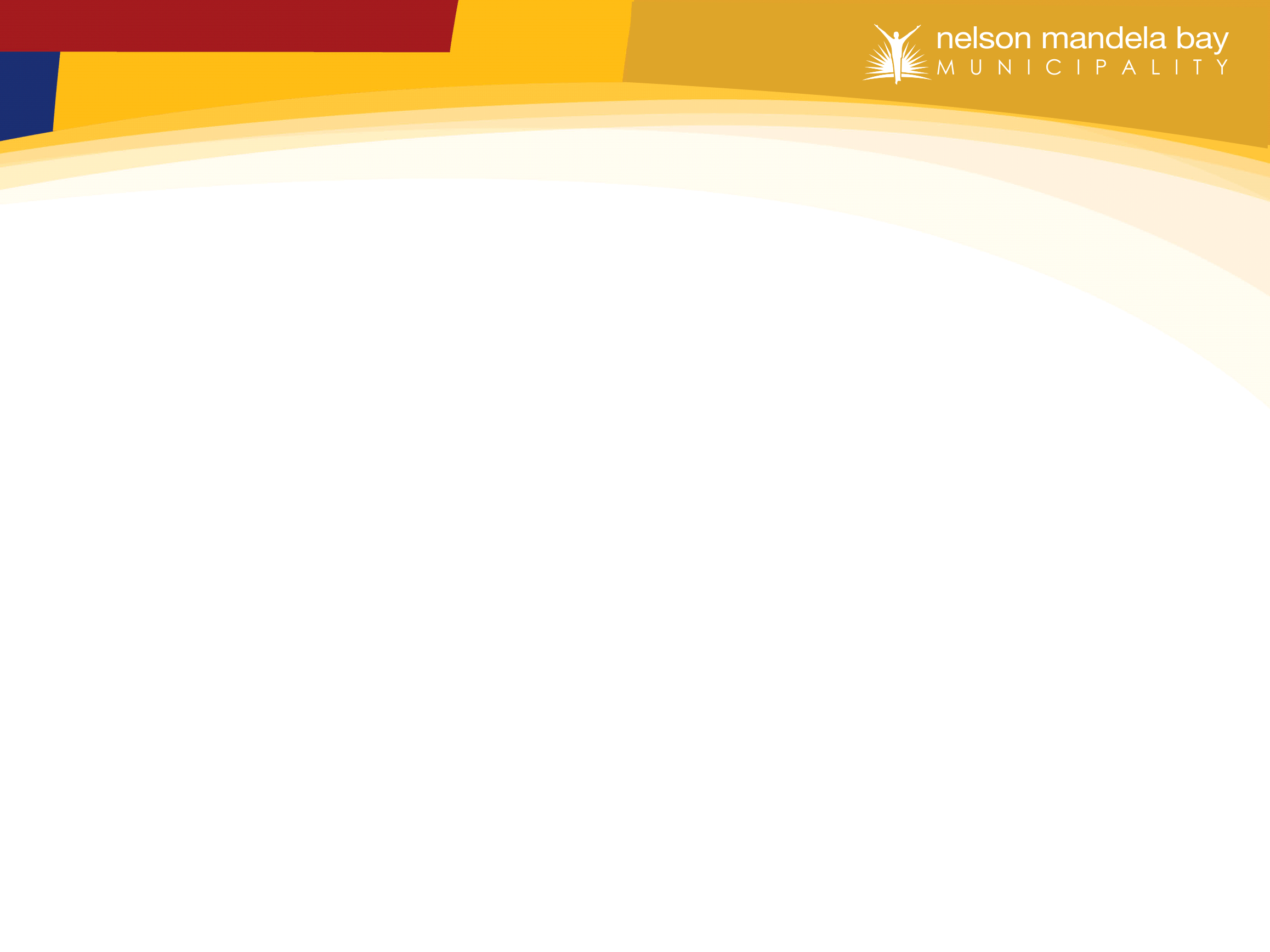 2016/17 - HSDG TARGETS
28
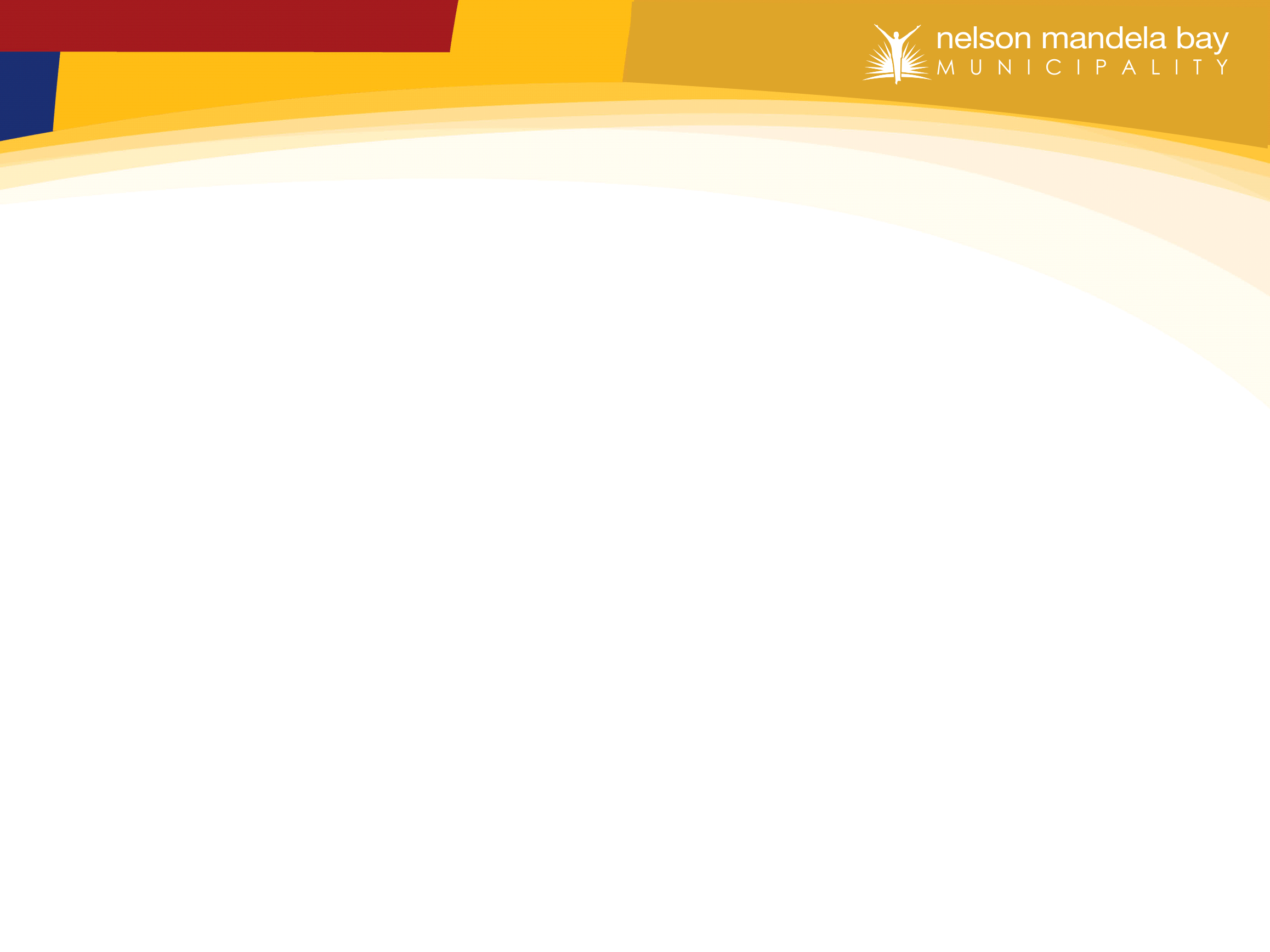 2017/18 – 2018/19 - HSDG TARGETS
29
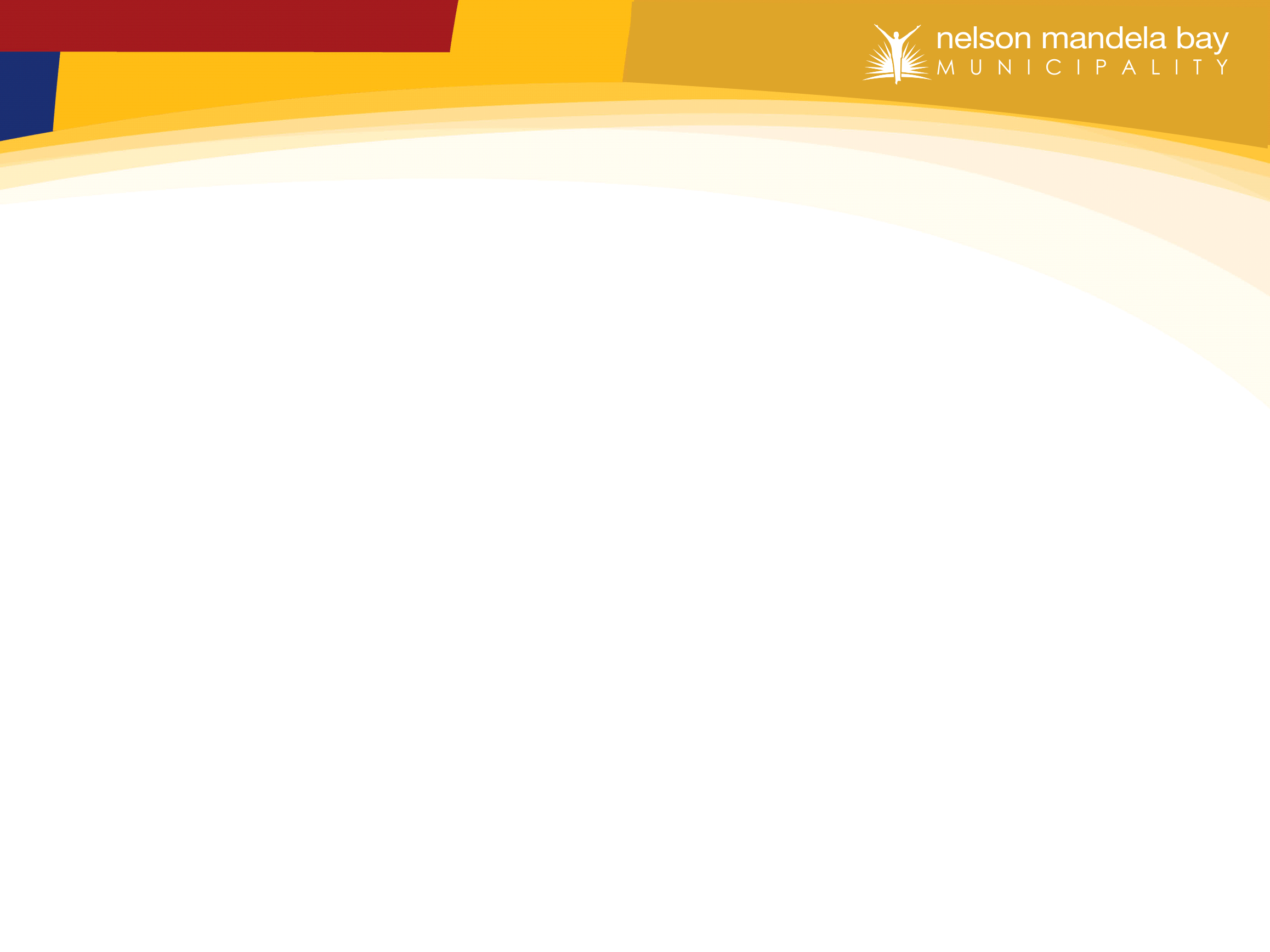 3.	FINANCIAL PERFORMANCE 2015/16: CAPITAL BUDGET BREAKDOWN
30
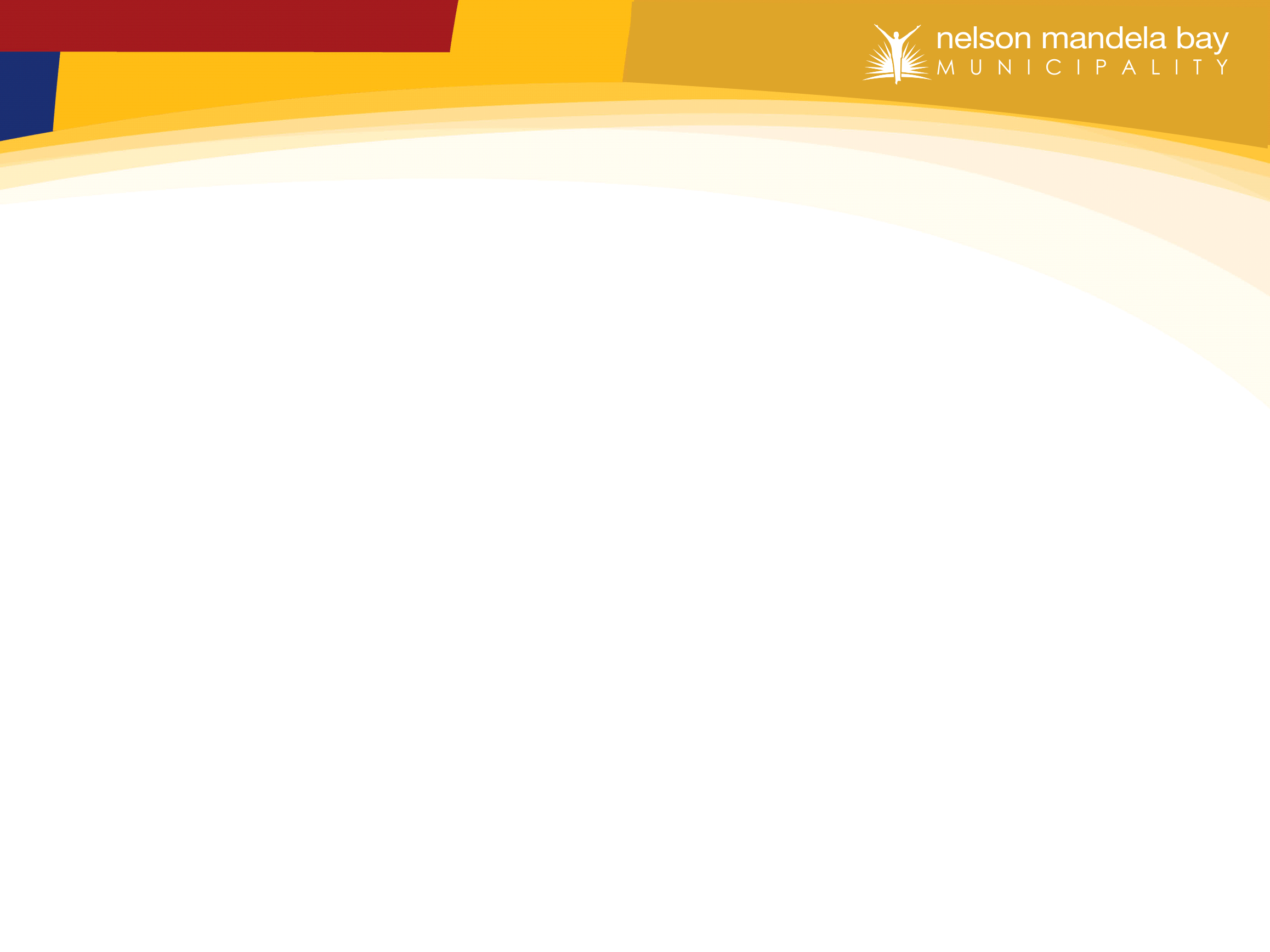 CAPITAL BUDGET BREAKDOWN
31
‹#›
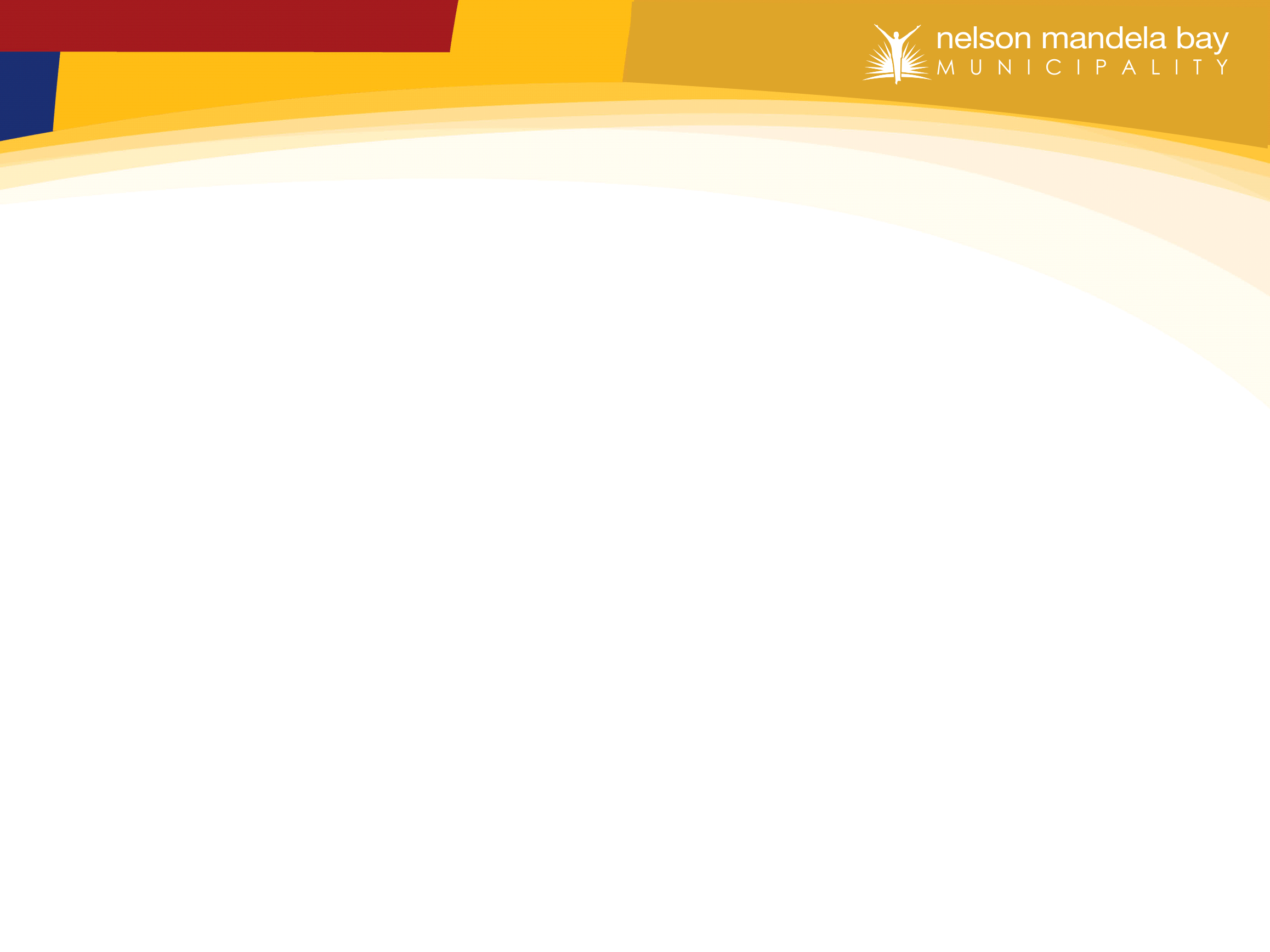 4. FINANCIAL PERFORMANCE:
USDG 2015/16
33
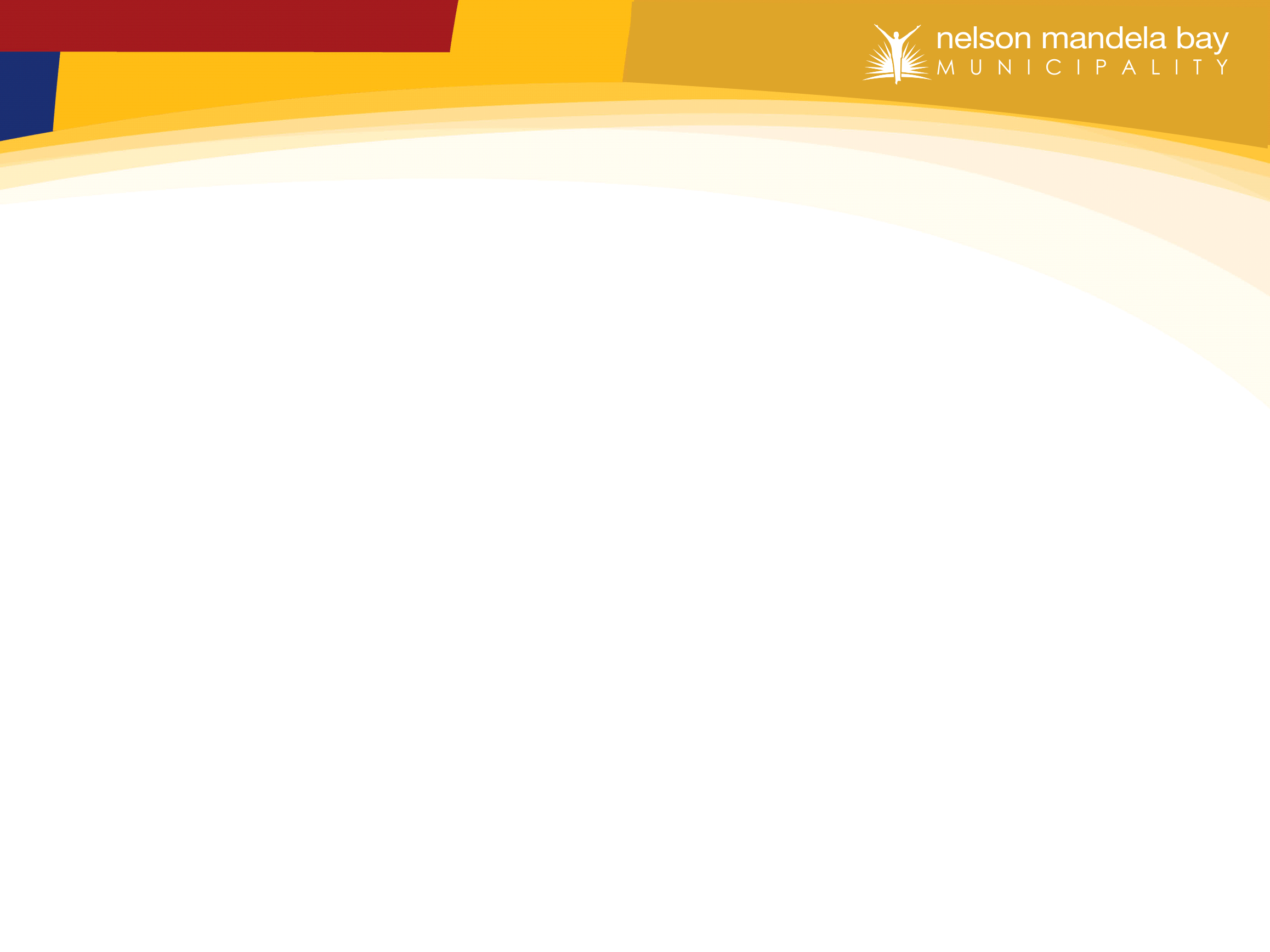 USDG EXPENDITURE PER SERVICE
As at 31 March 2016
34
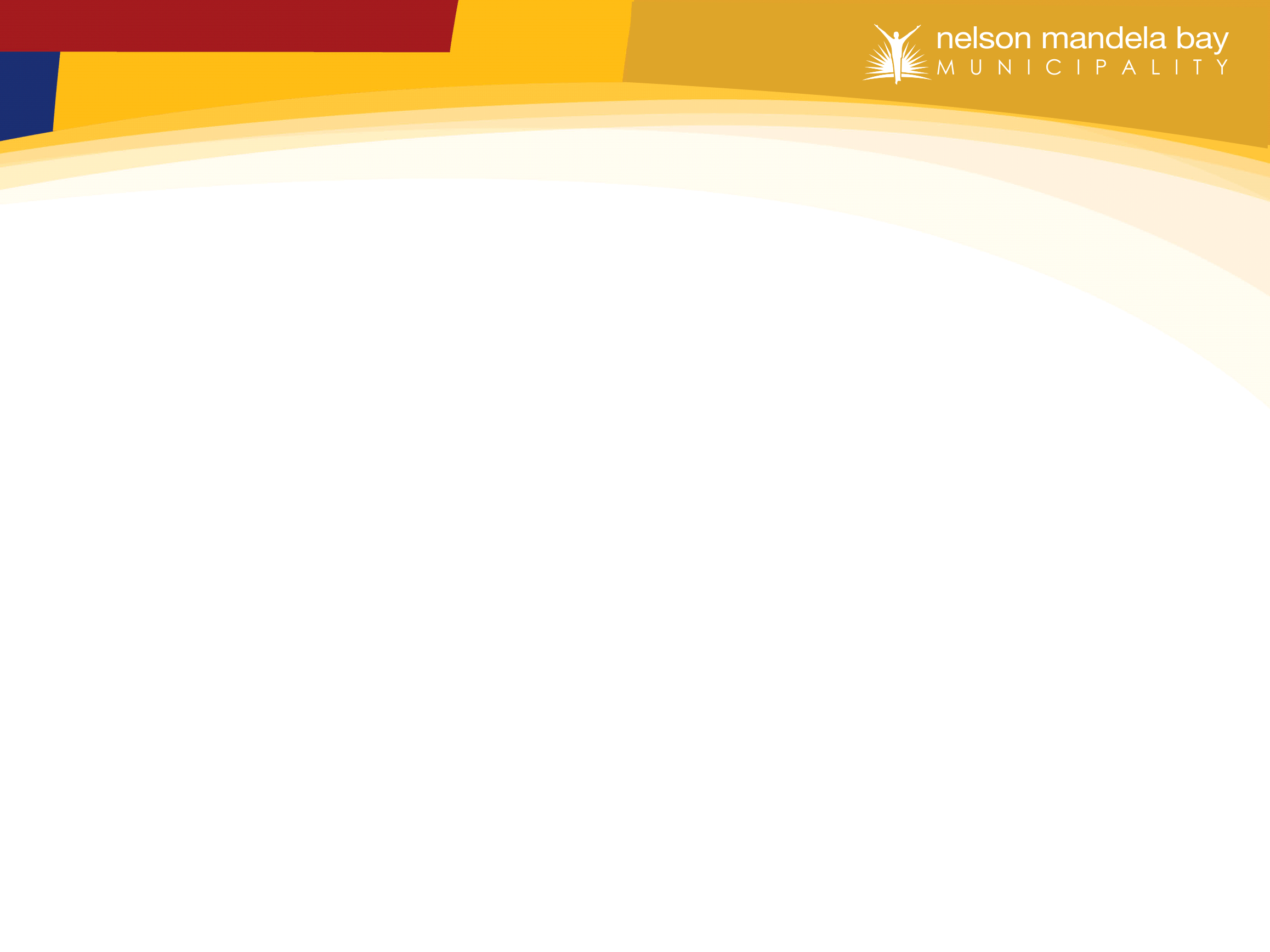 SYNOPSIS: FINANCIAL PERFORMANCE
As at 31 March 2015
35
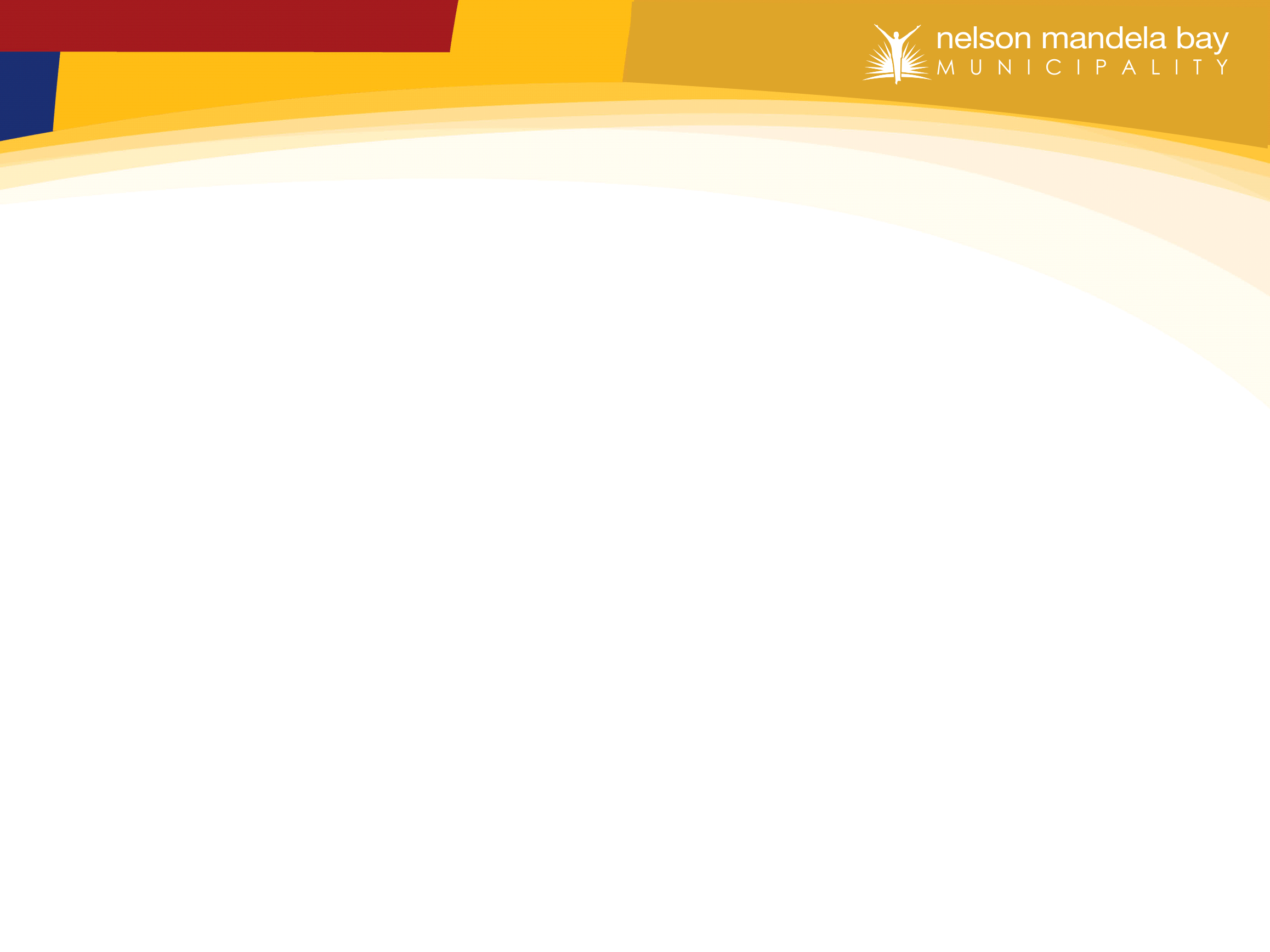 5. NON-FINANCIAL PERFORMANCE:
USDG 2015/16
36
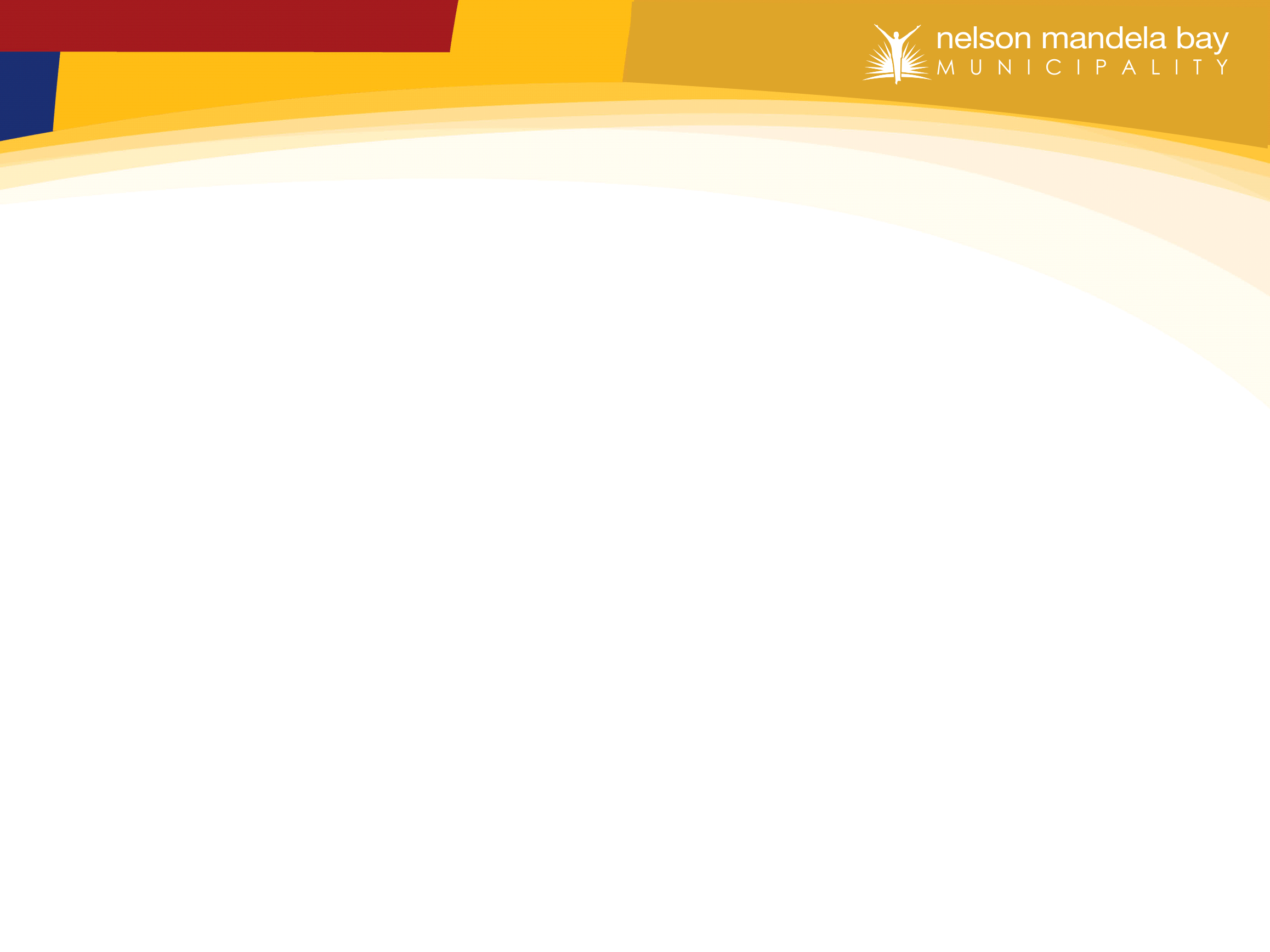 Informal Settlements: Planned Targets 2015/16
37
Human Settlements - Planned projects 2015/2016
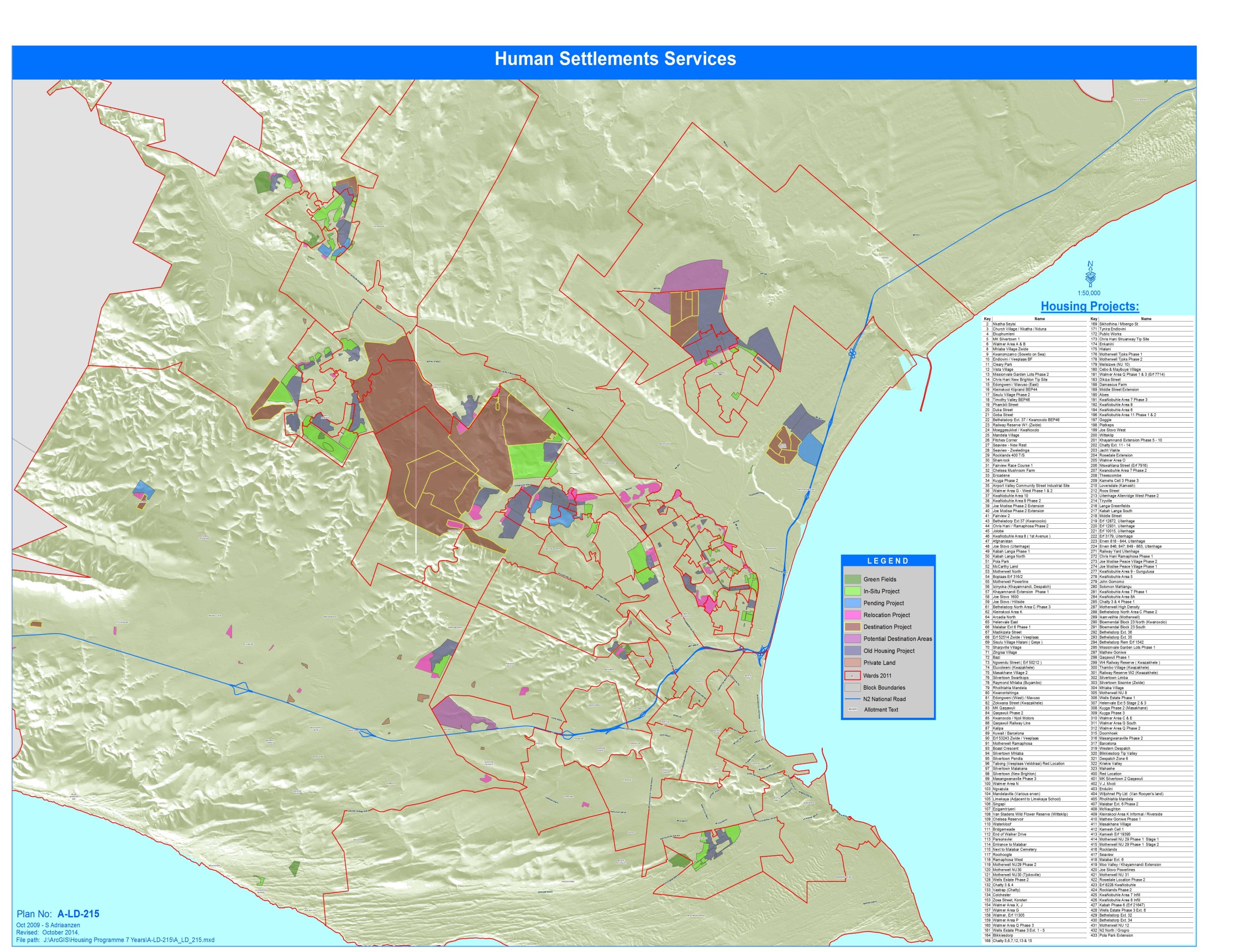 Rosedale
Pola Park
Motherwell Nu30
Khayamnandi Ext
Kwanobuhle Area 11
Kwanobuhle Erf 8228
Ekhumphumleni
Missionvale Garden Lot
Walmer Development
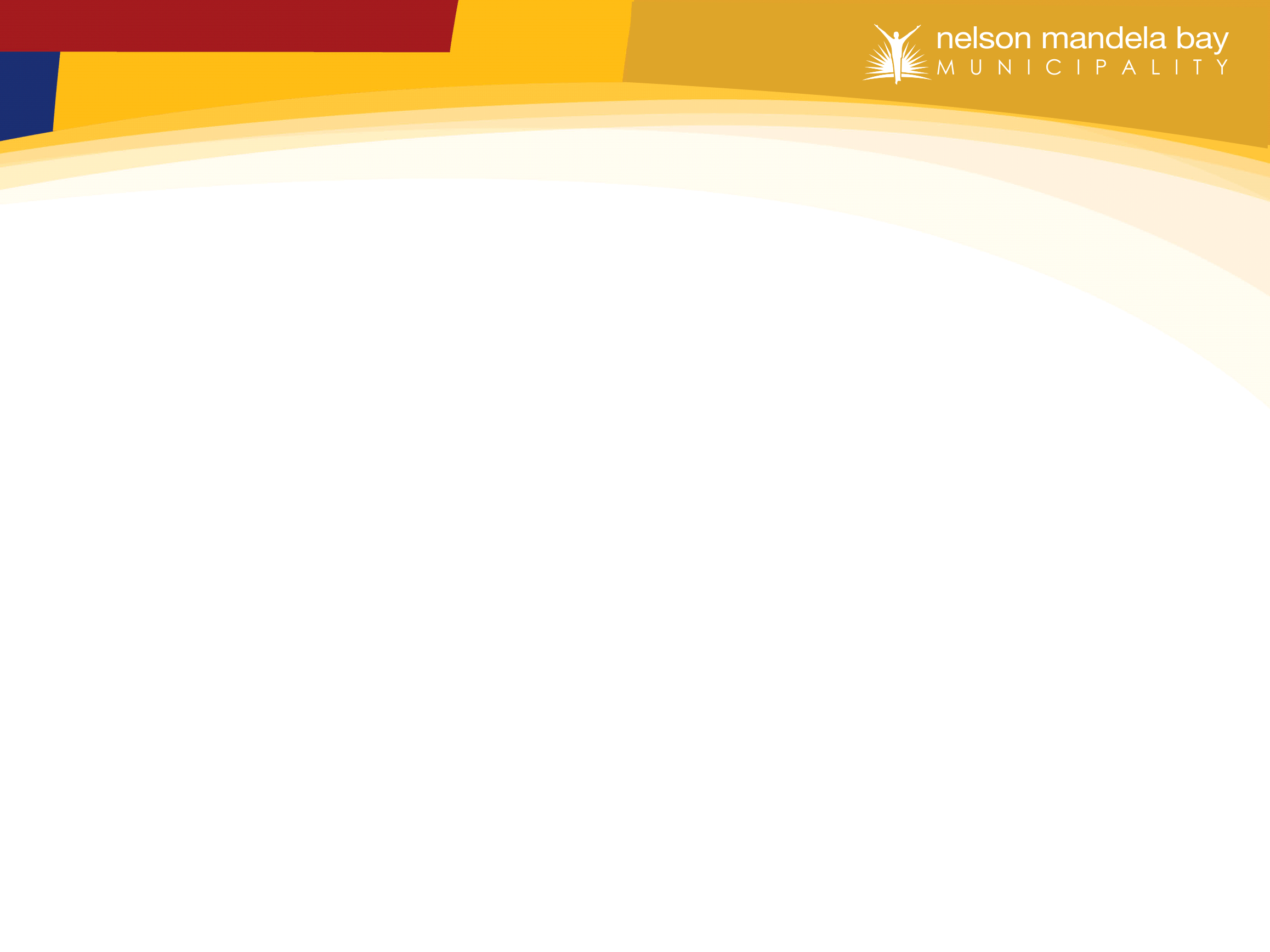 3RD QUARTER ACHIEVEMENTS
39
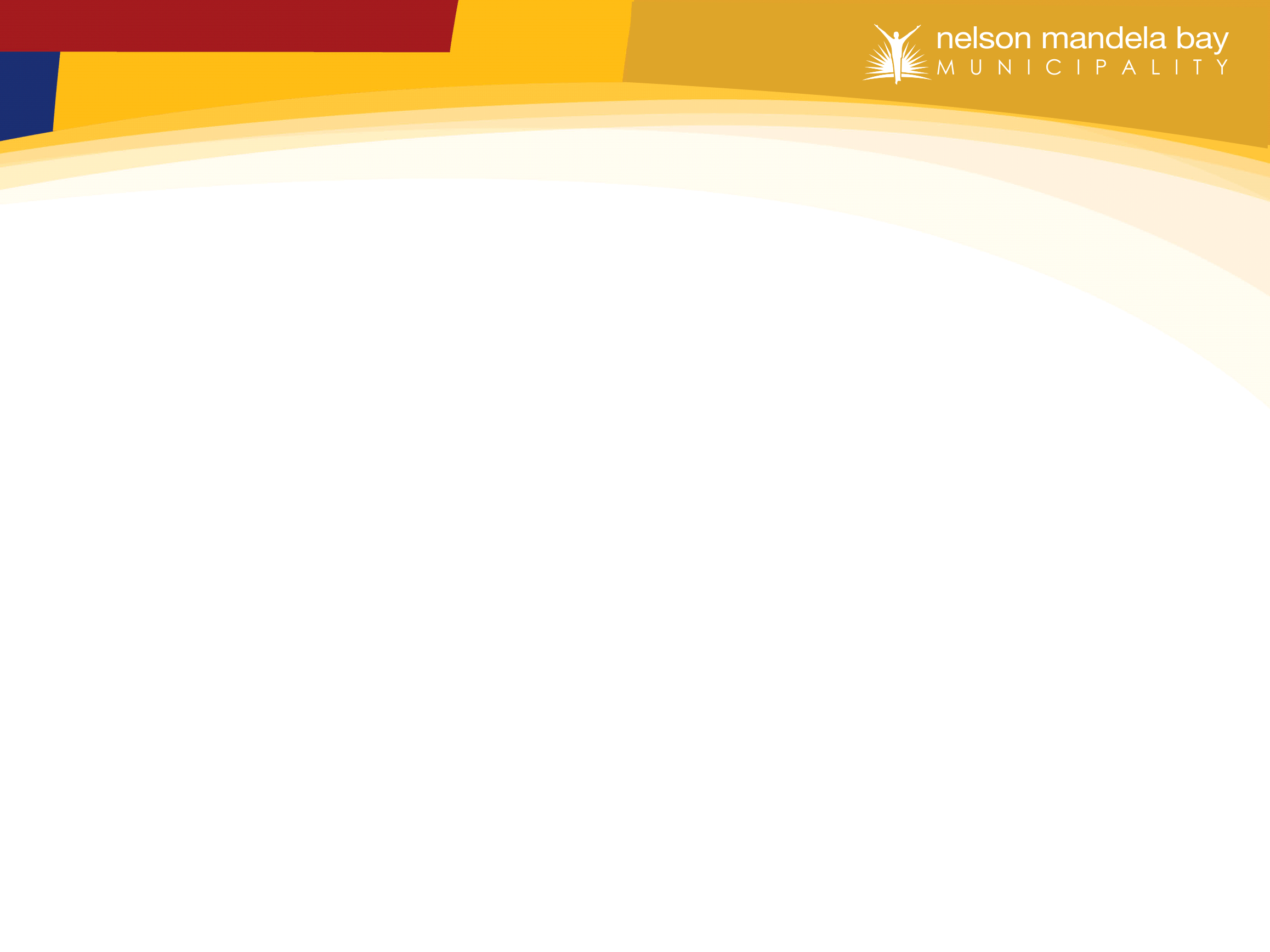 HUMAN SETTLEMENTS
40
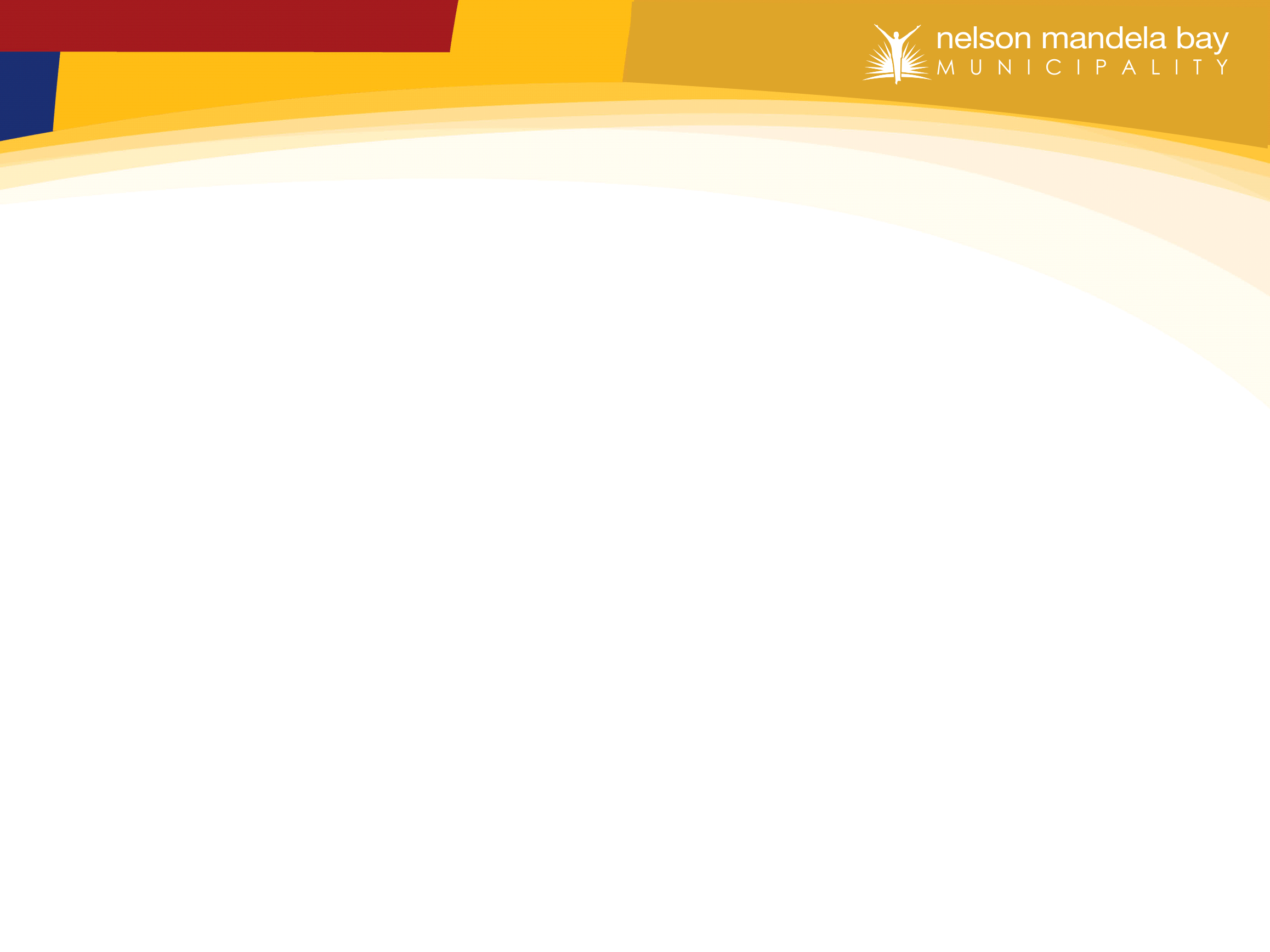 HUMAN SETTLEMENTS
41
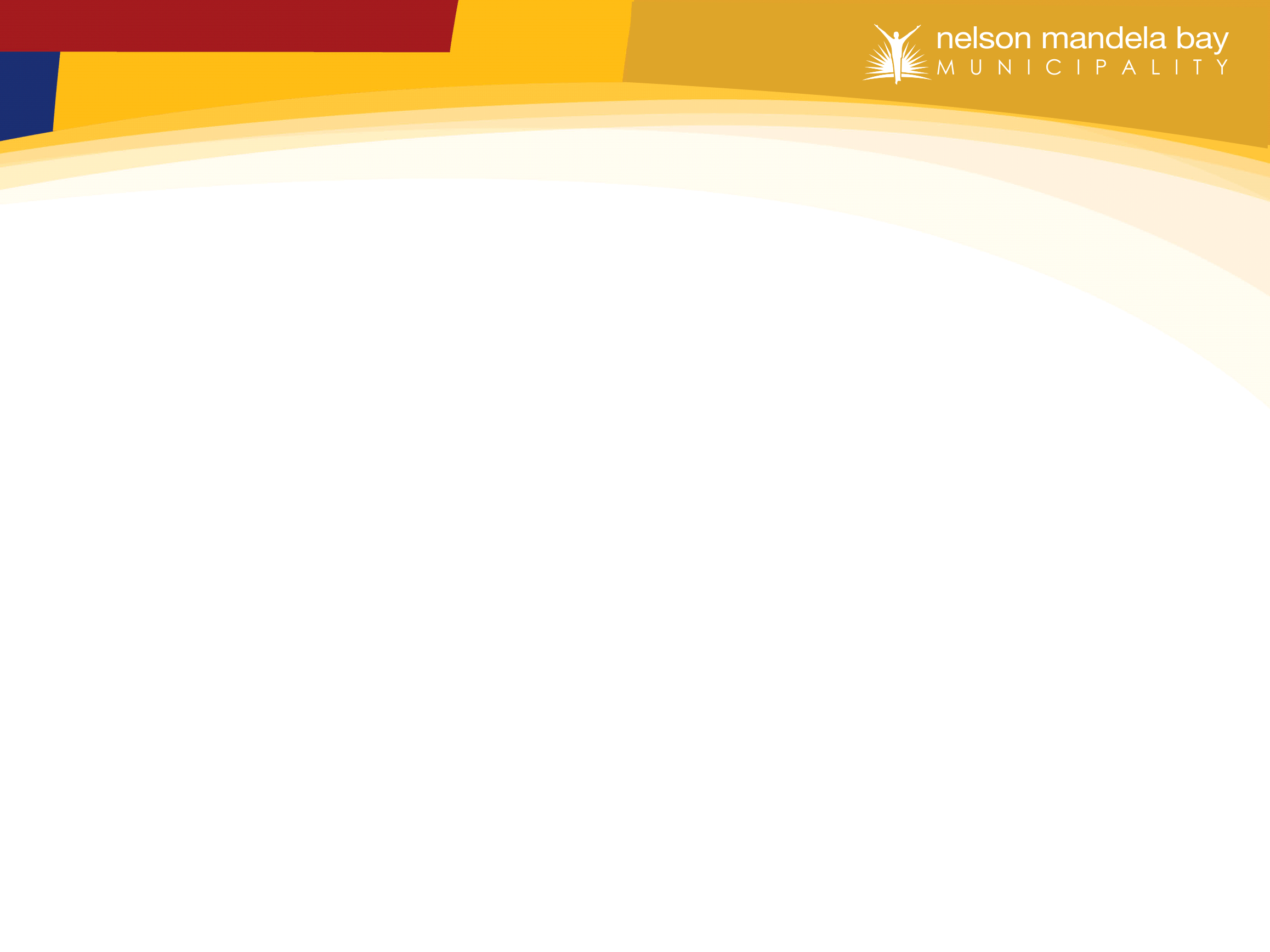 HUMAN SETTLEMENTS
42
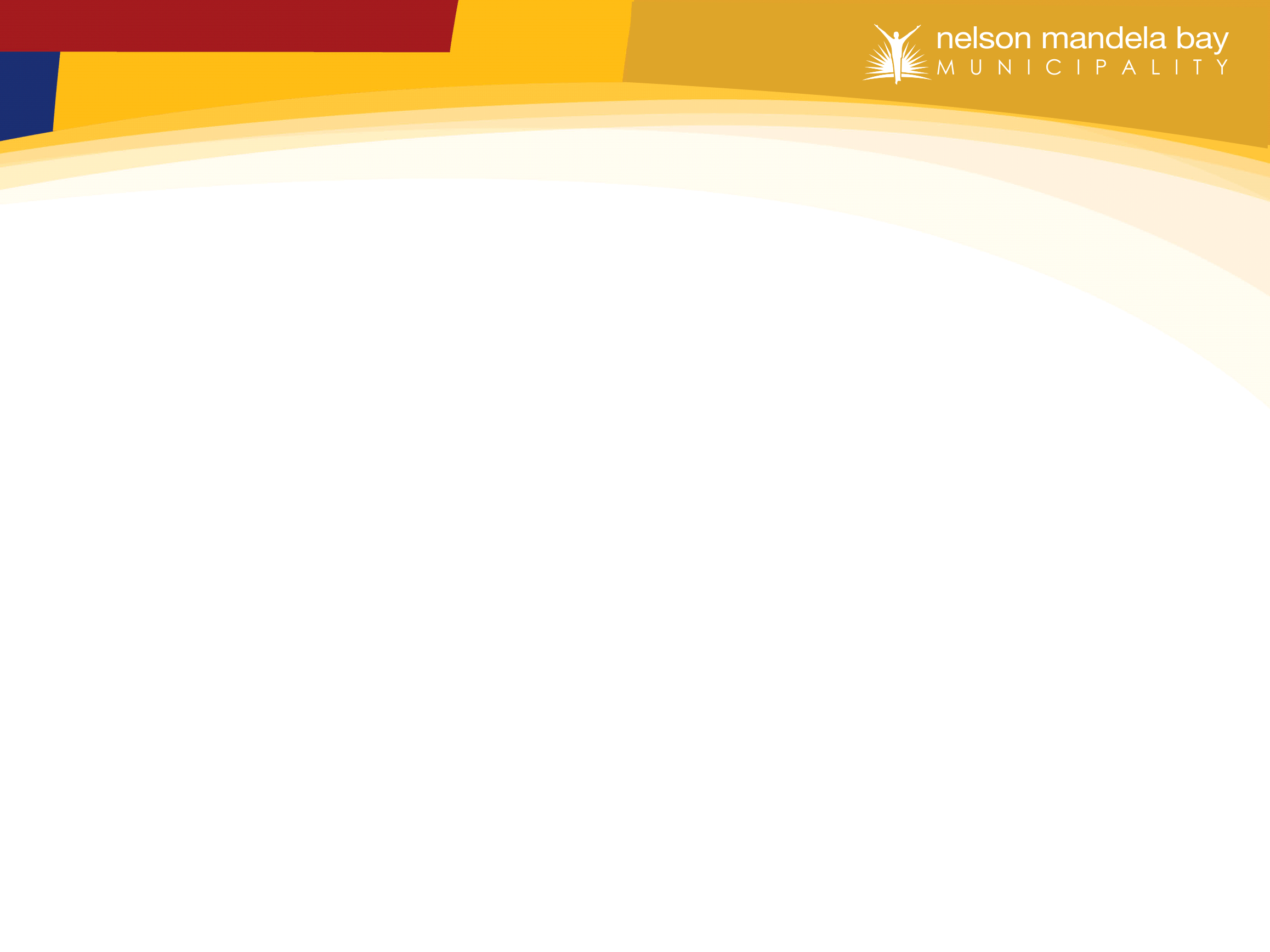 2015/16  DETAILED PROJECT PROGESS
       ROADS & STORMWATER
Note: The provision of tarred roads and the associated stormwater infrastructure is in support of the previously served sites.
43
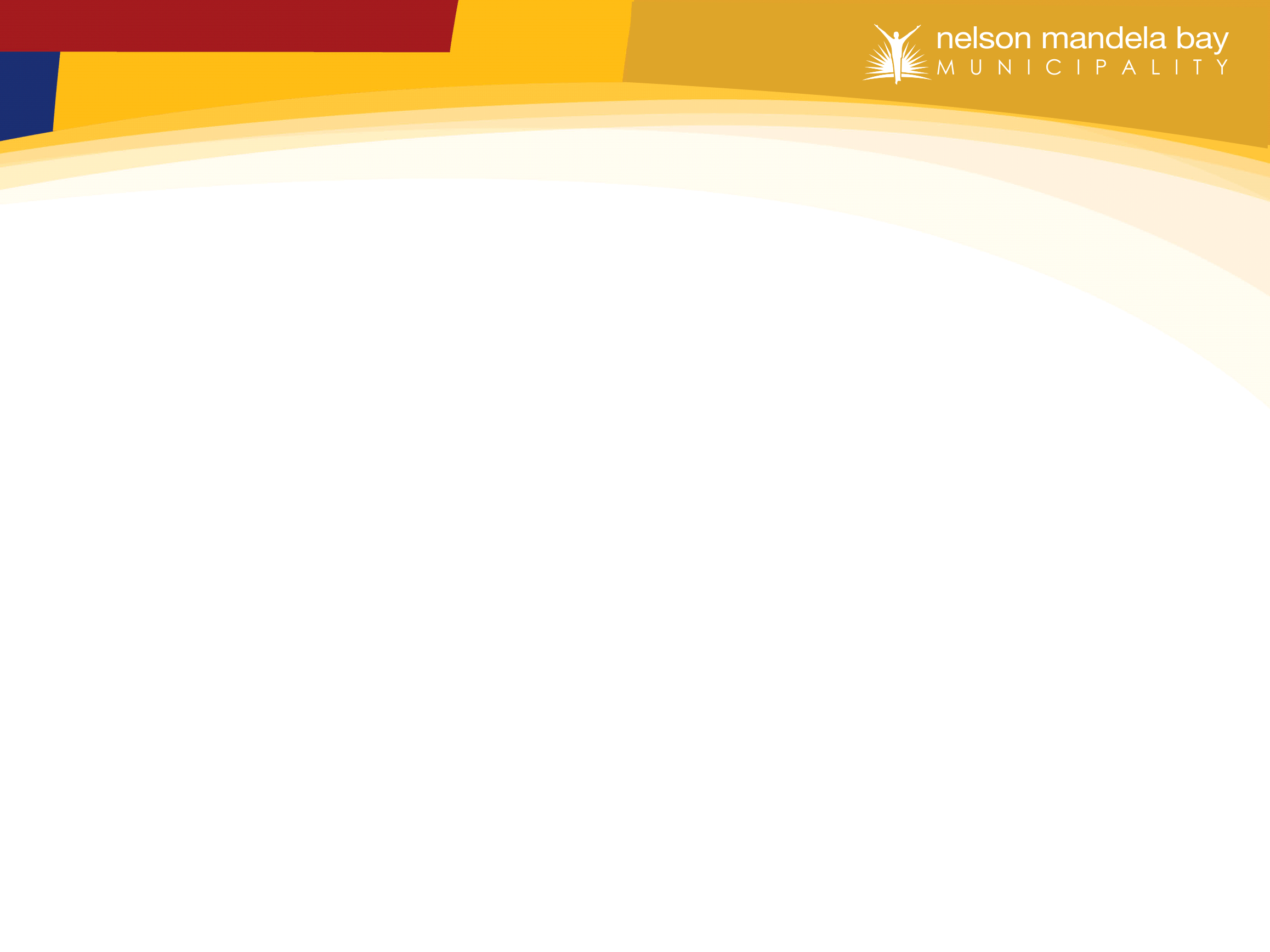 2015/16  DETAILED PROJECT PROGESS WATER
44
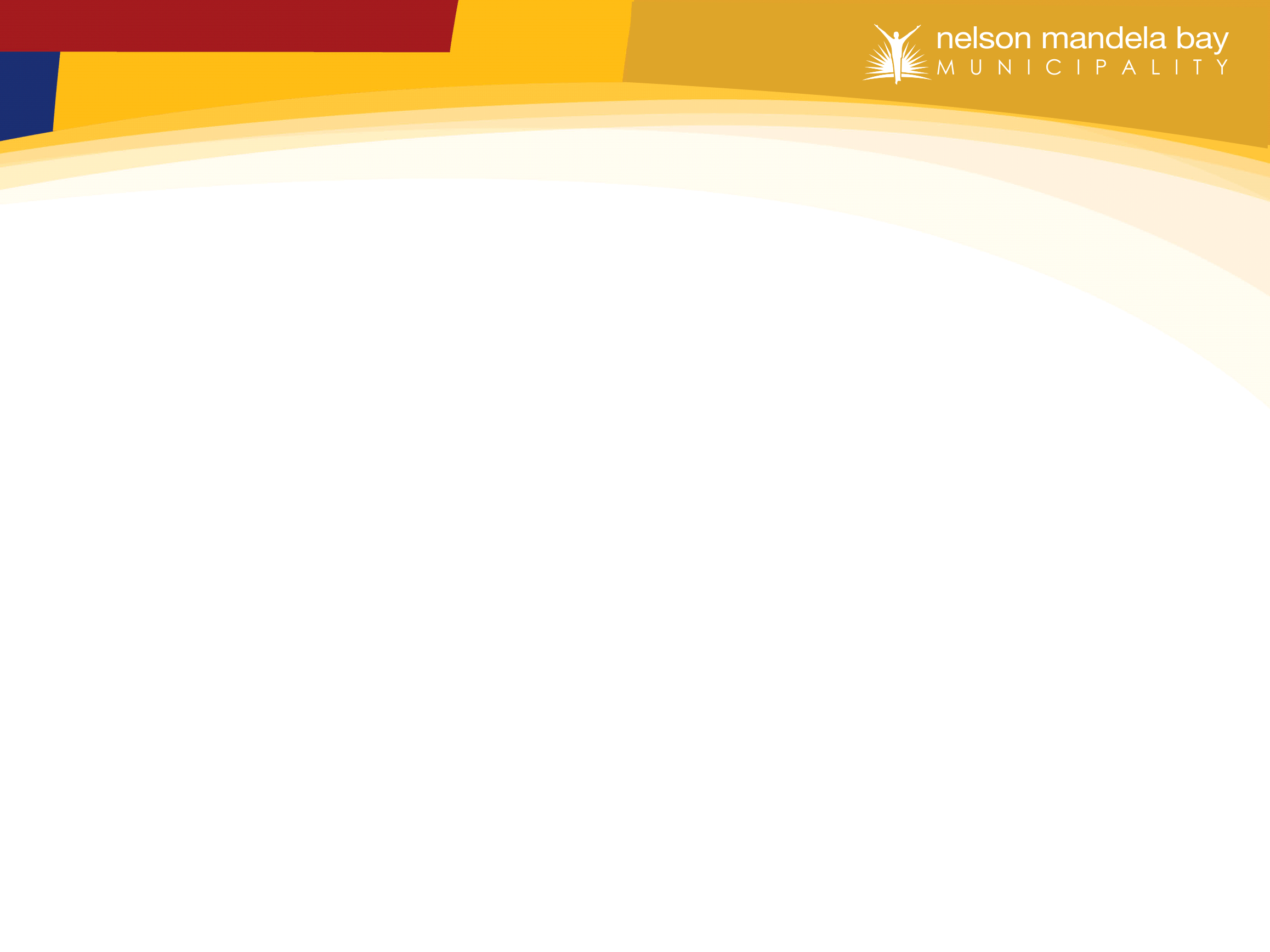 WATER
45
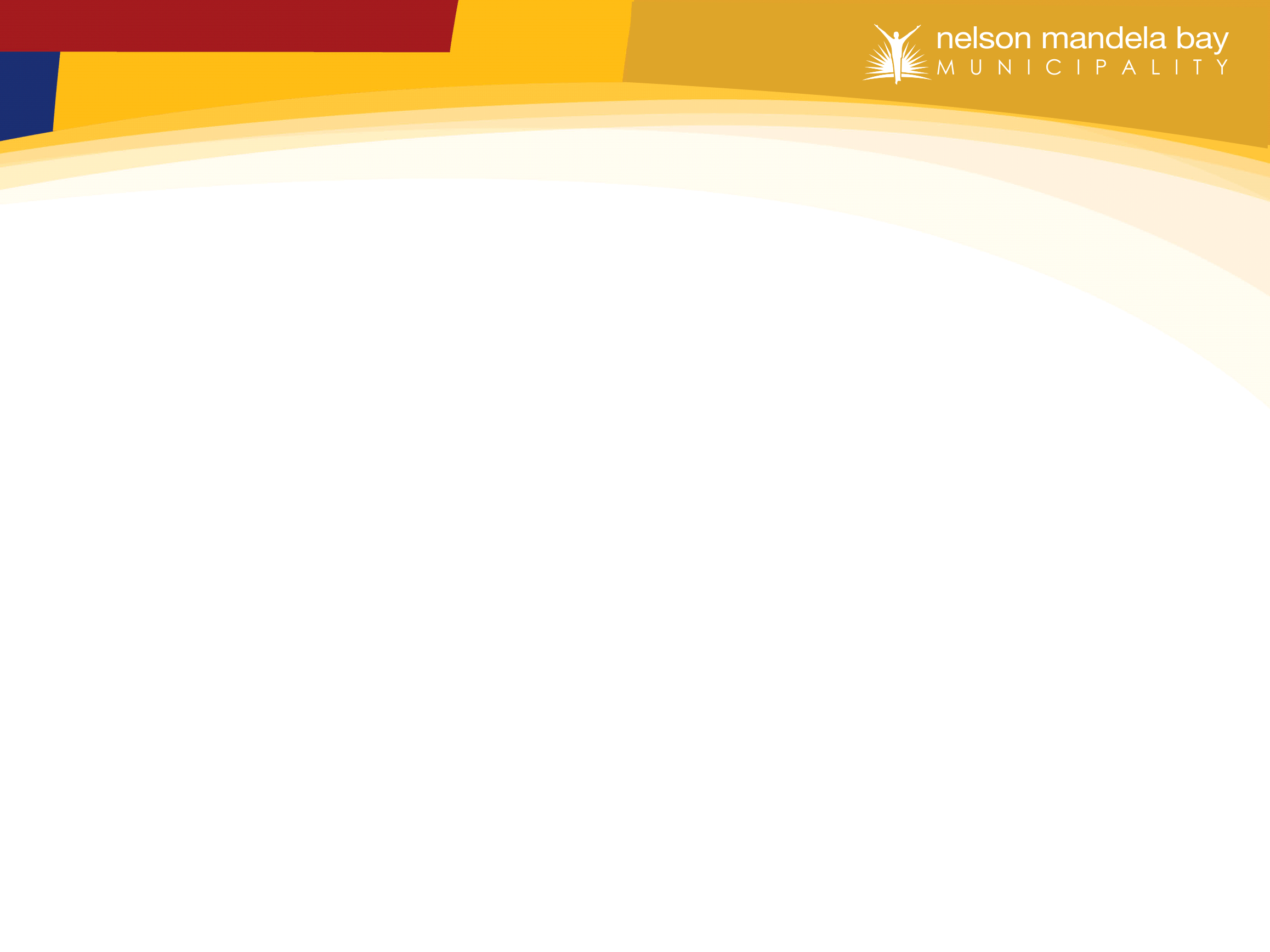 5.6    2015/16  DETAILED PROJECT PROGESS
SANITATION
46
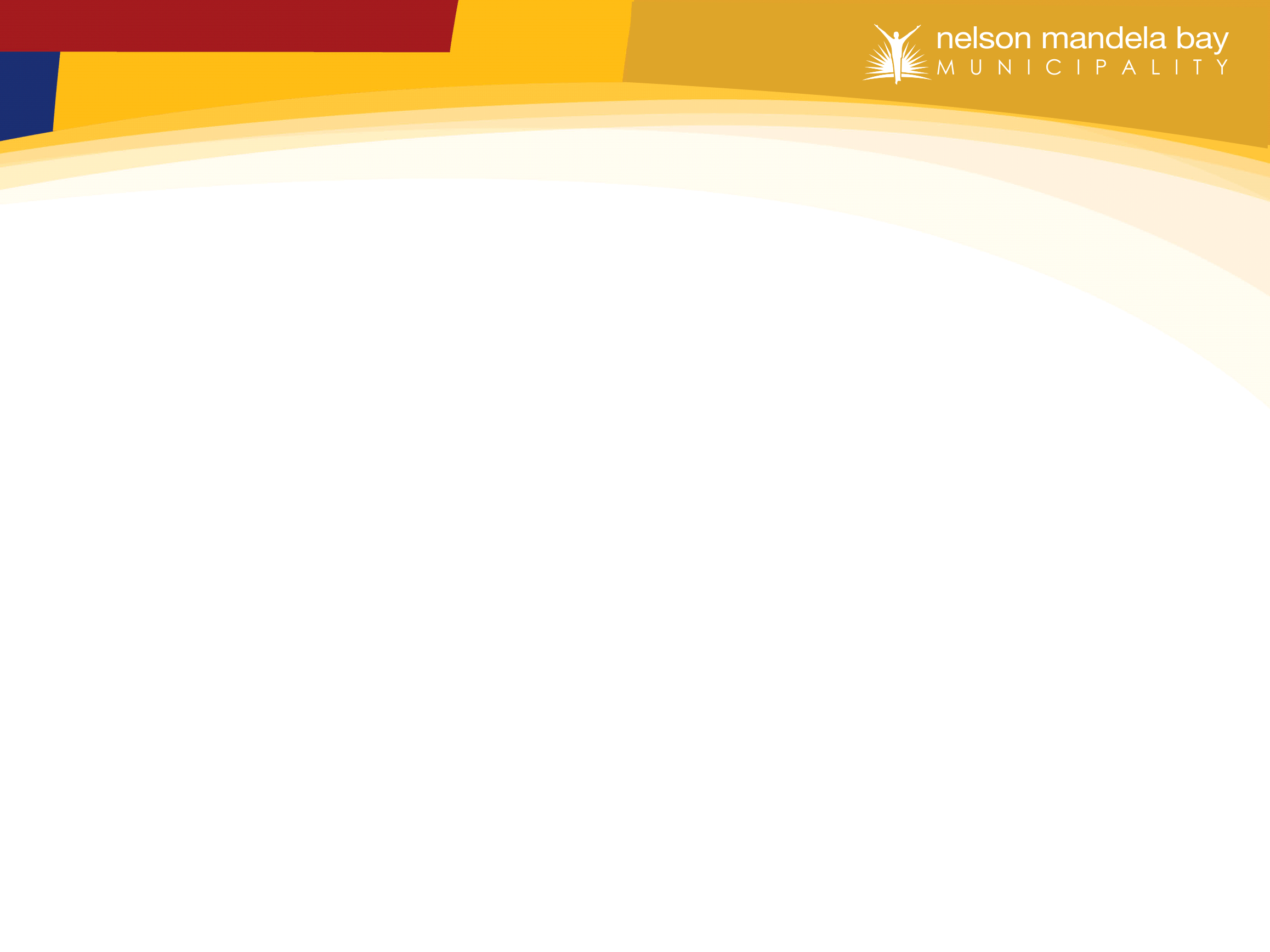 SANITATION
47
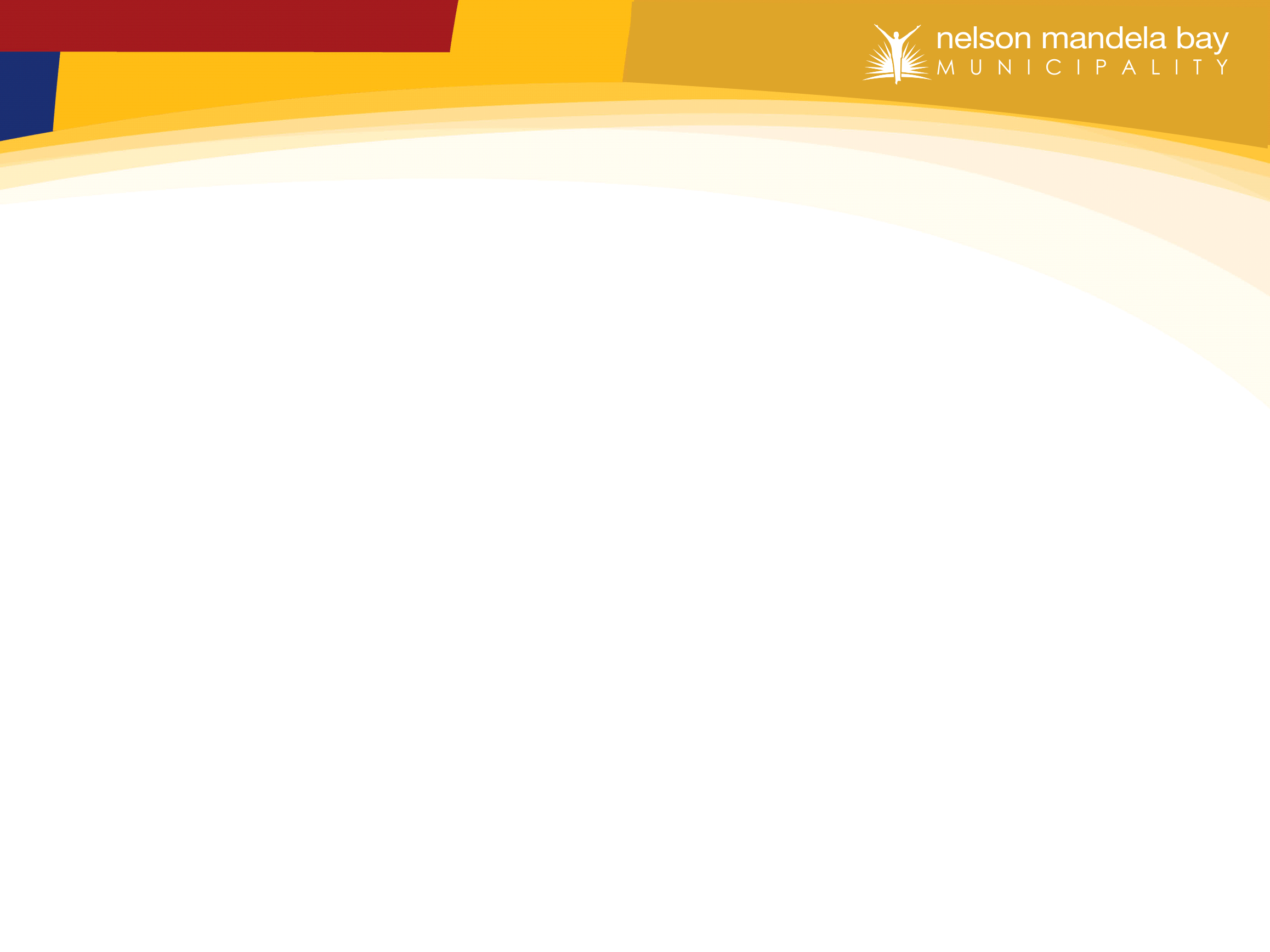 5.7    2015/16  DETAILED PROJECT PROGESS
ELECTRICITY
48
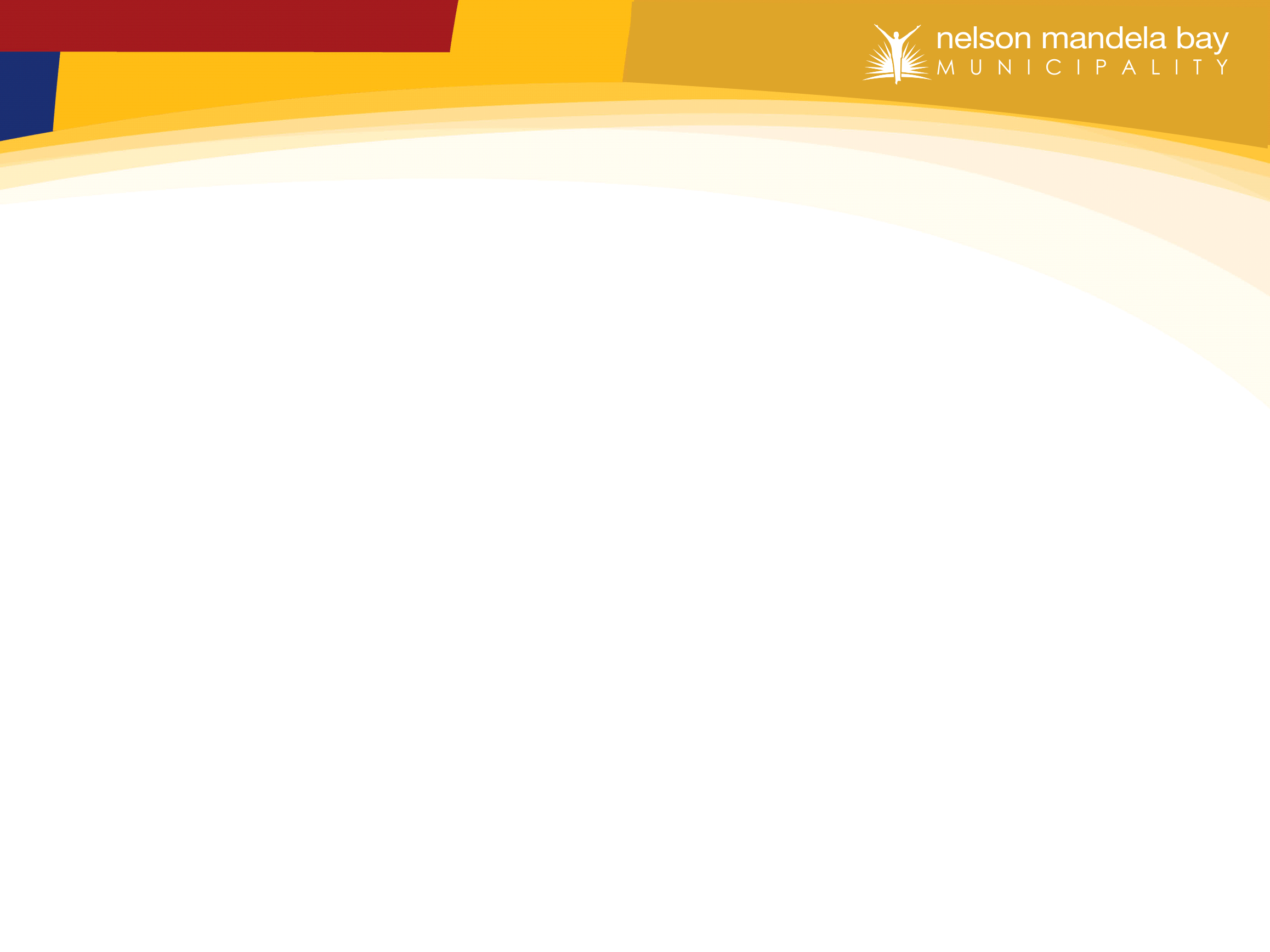 5.8    2015/16  DETAILED PROJECT PROGESS
WASTE  MGT
49
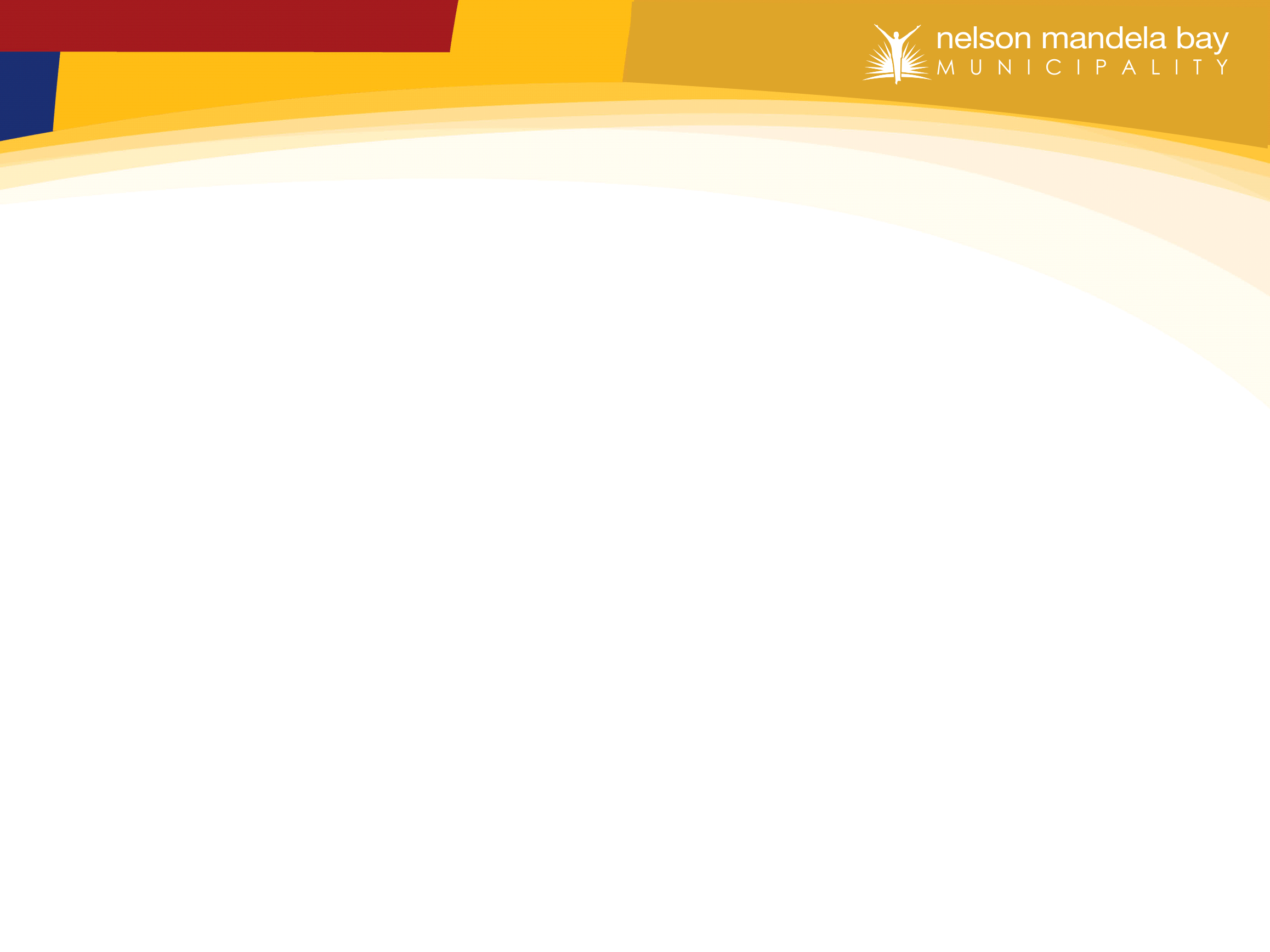 2015/16  DETAILED PROJECT PROGESS
TITLE DEEDS
50
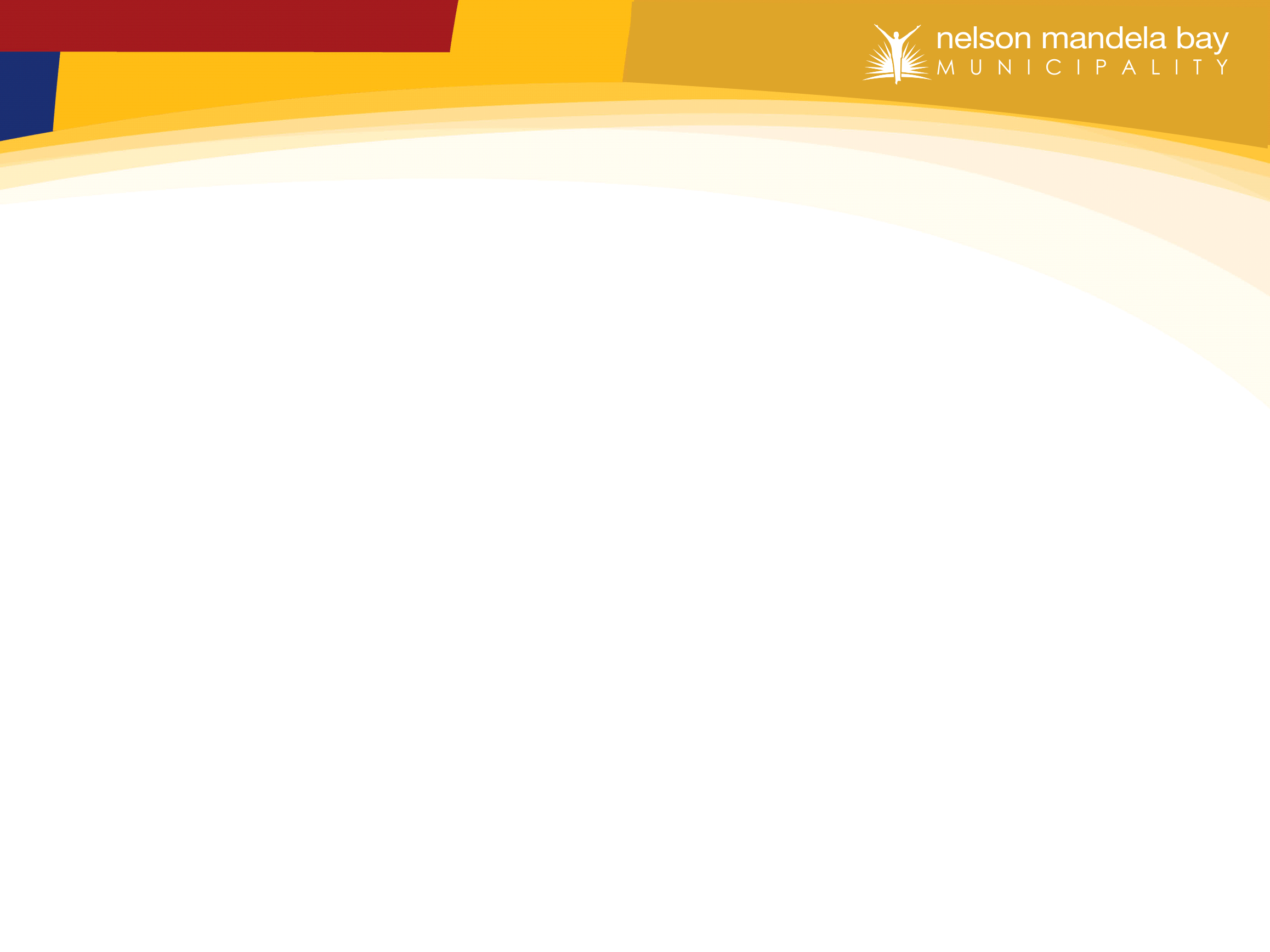 PERFORMANCE SUMMARY:  USDG 15/16
51
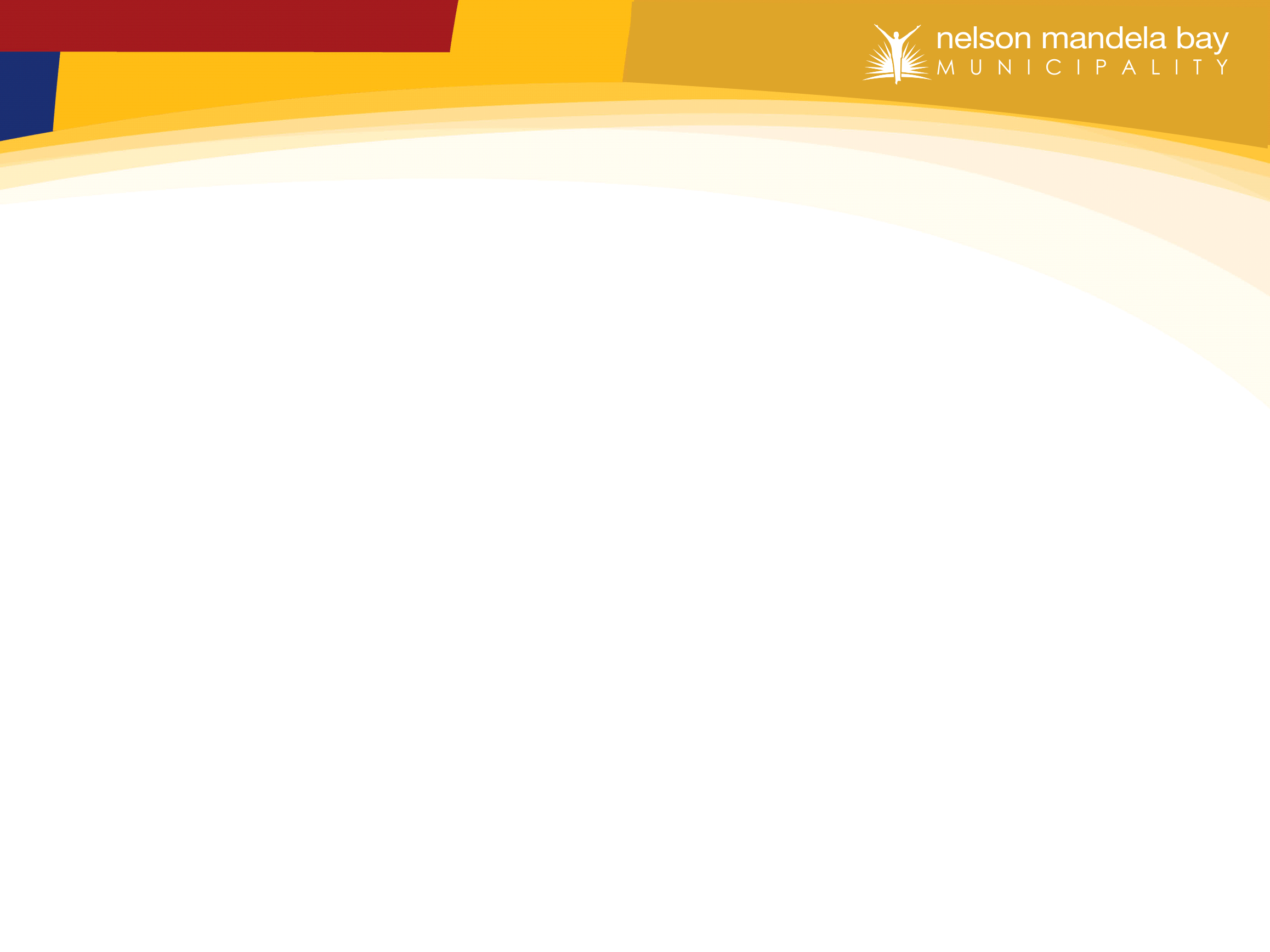 CHALLENGES WITH REGARD TO TITLE DEEDS
The time from registration to the time that title deeds are available from the deeds office in Cape Town is currently 4 - 6 months. This has partially been addressed by NDHS.

Beneficiaries do not respond to notices to collect title deeds even when title deeds are available in areas close to the projects.

The Provincial Department of Human Settlements have stopped the issuing of title deeds to beneficiaries pending a launch without time frames.

Inadequate programme for title deeds hand-over.
52
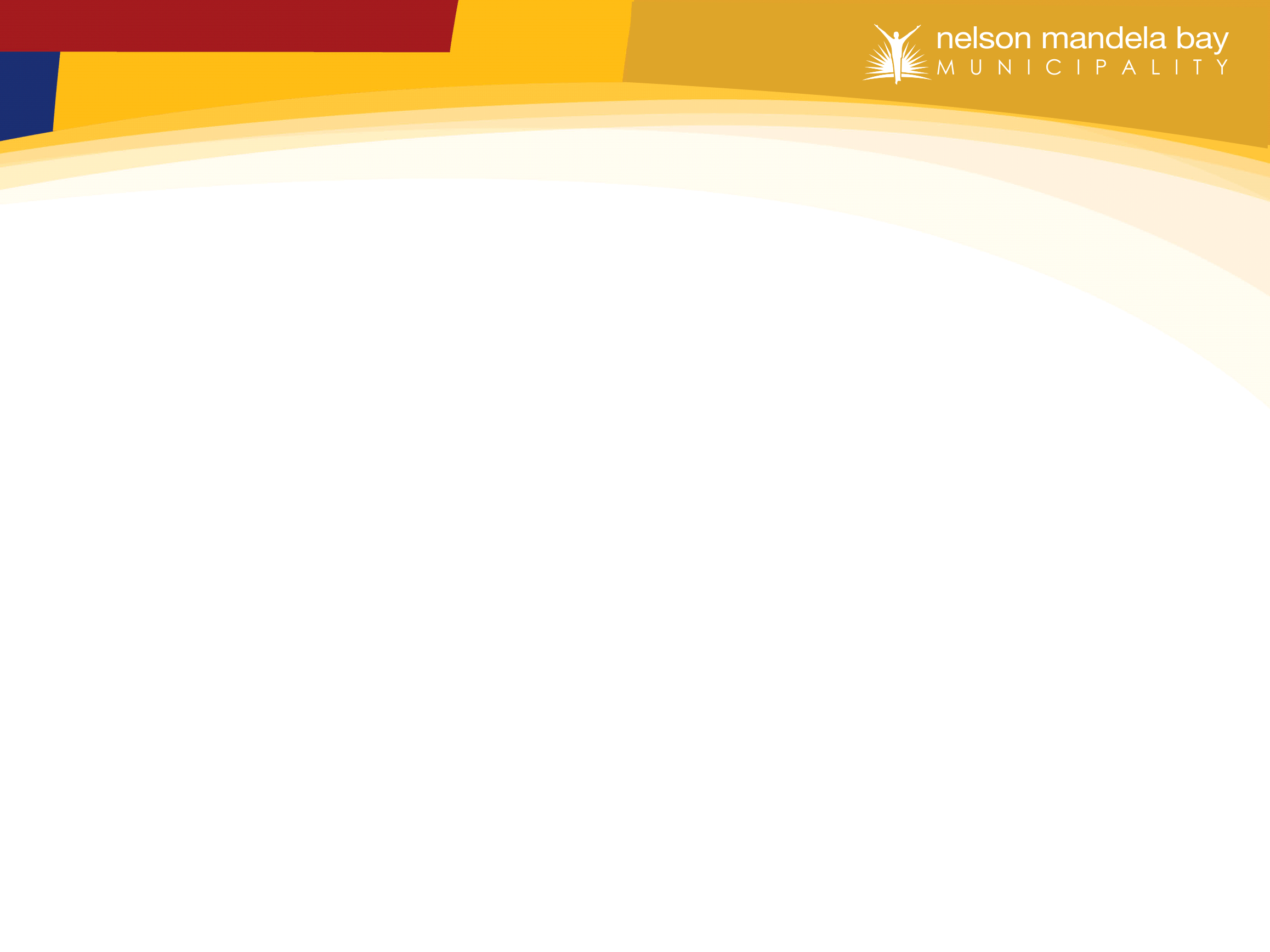 53
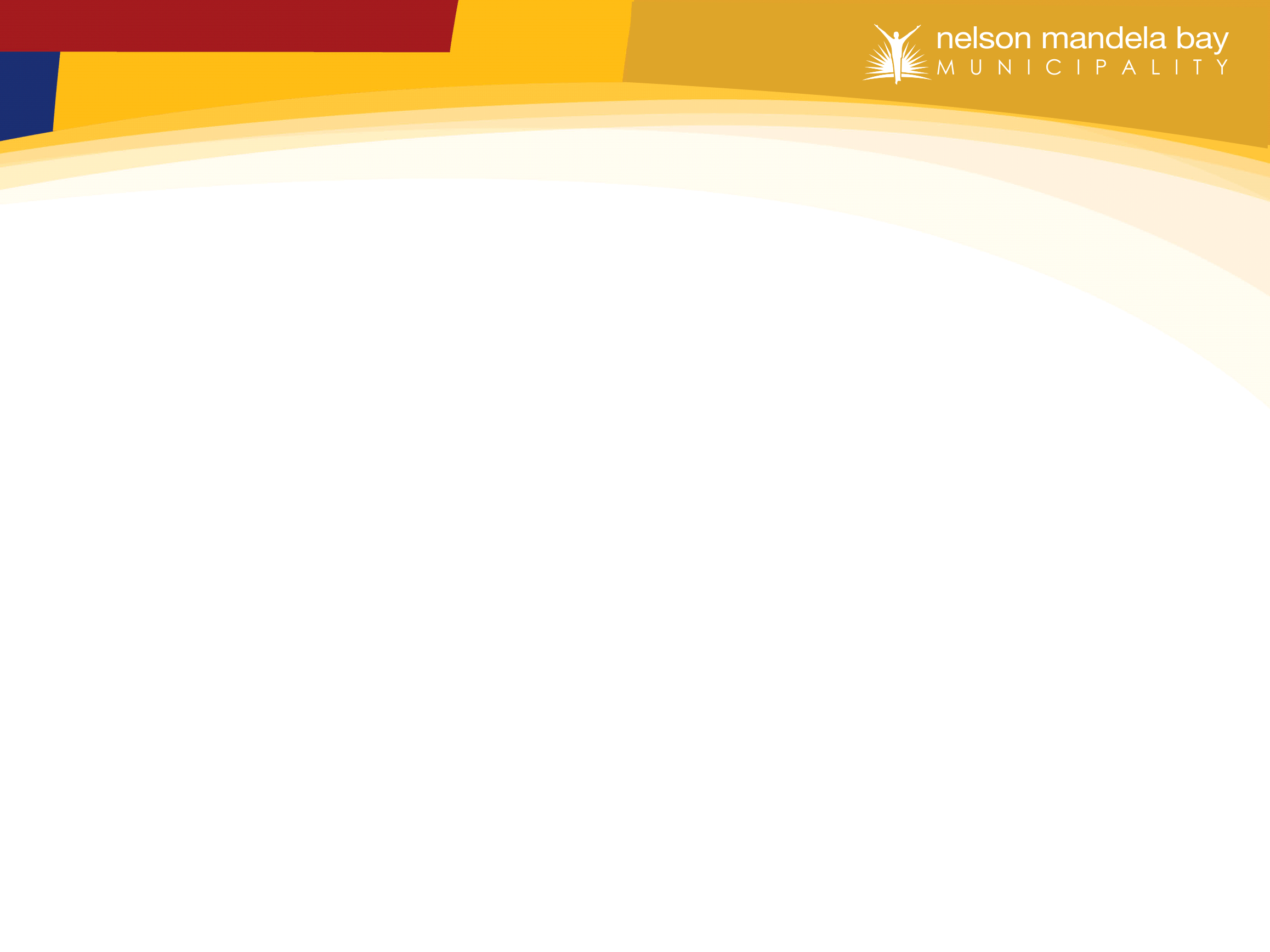 LINK BETWEEN USDG & HSDG
54
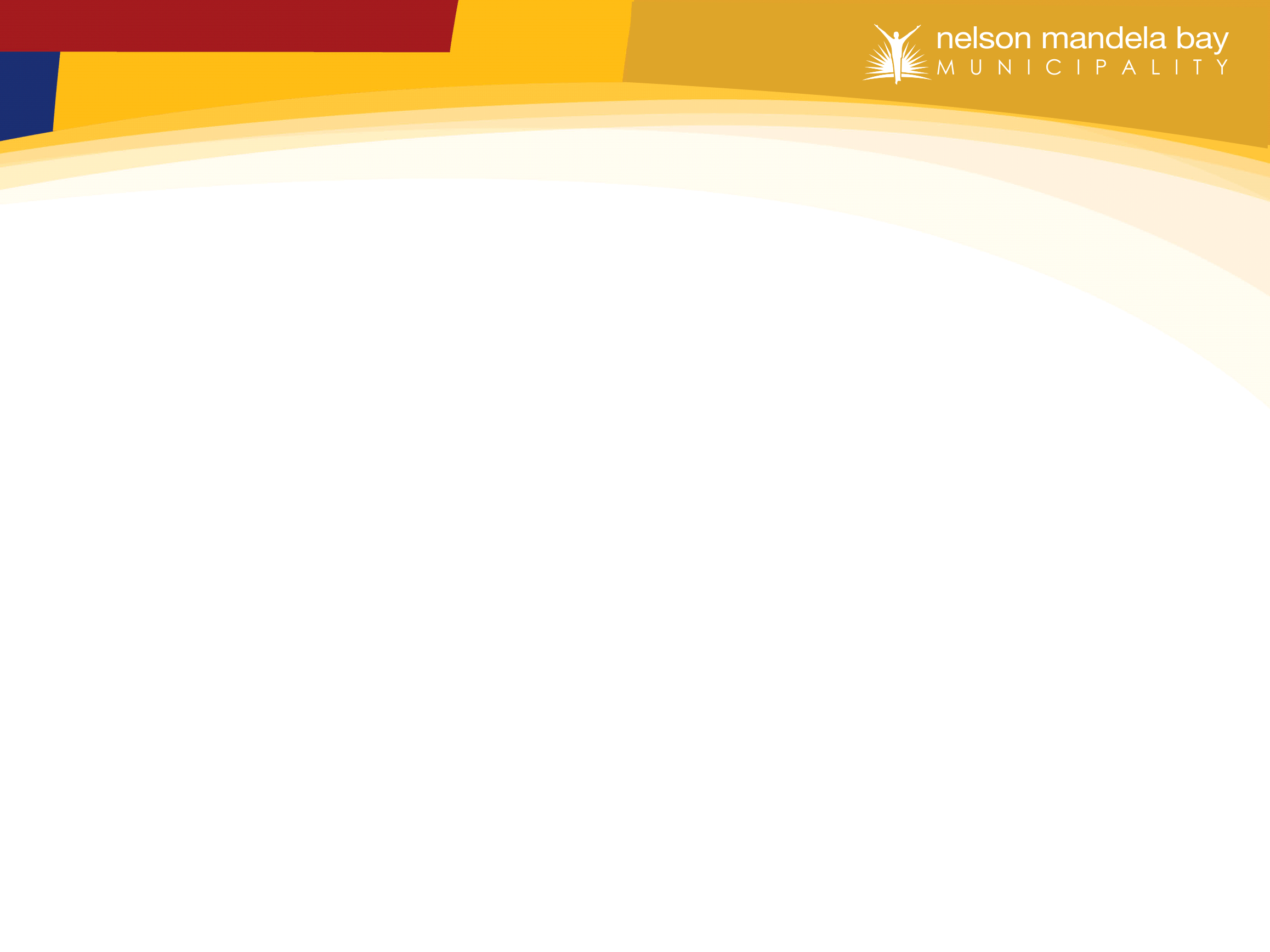 55
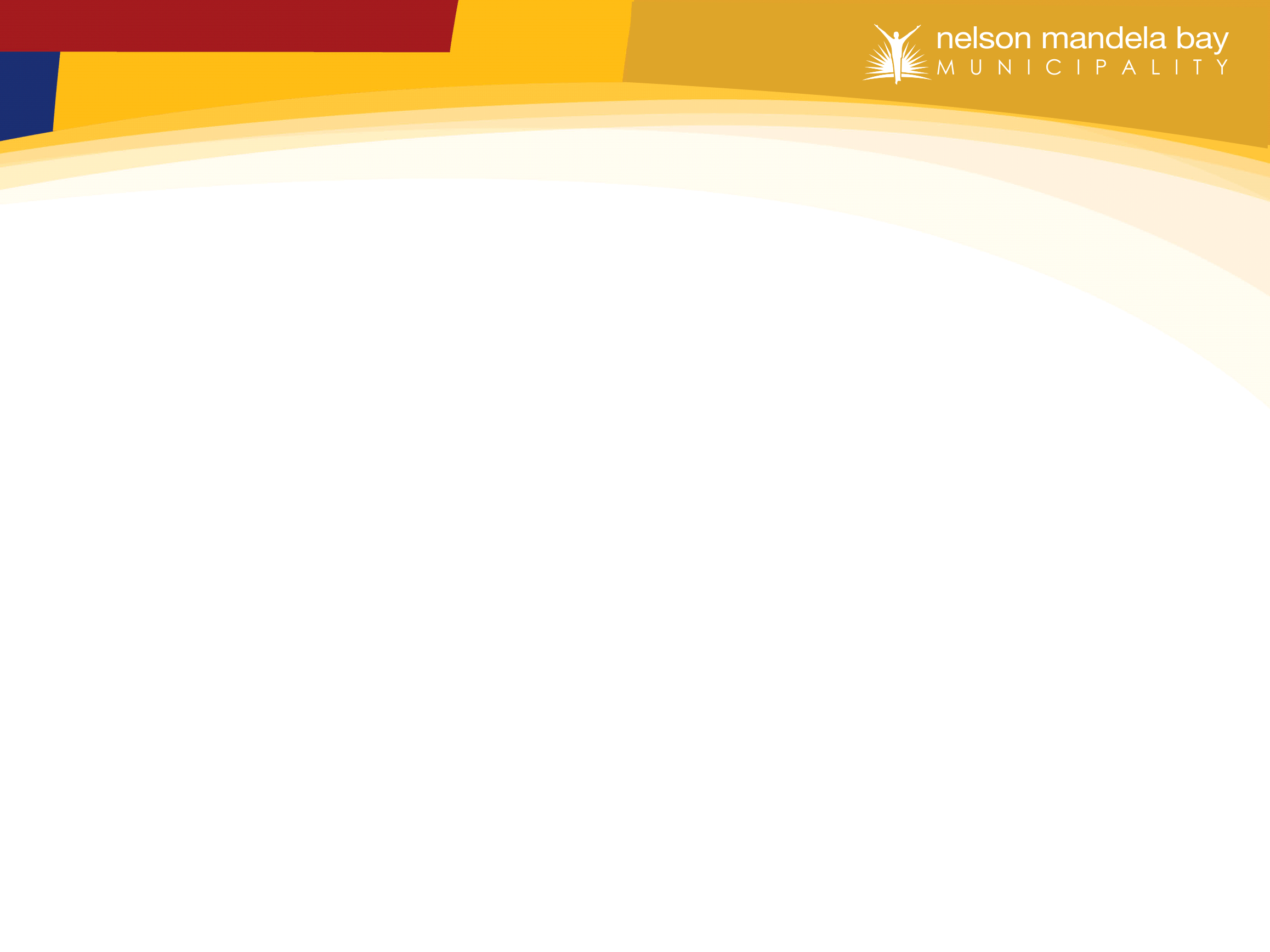 56
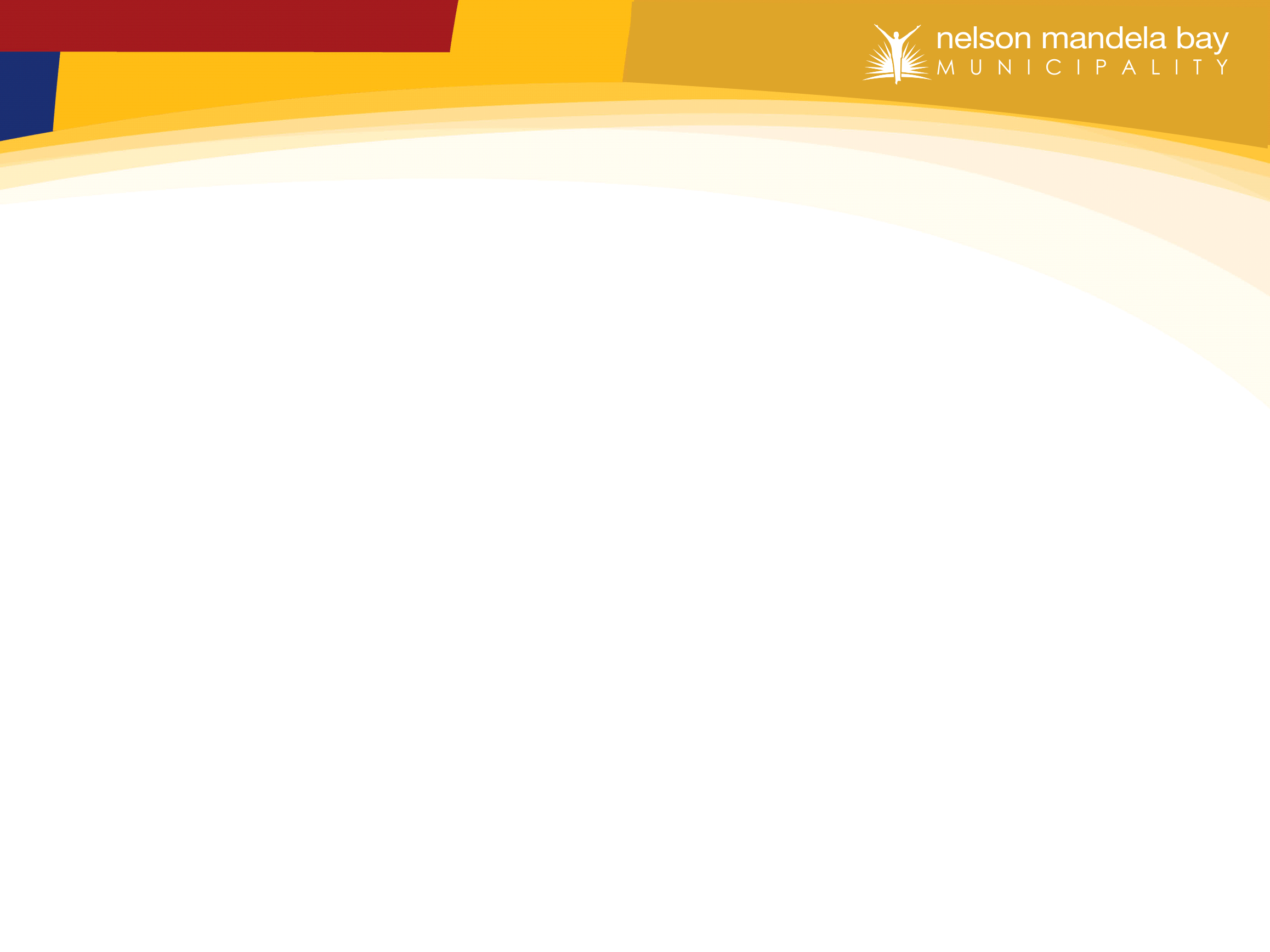 57
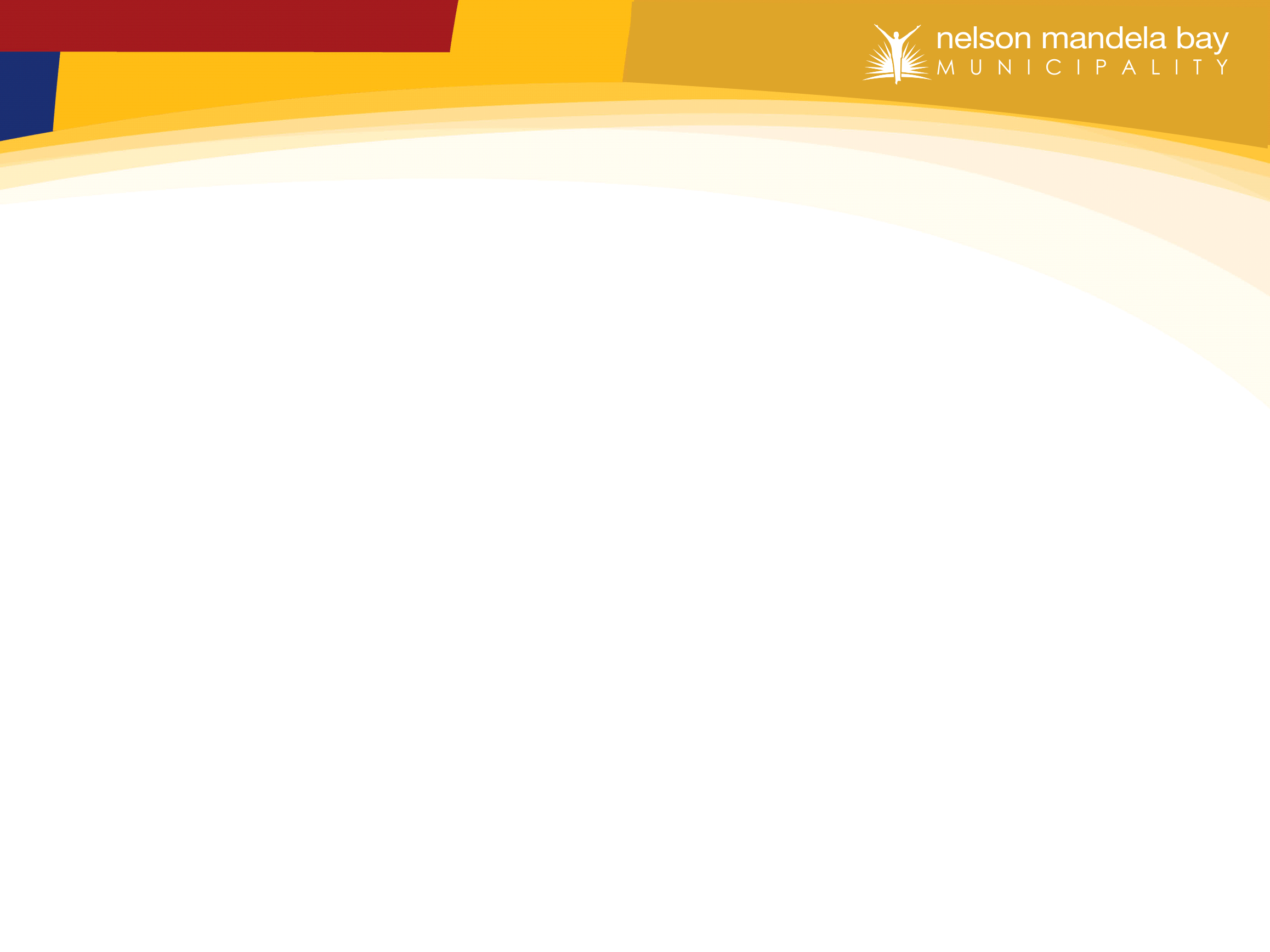 THANK YOU
58